Operational- and research- asessment of EPS running at IMWM in the frame of APSU PP
Andrzej Mazur, Grzegorz Duniec
Institute of  Meteorology and Water Management
National Research Institute
Contents
Space lag (cross-) correlation – reminder
VOD*) for FLR**) vs. VOD for ‘regular’ fields 
Determination of vector of displacement
Single case – HIW event from 7 to 0.7km
Conclusions

*) Vector Of Displacement
**) FLashRate
Space lag (cross-) correlation – reminder
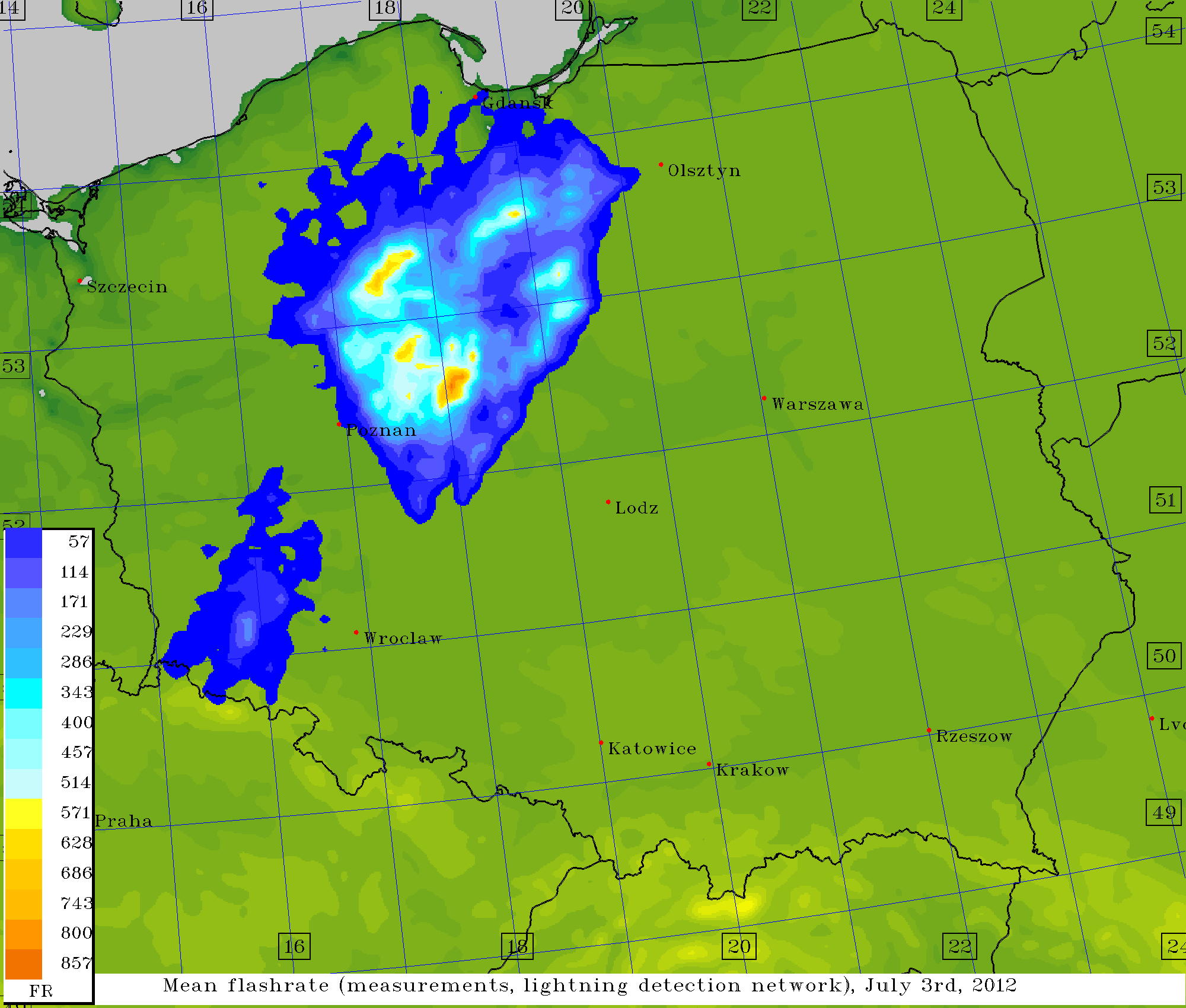 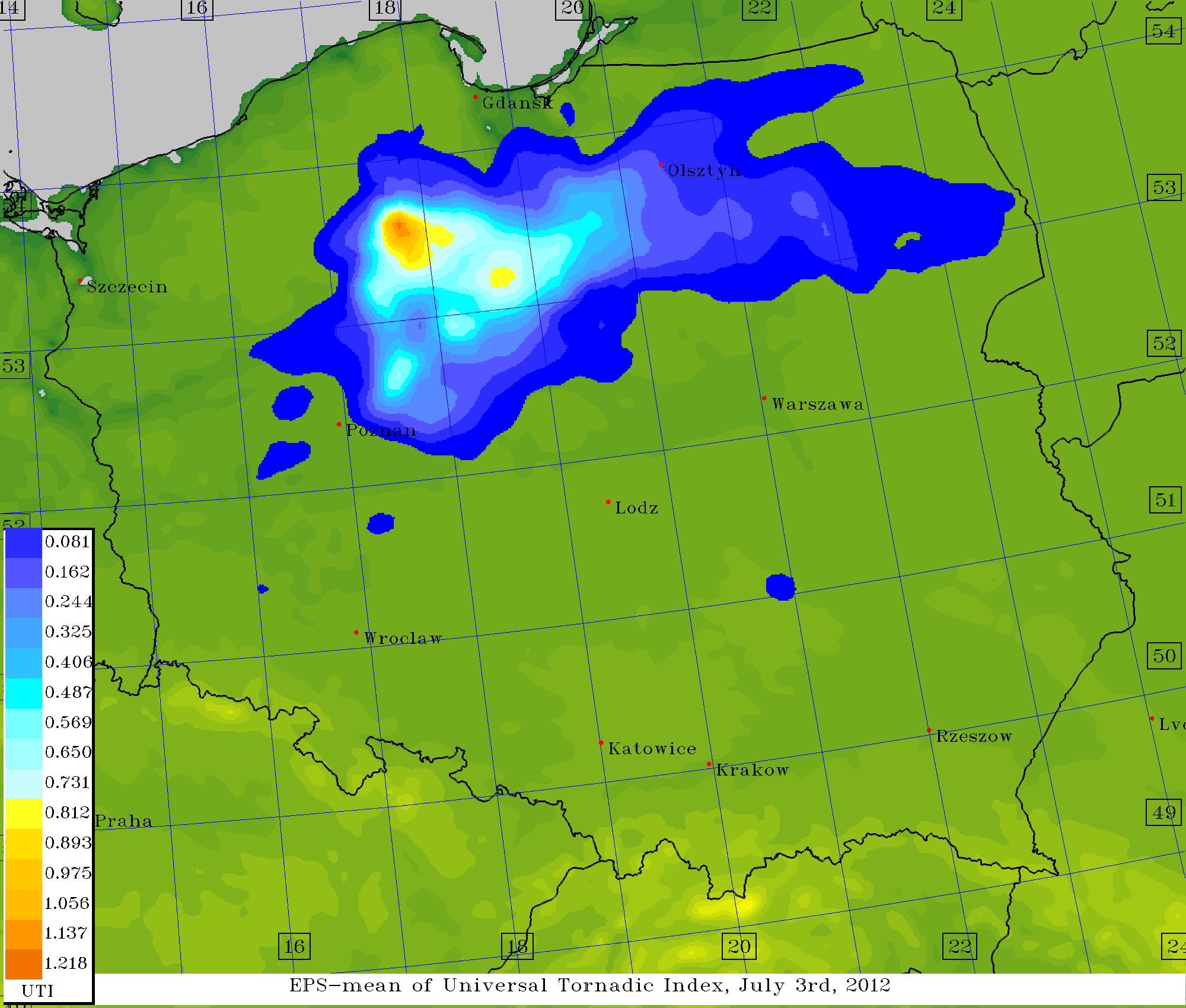 Calculate coordinates of ”centres of mass” for both distribution patterns (obs. vs. fcst)
Compute vector of displacement of fcst to obs. as a difference of the two above
Displace linearly every value of fcst by the vector of displacement
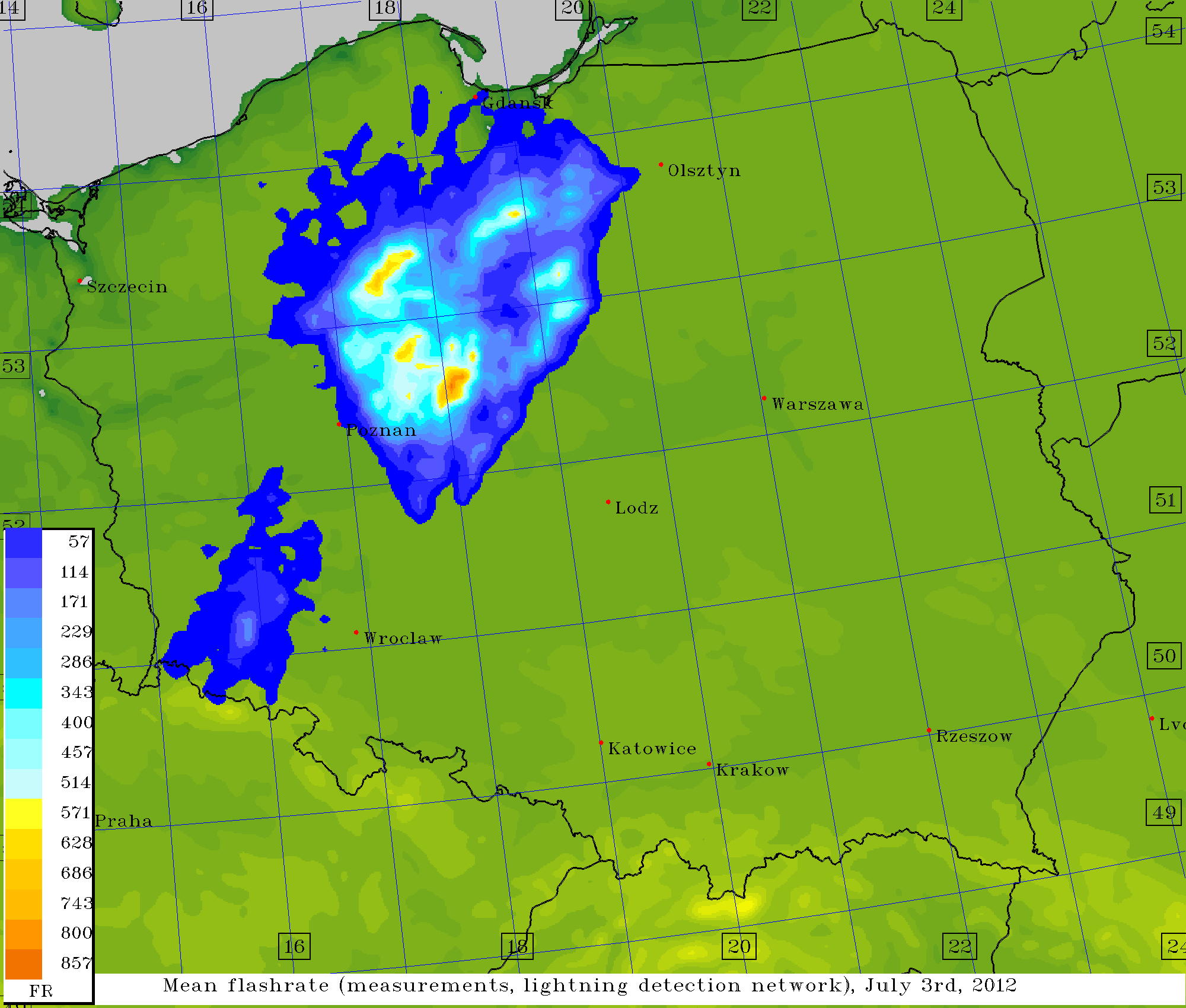 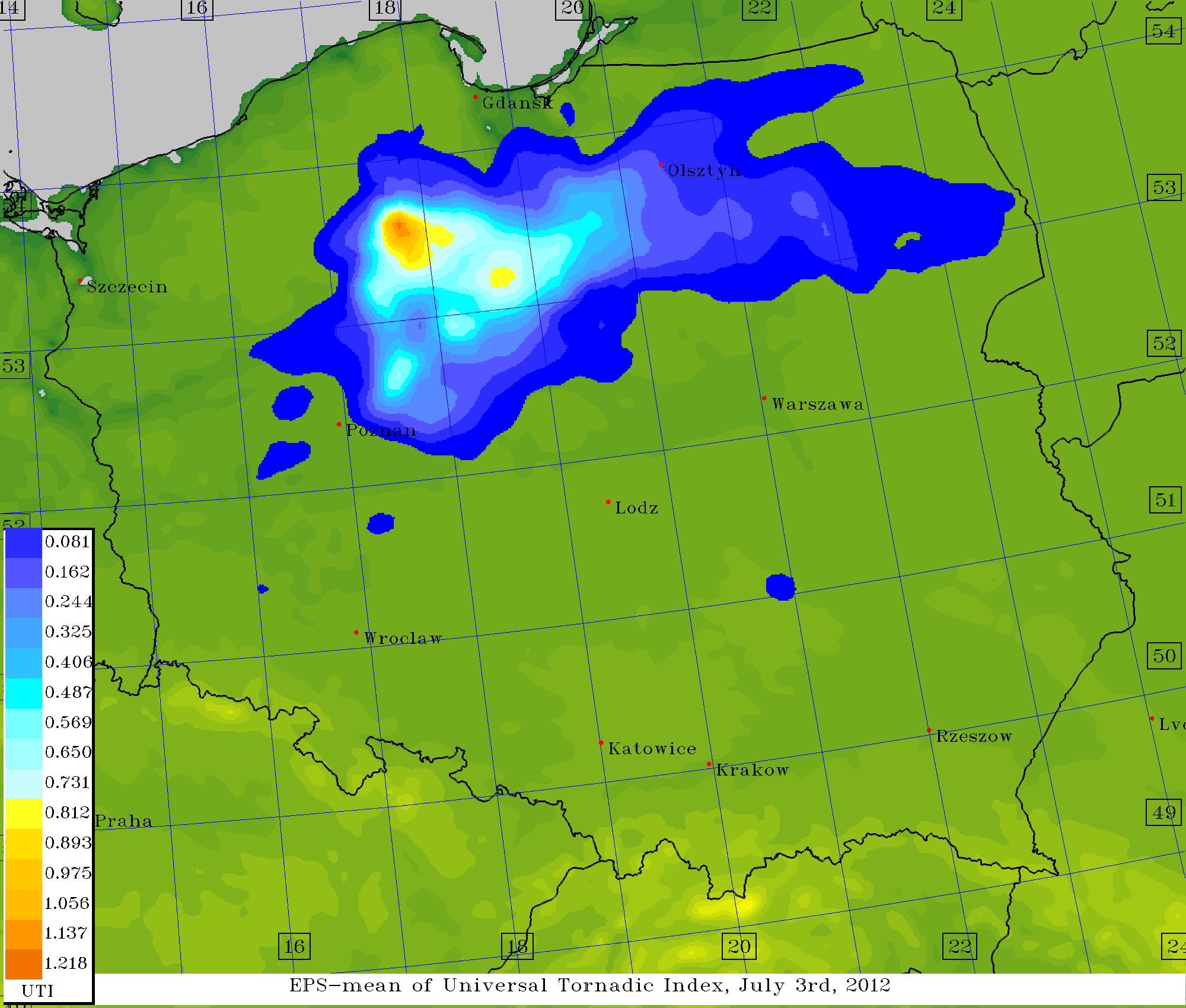 3
Space lag (cross-) correlation
Ensemble skill, spread, skill/spread of UTI (2011-2012) - CC
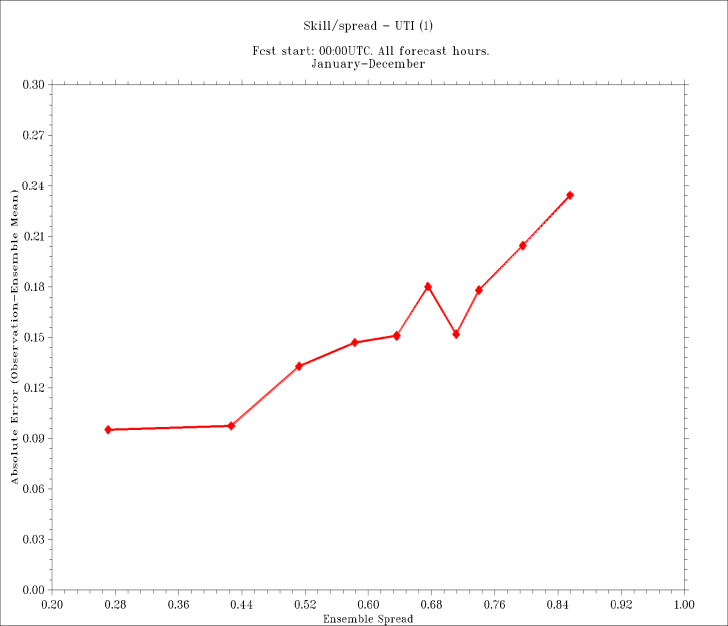 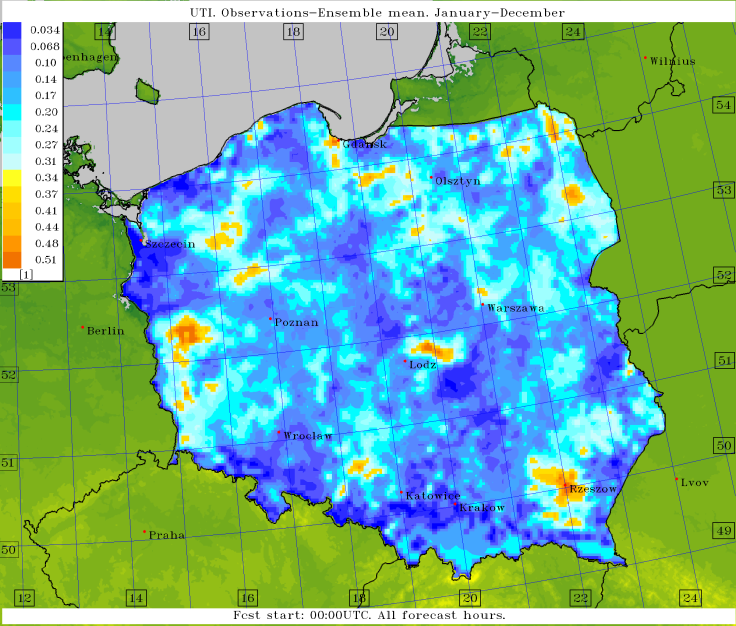 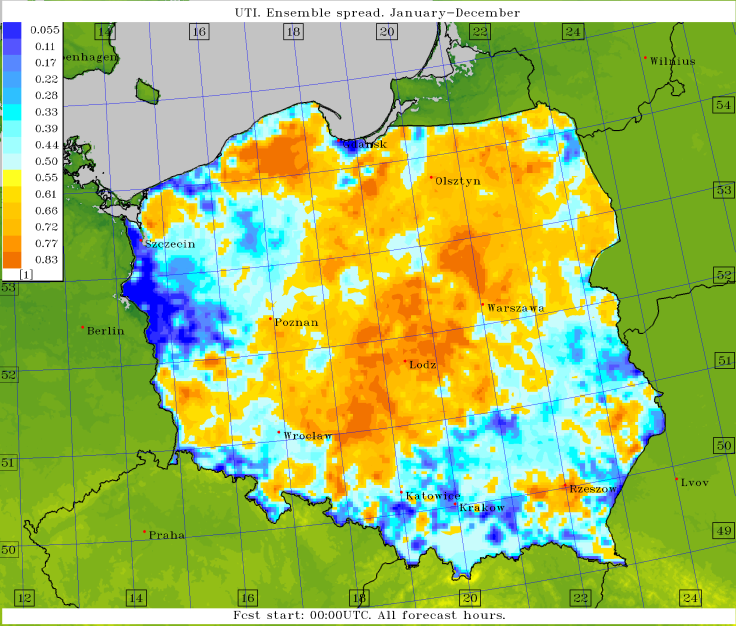 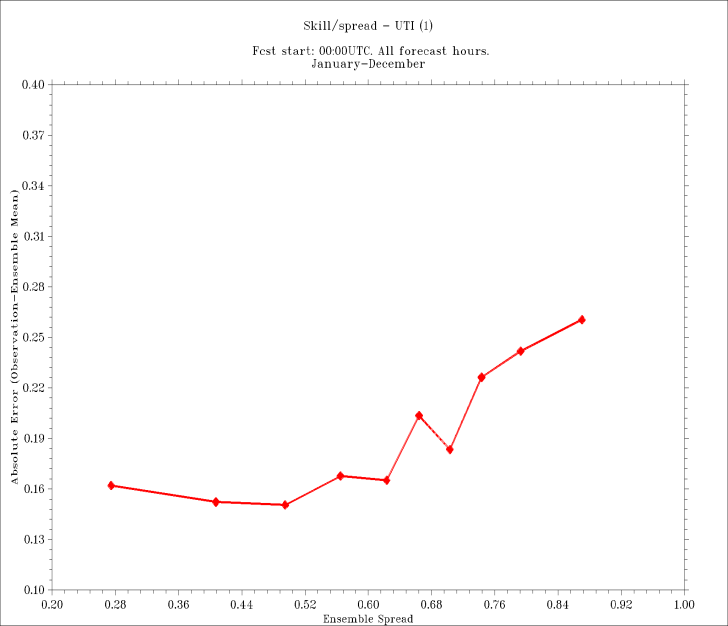 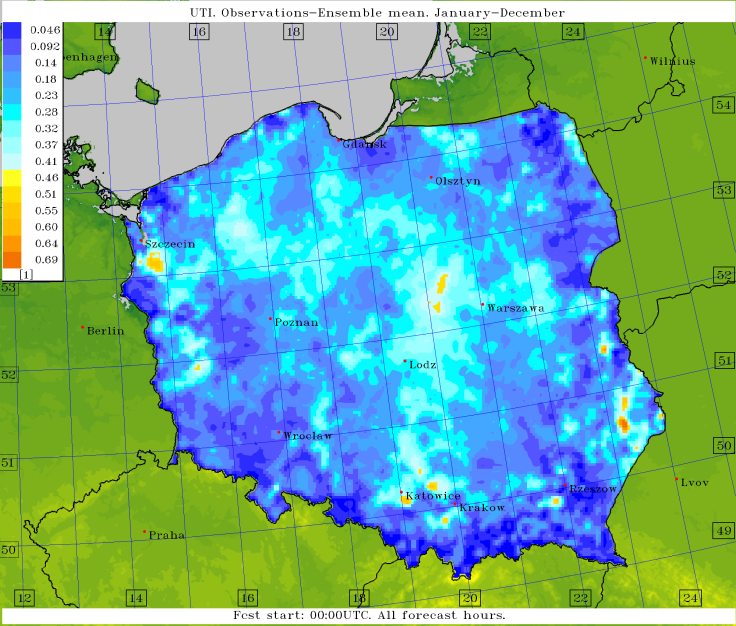 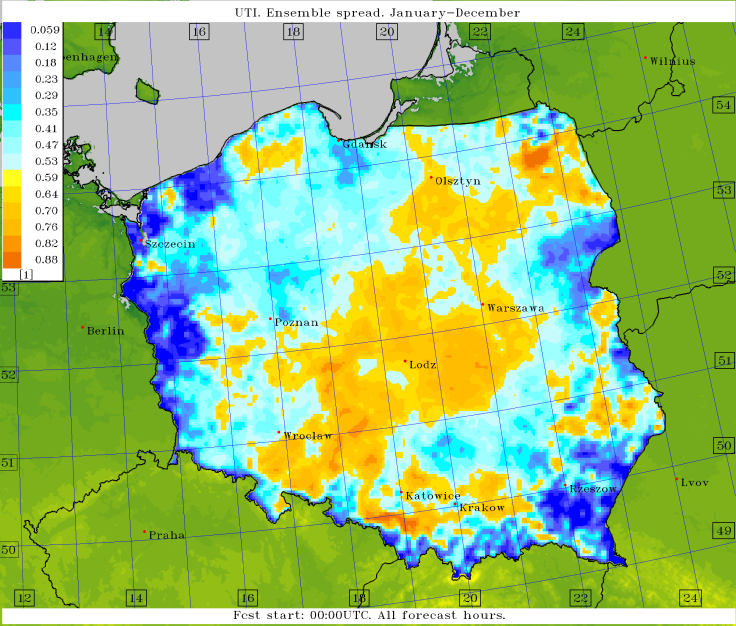 ”Raw” ensemble skill, spread, skill/spread of UTI (2011-2012)
Space lag (cross-) correlation
Ensemble skill, spread, skill/spread of FLR (2011-2012) - CC
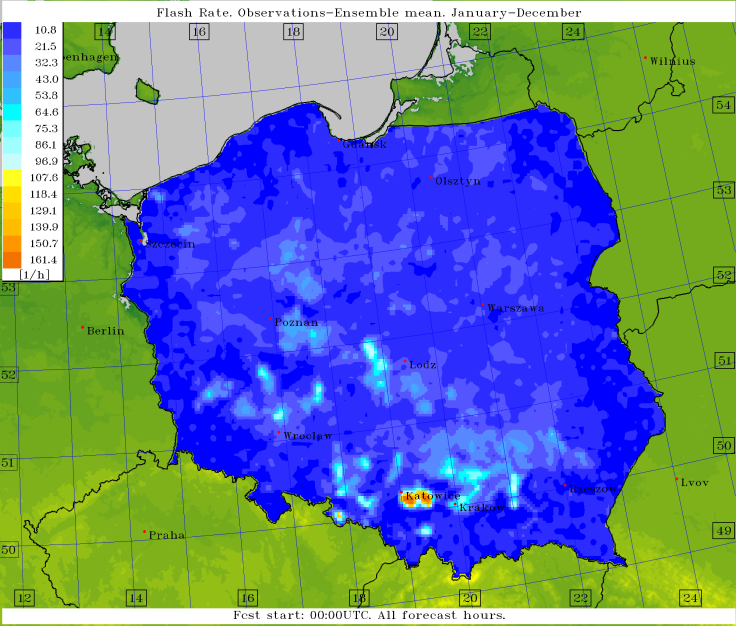 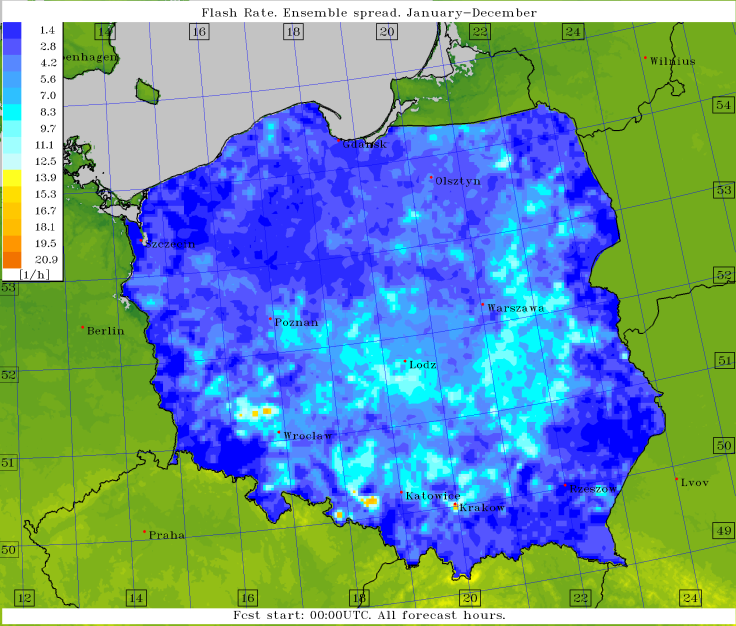 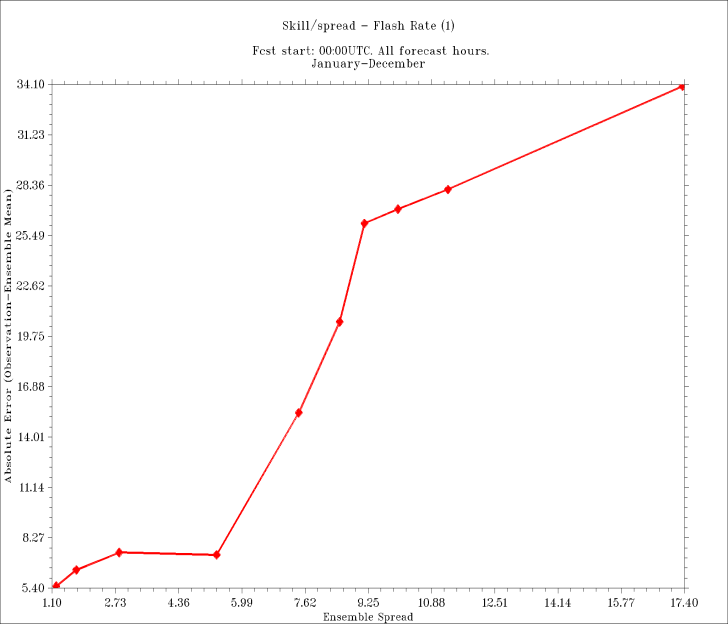 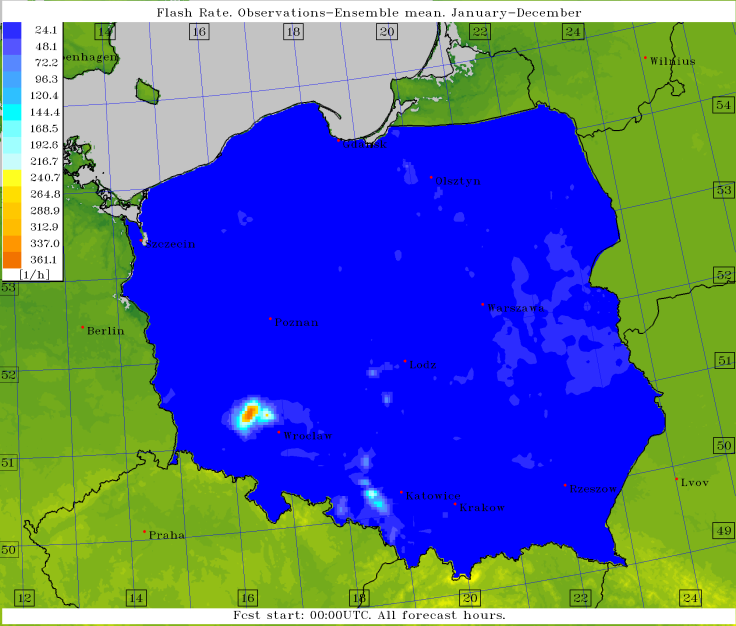 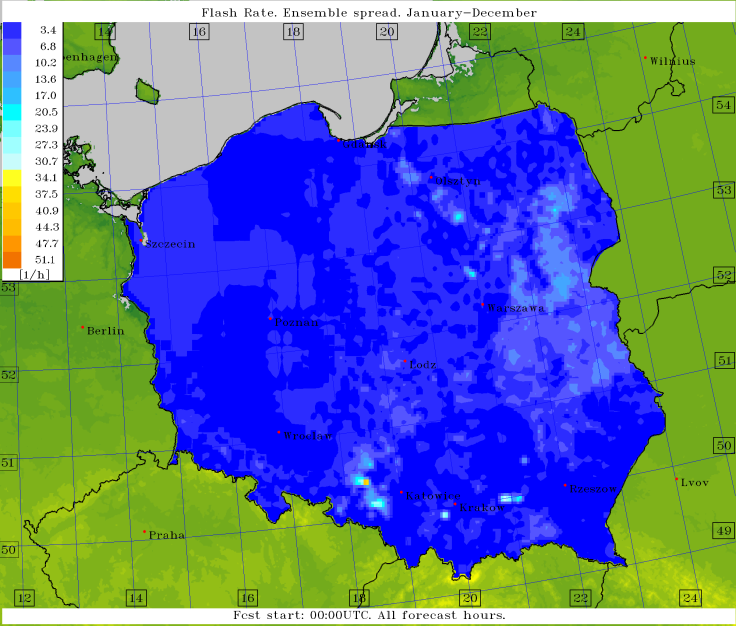 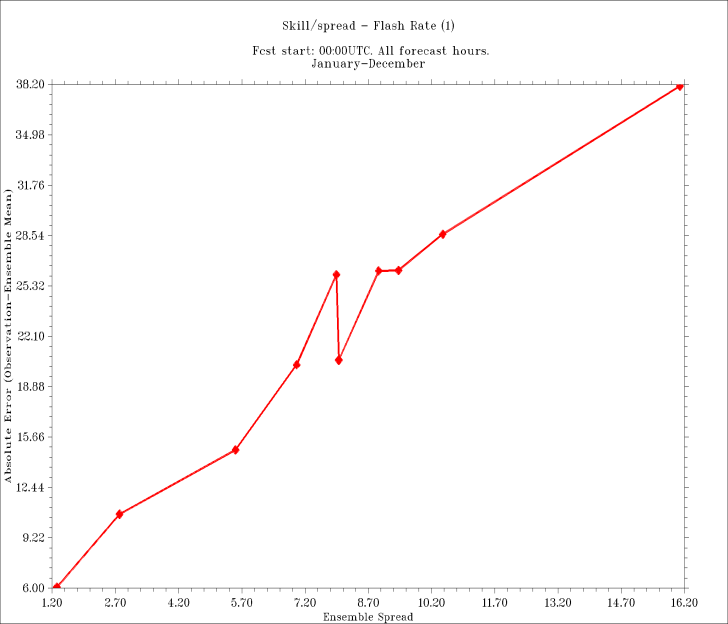 ”Raw” ensemble skill, spread, skill/spread of FLR (2011-2012)
Vector Of Displacement for ‘regular’ fields
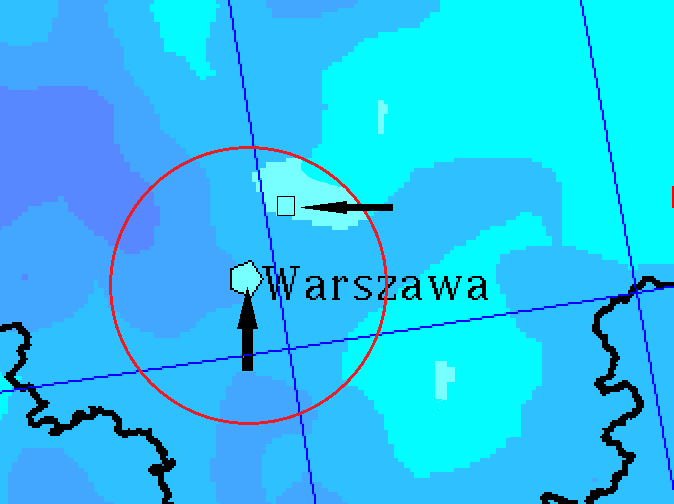 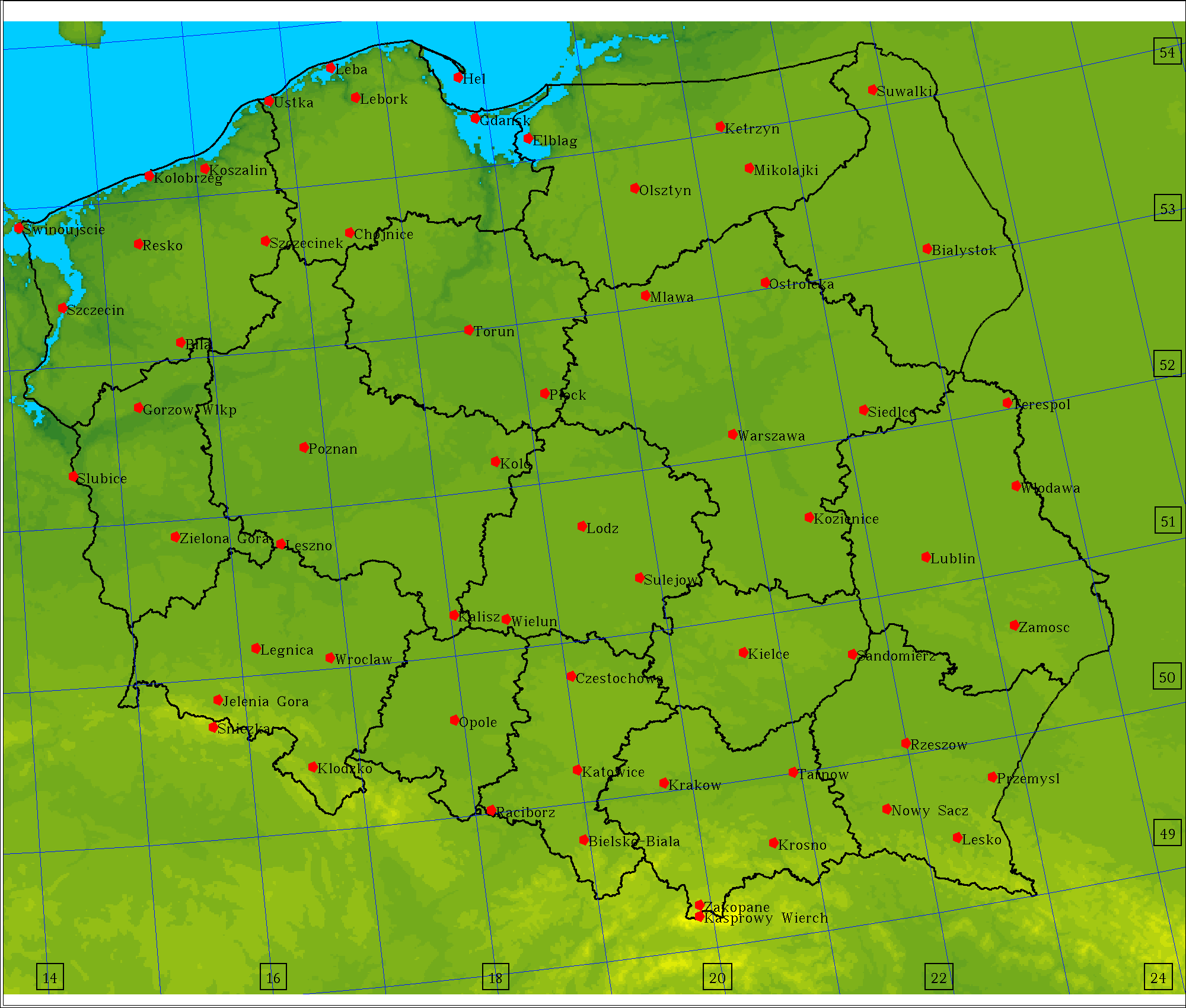 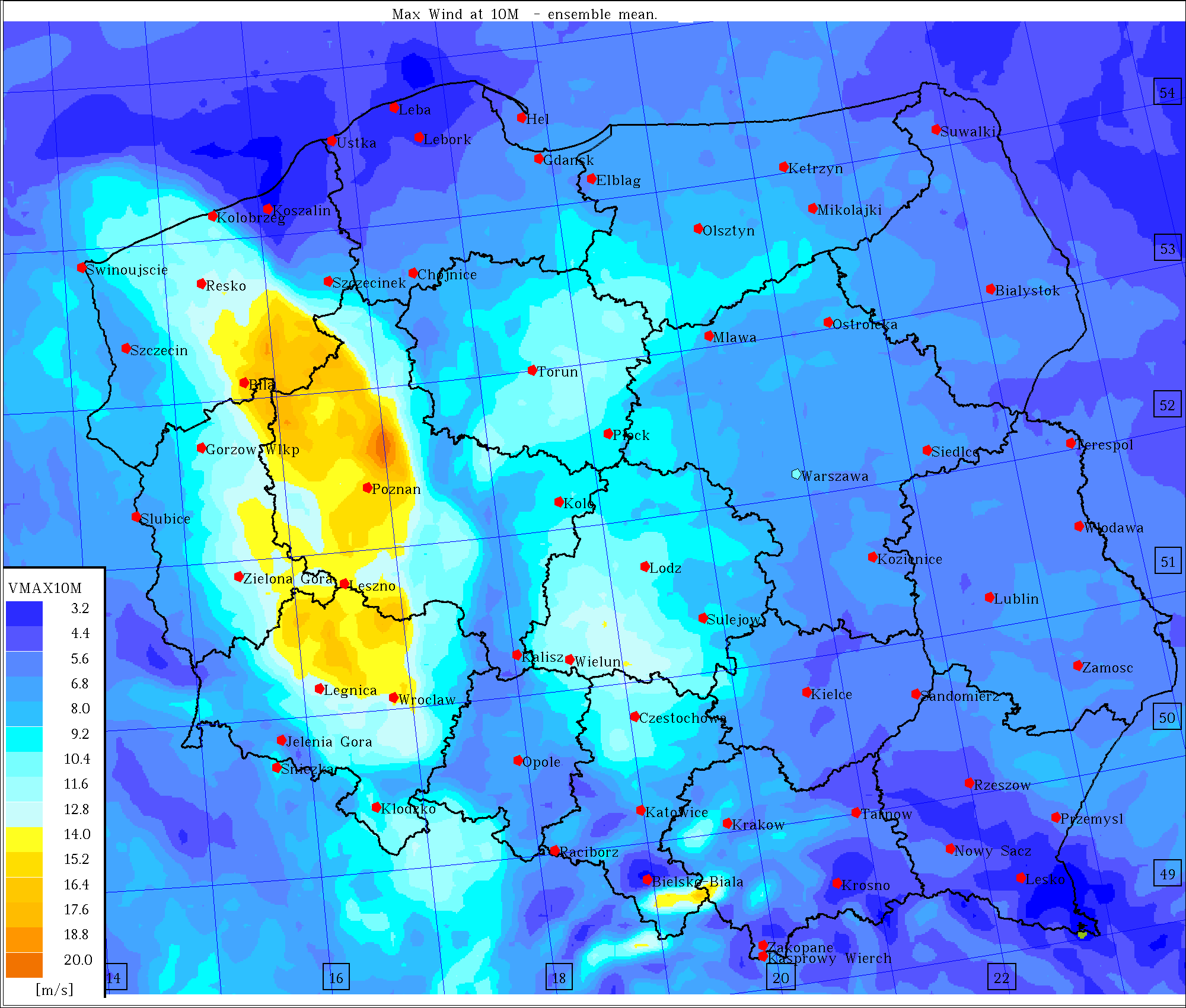 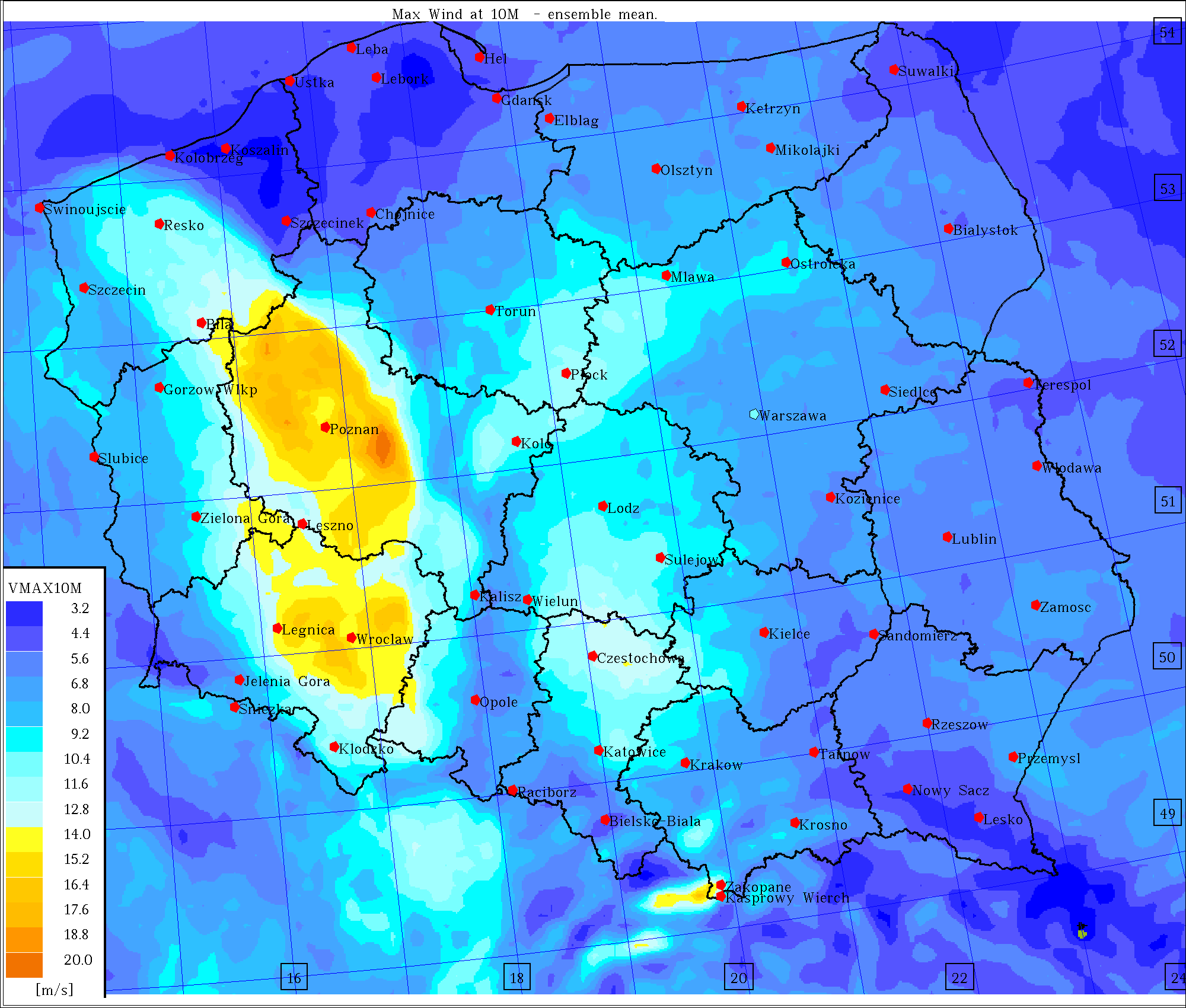 Some sixty SYNOP stations… not enough…
At all SYNOP stations: in defined vicinity (red circle), find the grid (x,y, horiz. arrow) with the forecast’ value closest to the one measured at station (xs,ys, vert. arrow). 
Calculate the displacement vector for single station as (x-xs,y-ys, red arrow).
Calculate an overall VOD as mean for all the stations
Displace every value of fcst by the vector of displacement
6
Space lag (cross-) correlation
Ensemble skill, spread, skill/spread of T2M (2011-2012) - CC
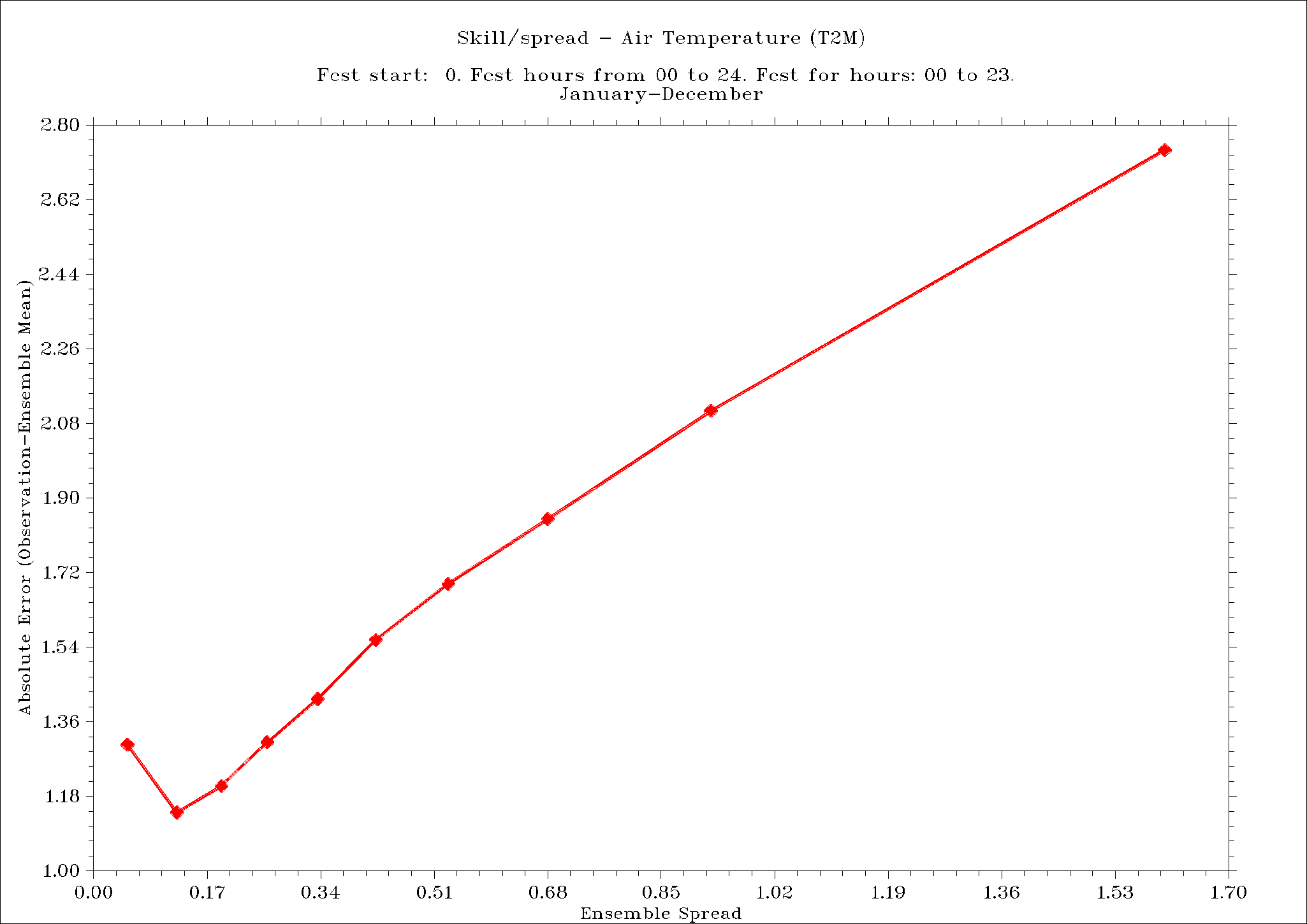 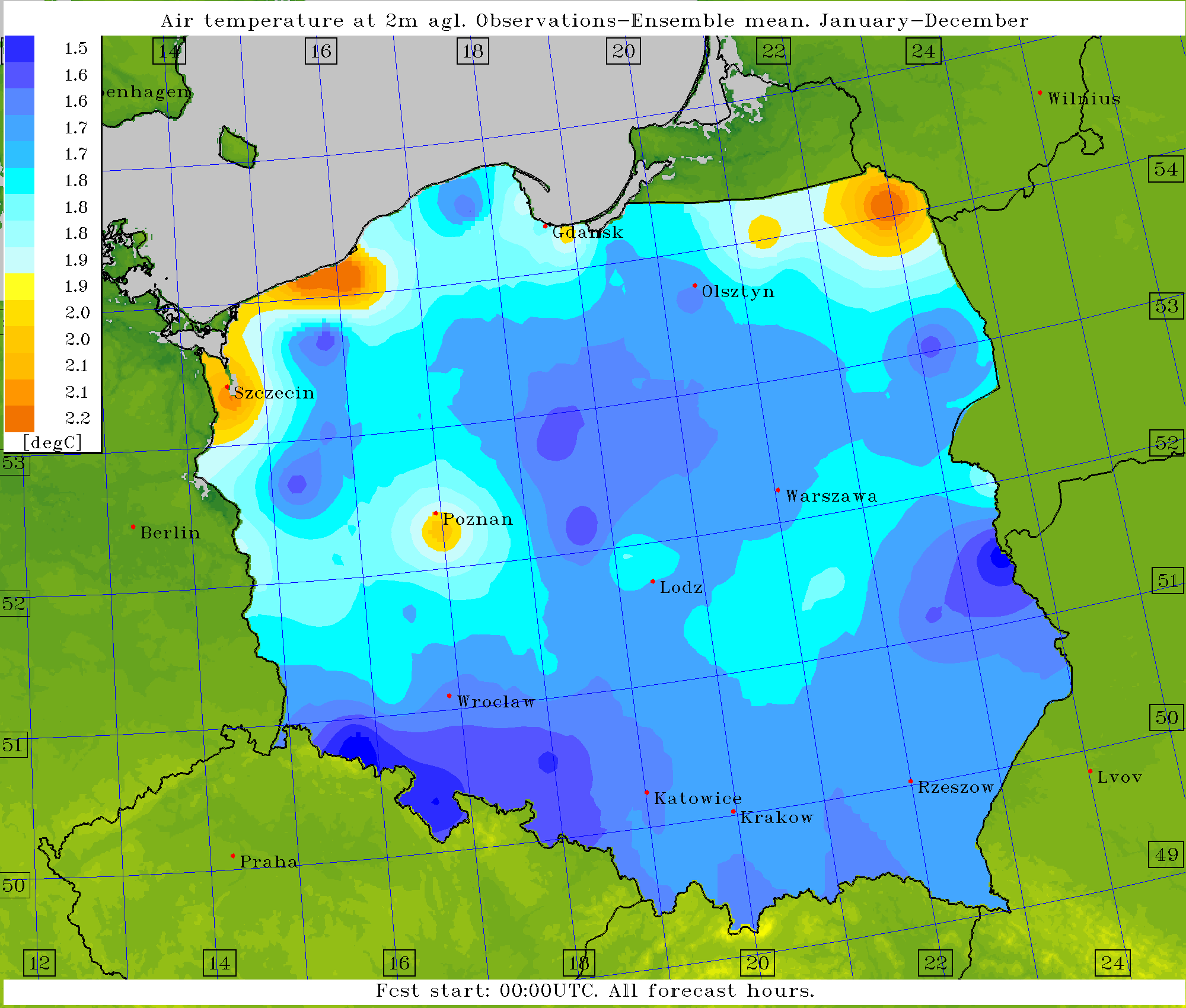 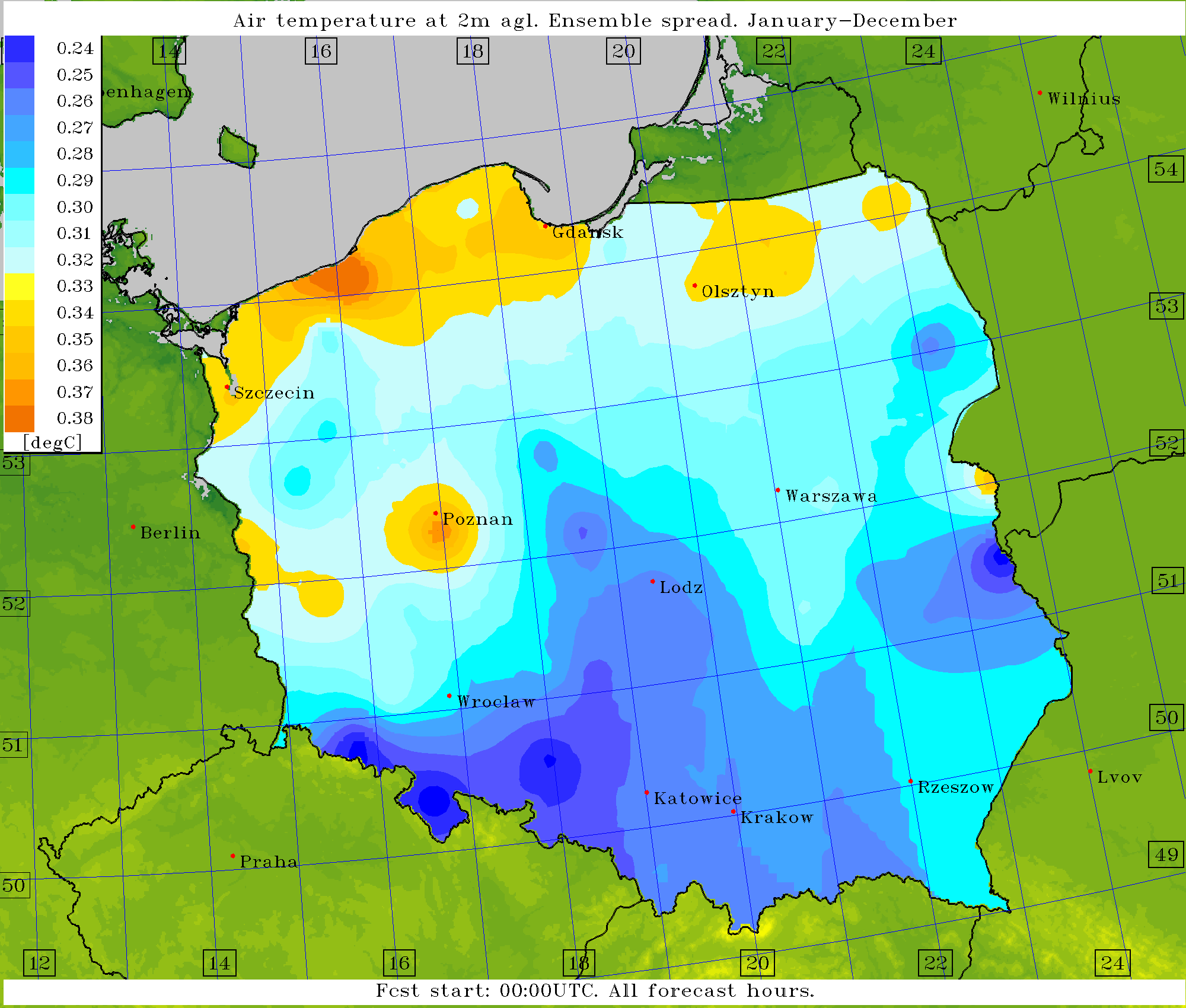 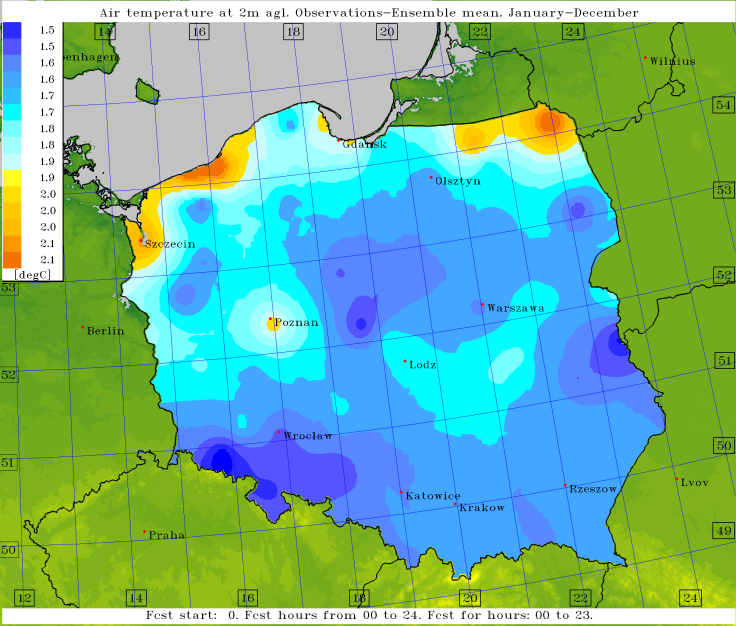 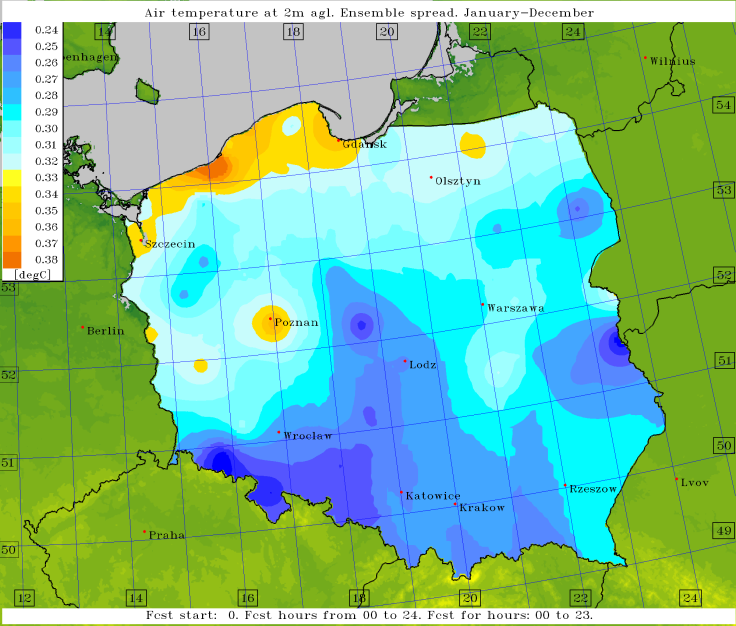 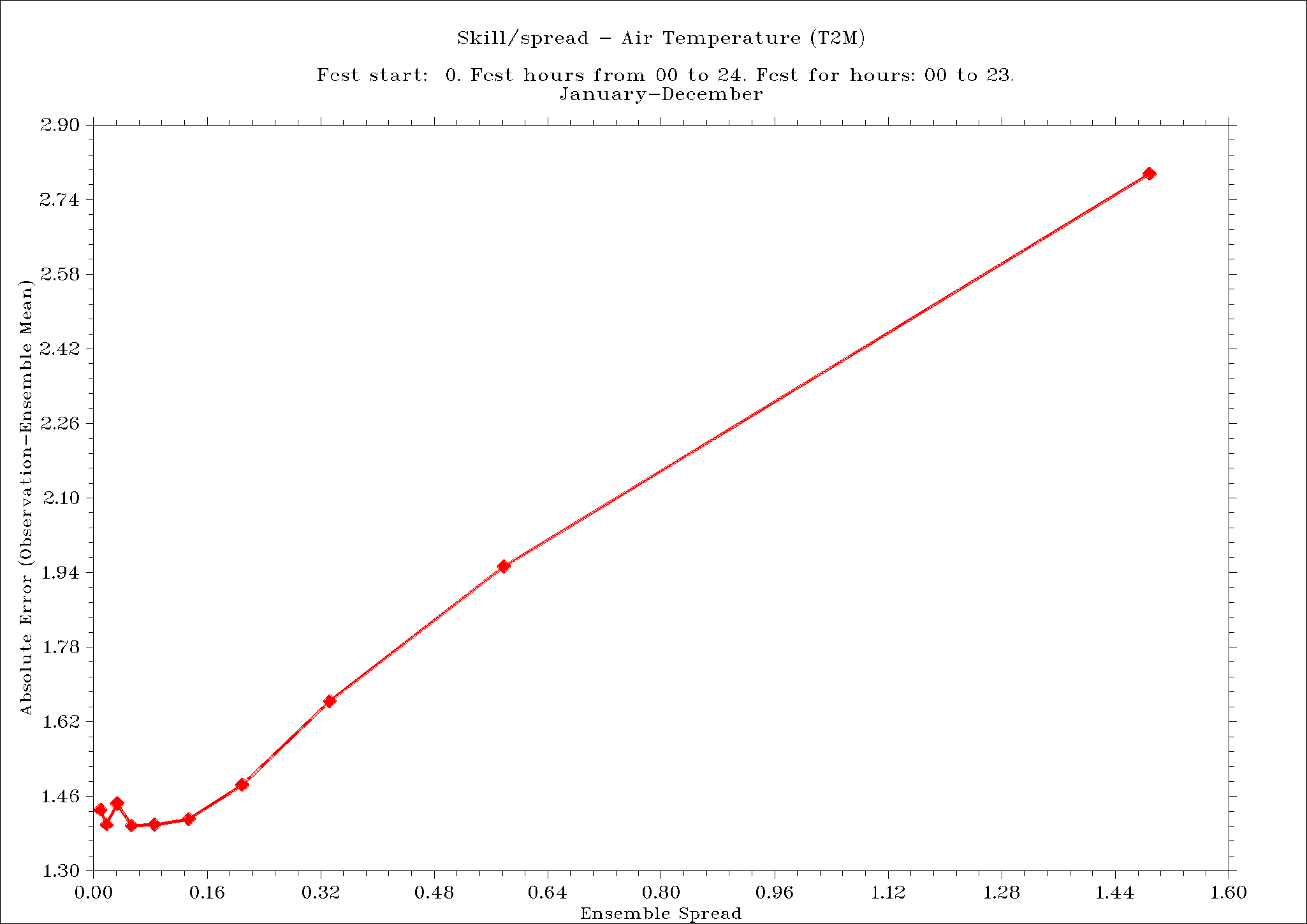 ”Raw” ensemble skill, spread, skill/spread of T2M (2011-2012)
Space lag (cross-) correlation
Ensemble skill, spread, skill/spread of U10M (2011-2012) - CC
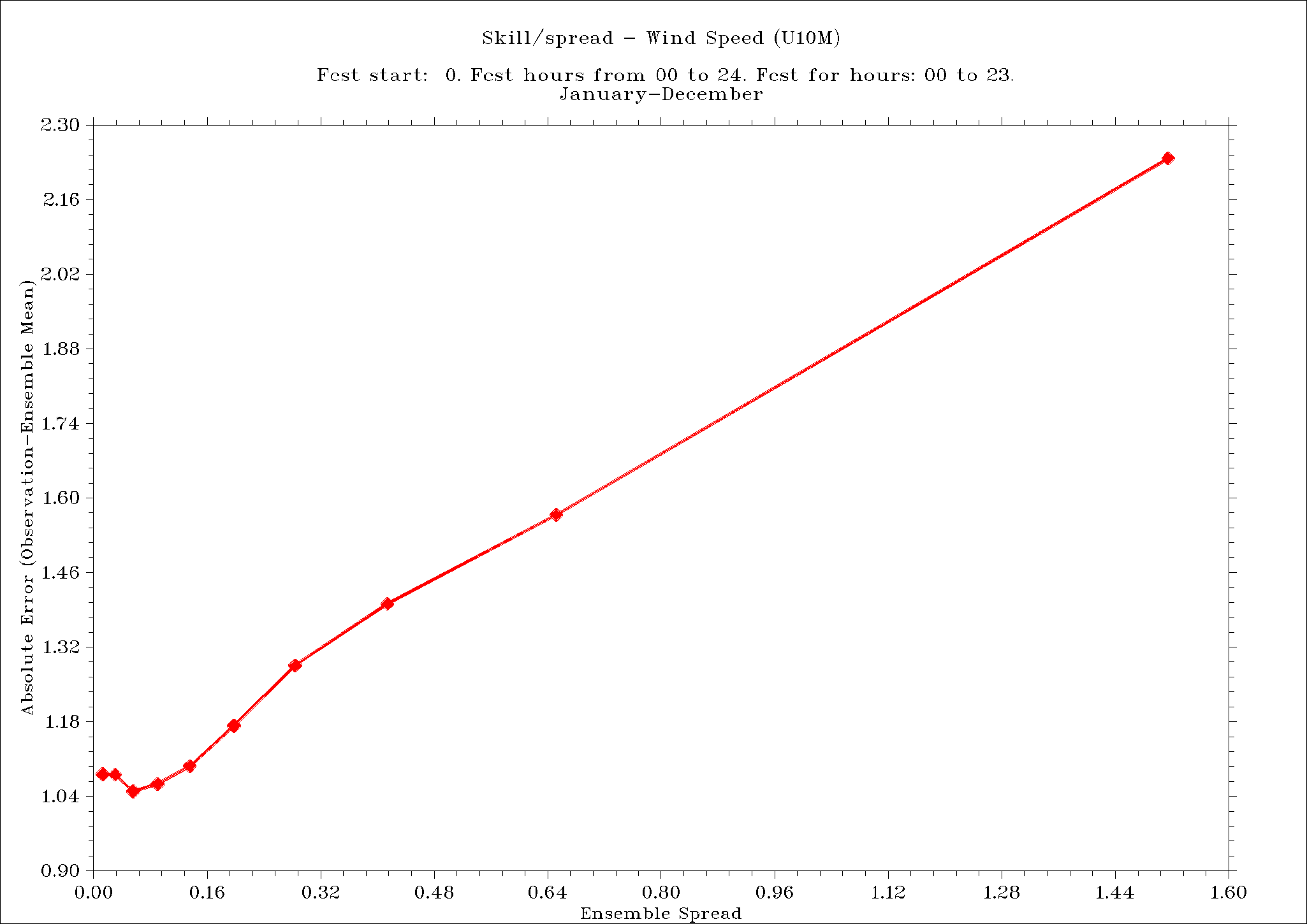 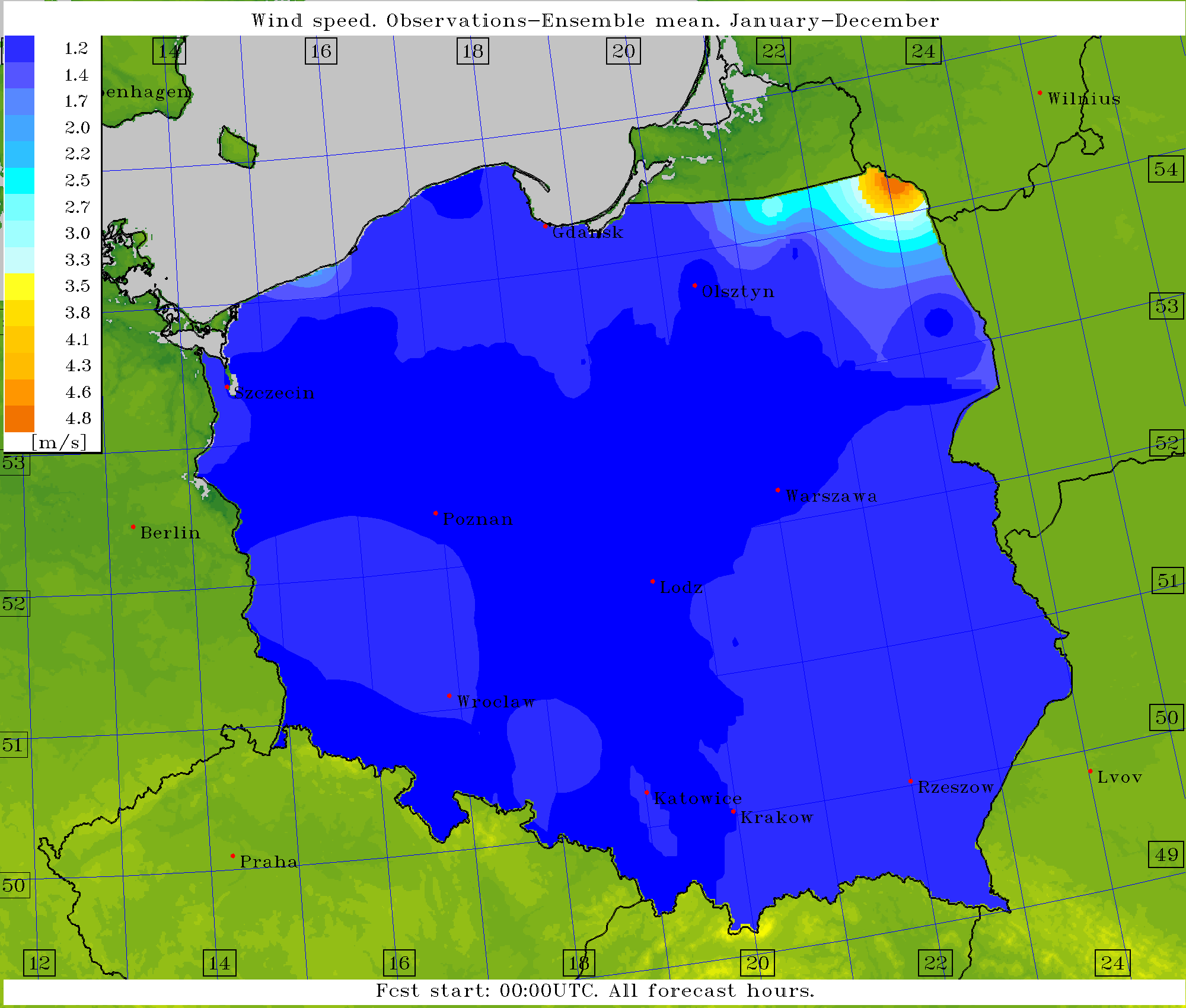 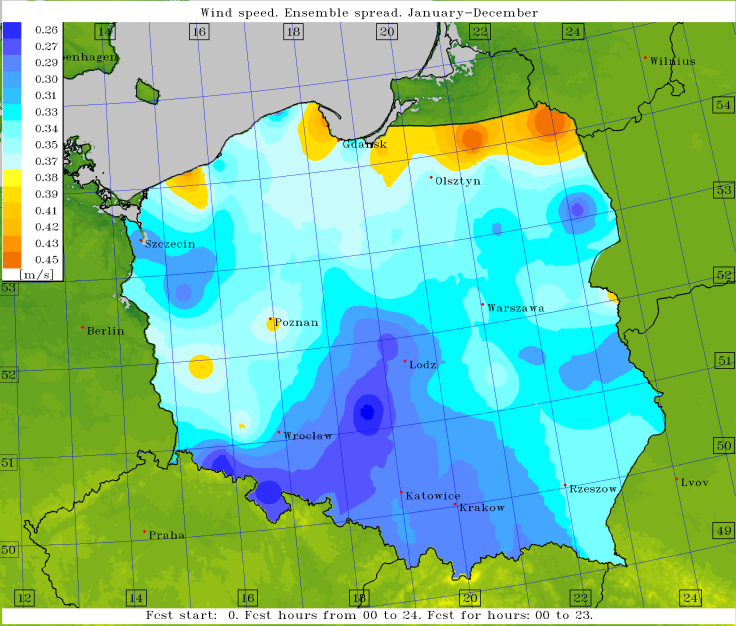 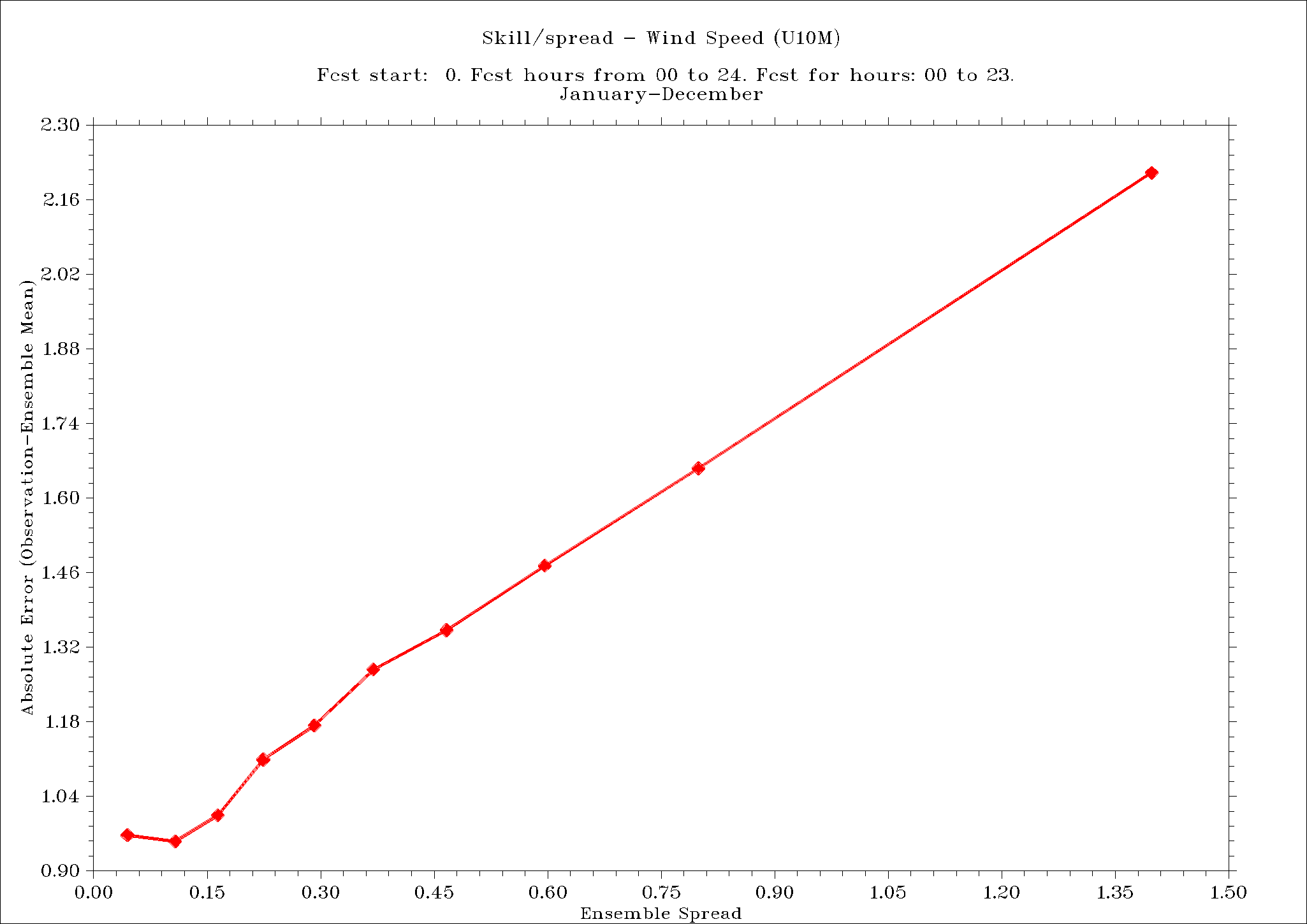 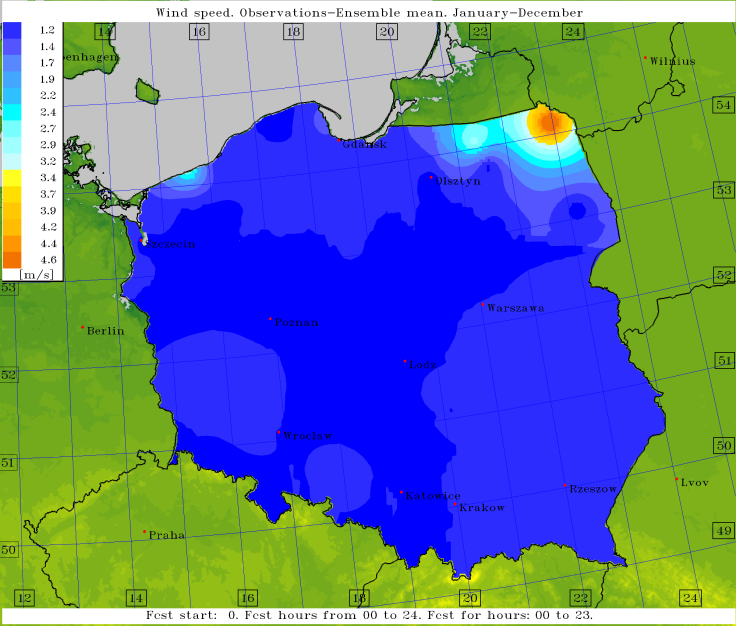 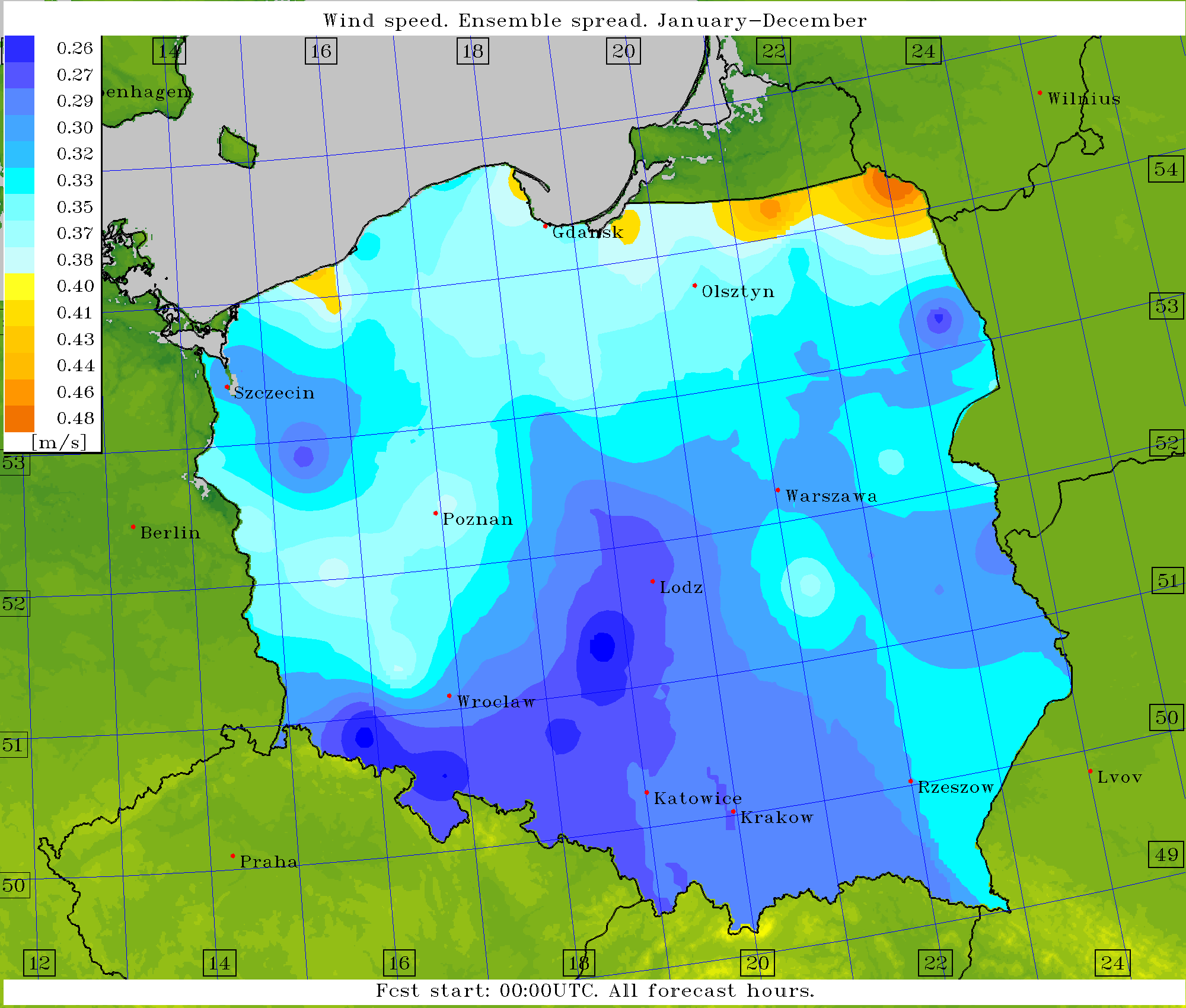 ”Raw” ensemble skill, spread, skill/spread of U10M (2011-2012)
Single case – HIW event from 7 to 0.7km
Clearvoyance?
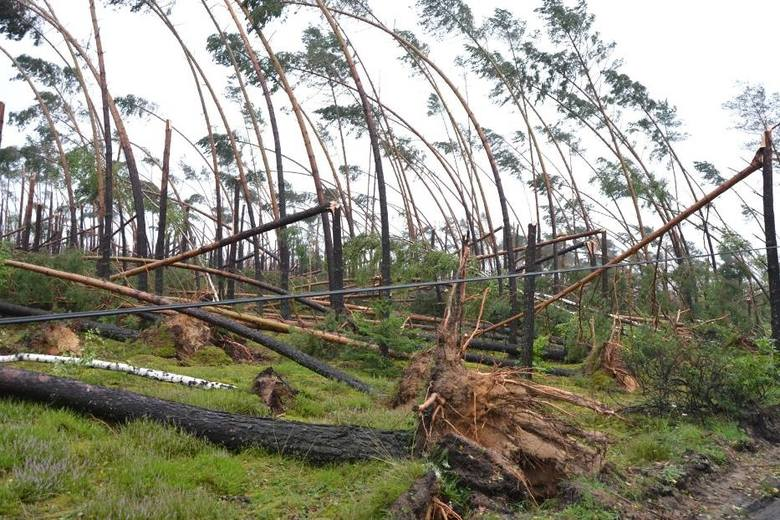 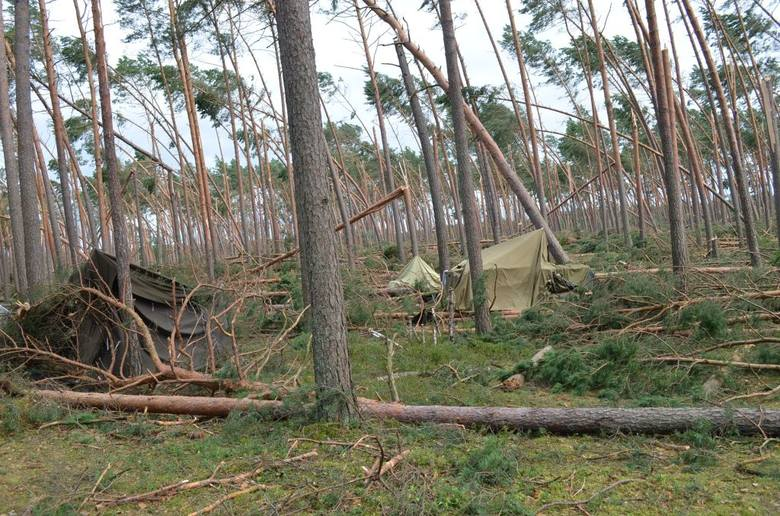 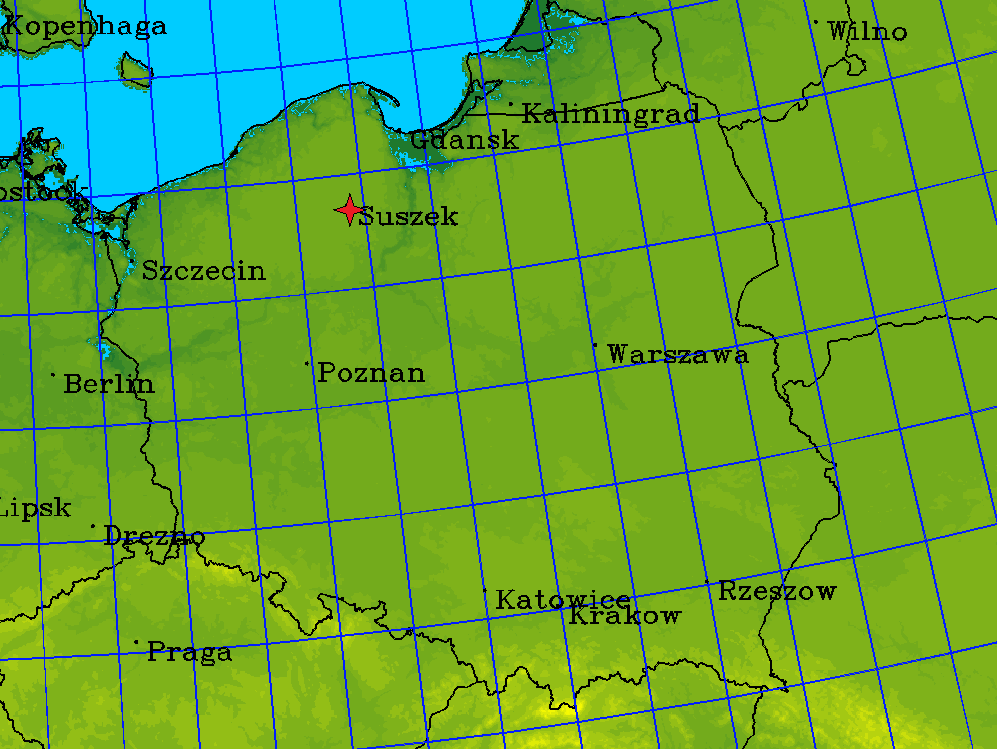 Two people dead at girl scouts’ camp, many injured
Prosecutor’s investigation and charges against forecasters
Key issue: given the forecasts, should a top-level warning be issued?
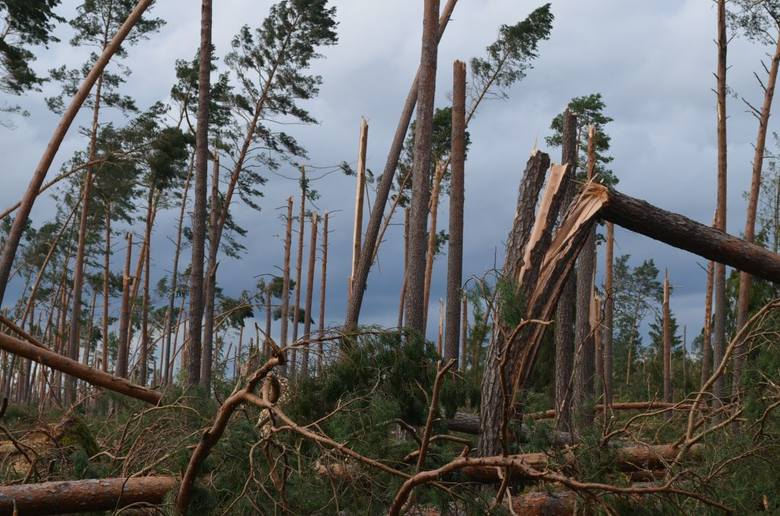 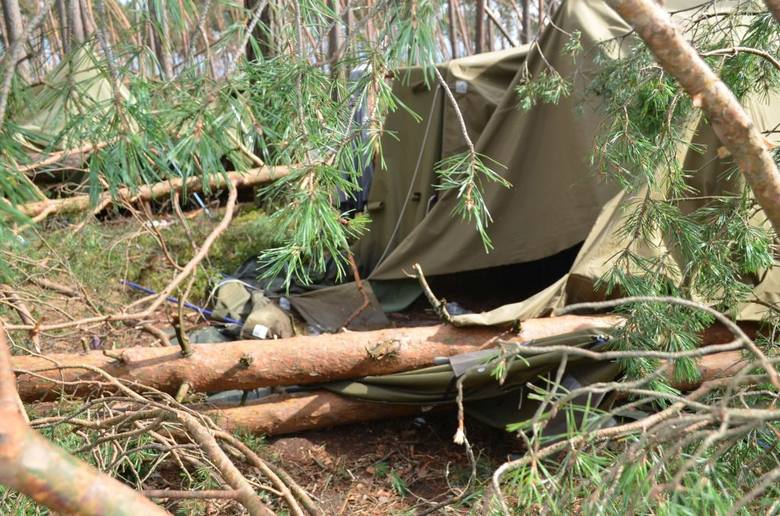 Suszek, August 11th, 2017, 21:00 UTC
https://dzienniklodzki.pl/tragedia-w-suszku-na-pomorzu-zgineli-harcerze-z-lodzkiego/ar/12358927
Single case – HIW event from 7 to 0.7km
385x321, 7km
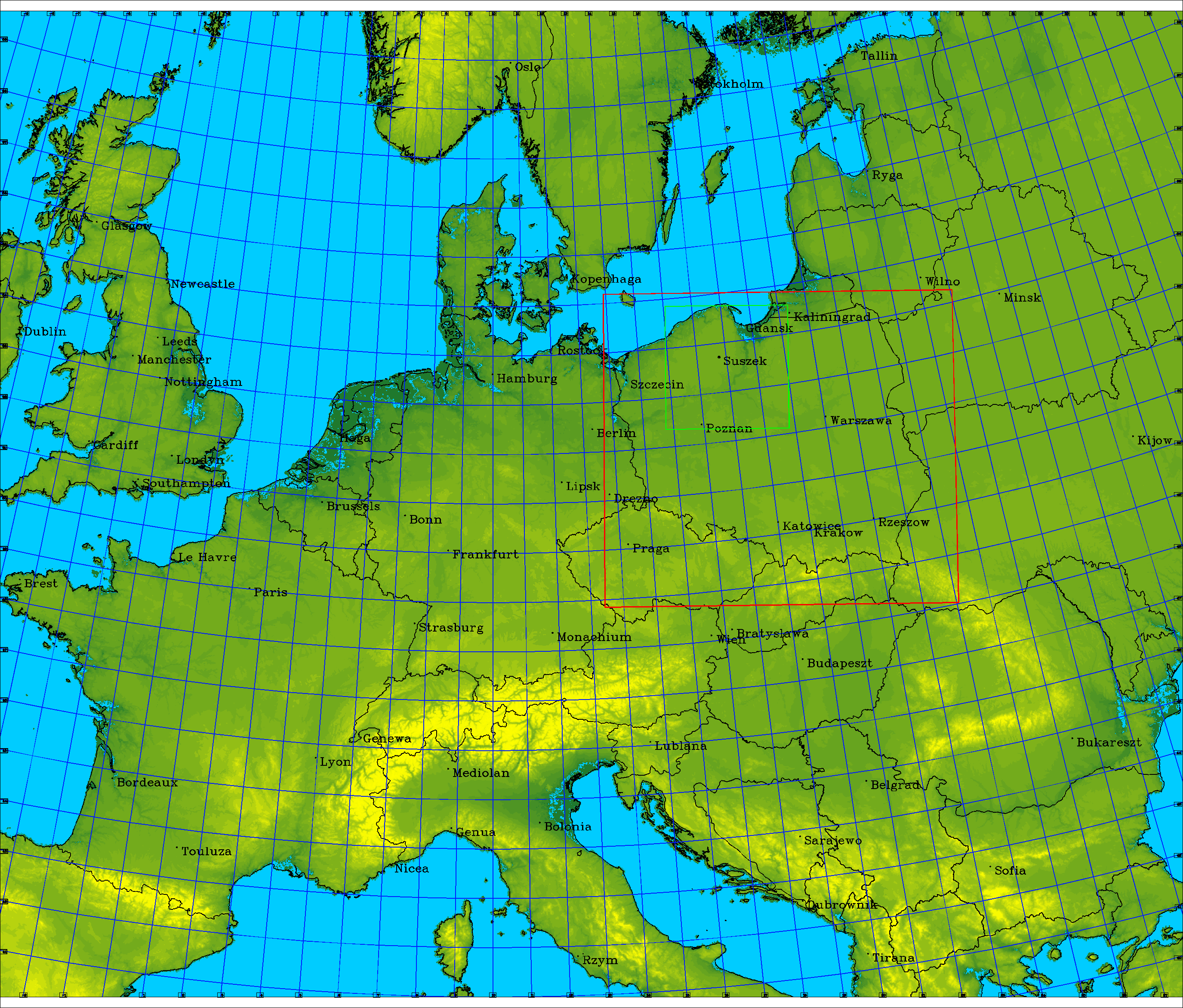 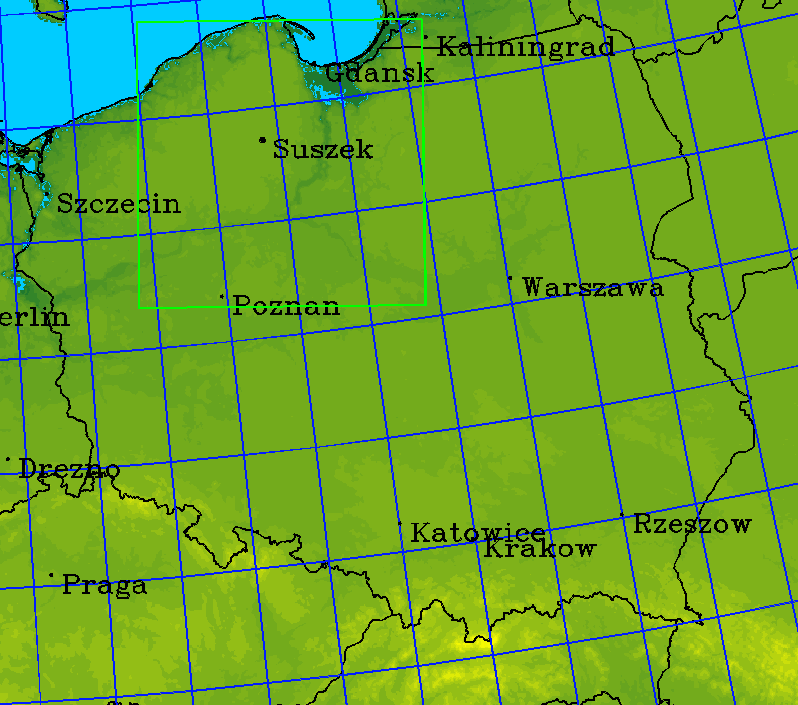 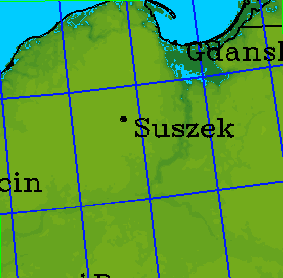 Setup: nested domains 7km  2.8km  0.7km
400x400, 0.7 km
285x255, 2.8km
Static fields (terrain, land cover etc.) for 0.7km interpolated from 2.8km
Single case – HIW event from 7 to 0.7km
Fields, indices and indicators used
Windspeed at 10m agl.
 Maximum windspeed at  10m agl.
 Total Precipitation
 DCAPE (Downward CAPE)
 CAPE_3KM
 CAPE_ML
 CAPE_MU
 Derecho Composite Potential
 Supercell Detection Index 1
 Supercell Detection Index 2
 Showalter Index
 Lifted Index
 Universal Tornadic Index
 Total Precipitation
 Radar Reflectivity
 Wind Shear up to 6 km
Suszek, August 11th, 2017, 21:00 UTC
Single case – HIW event from 7 to 0.7km
VMAX, ensemble mean
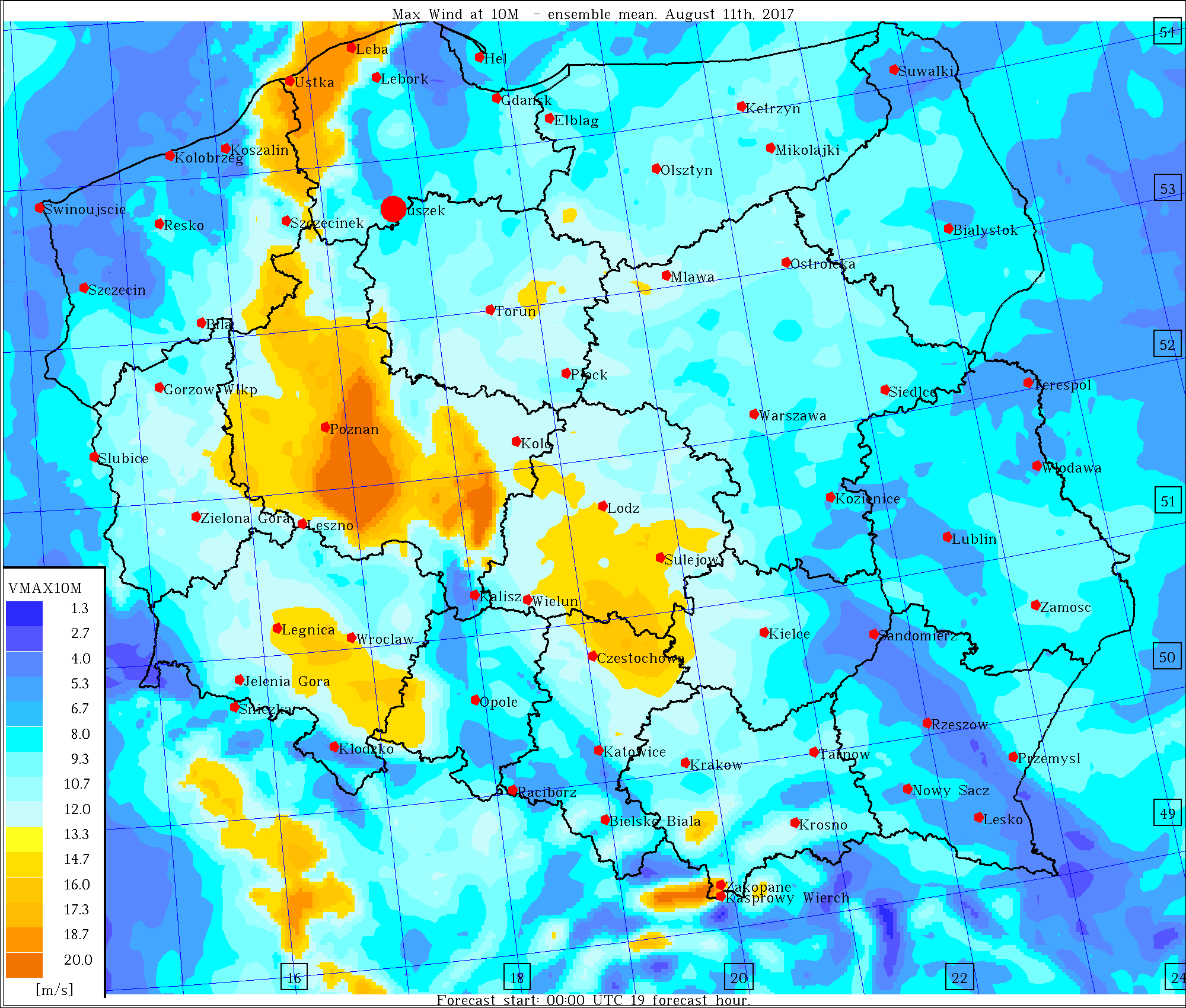 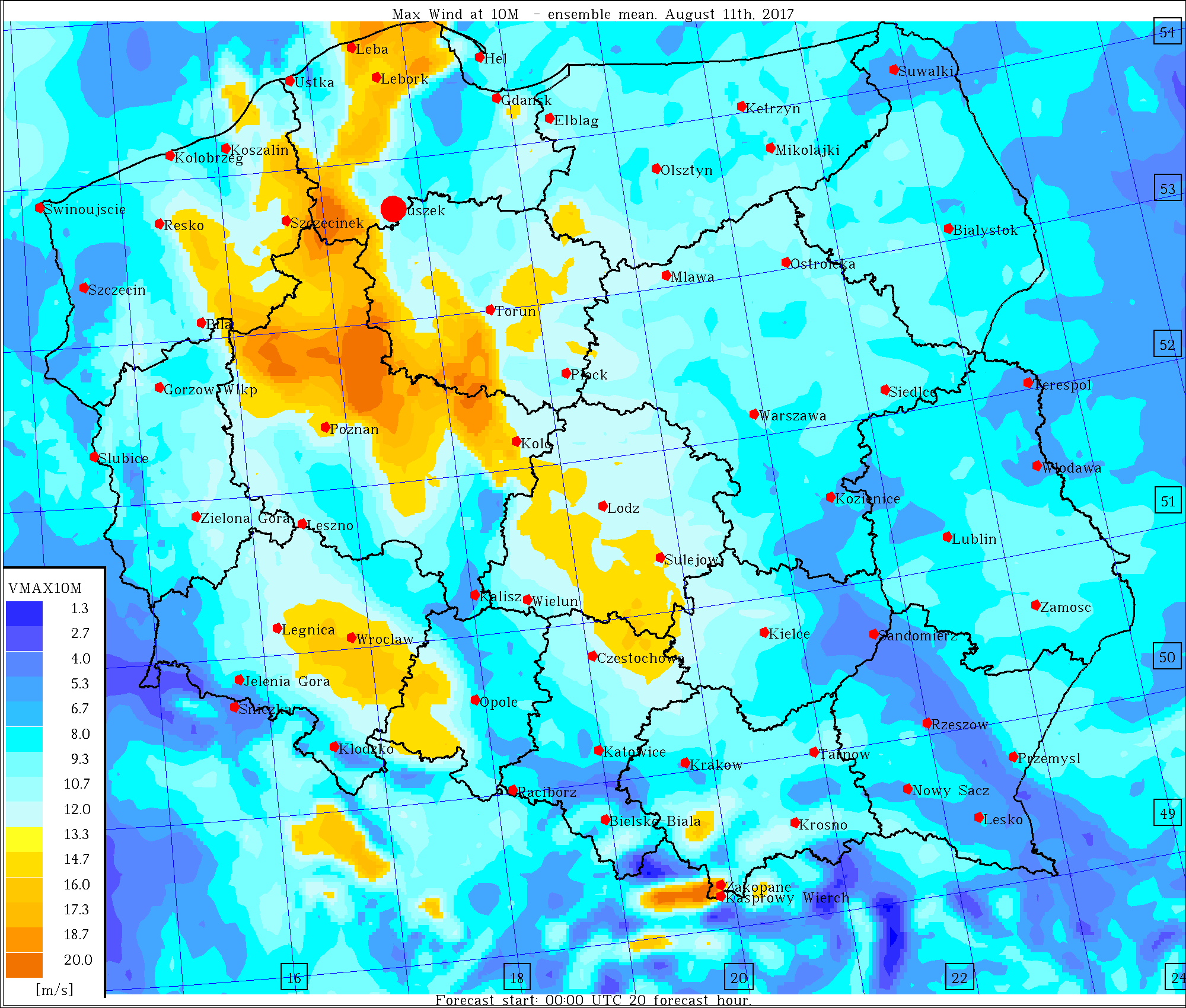 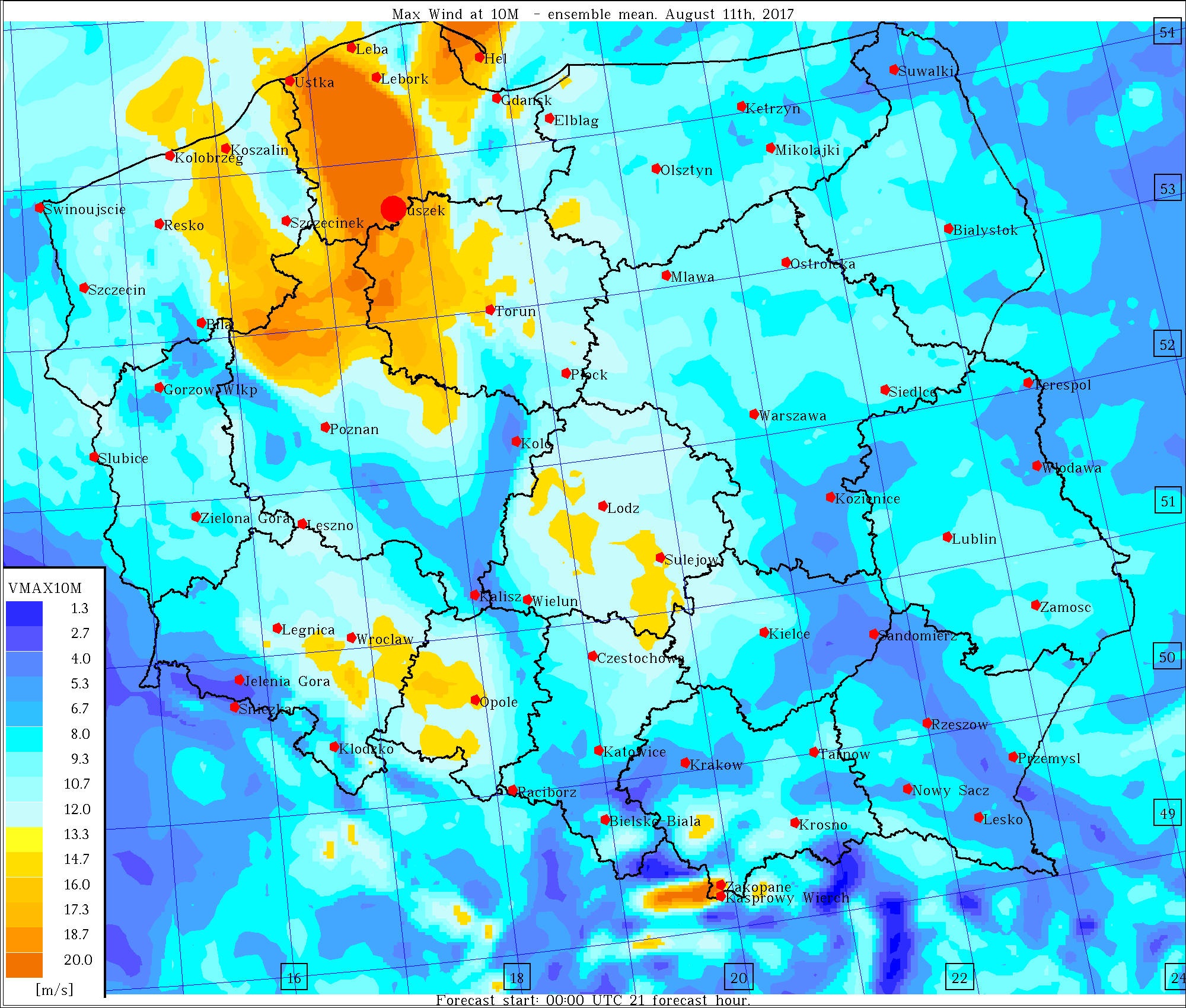 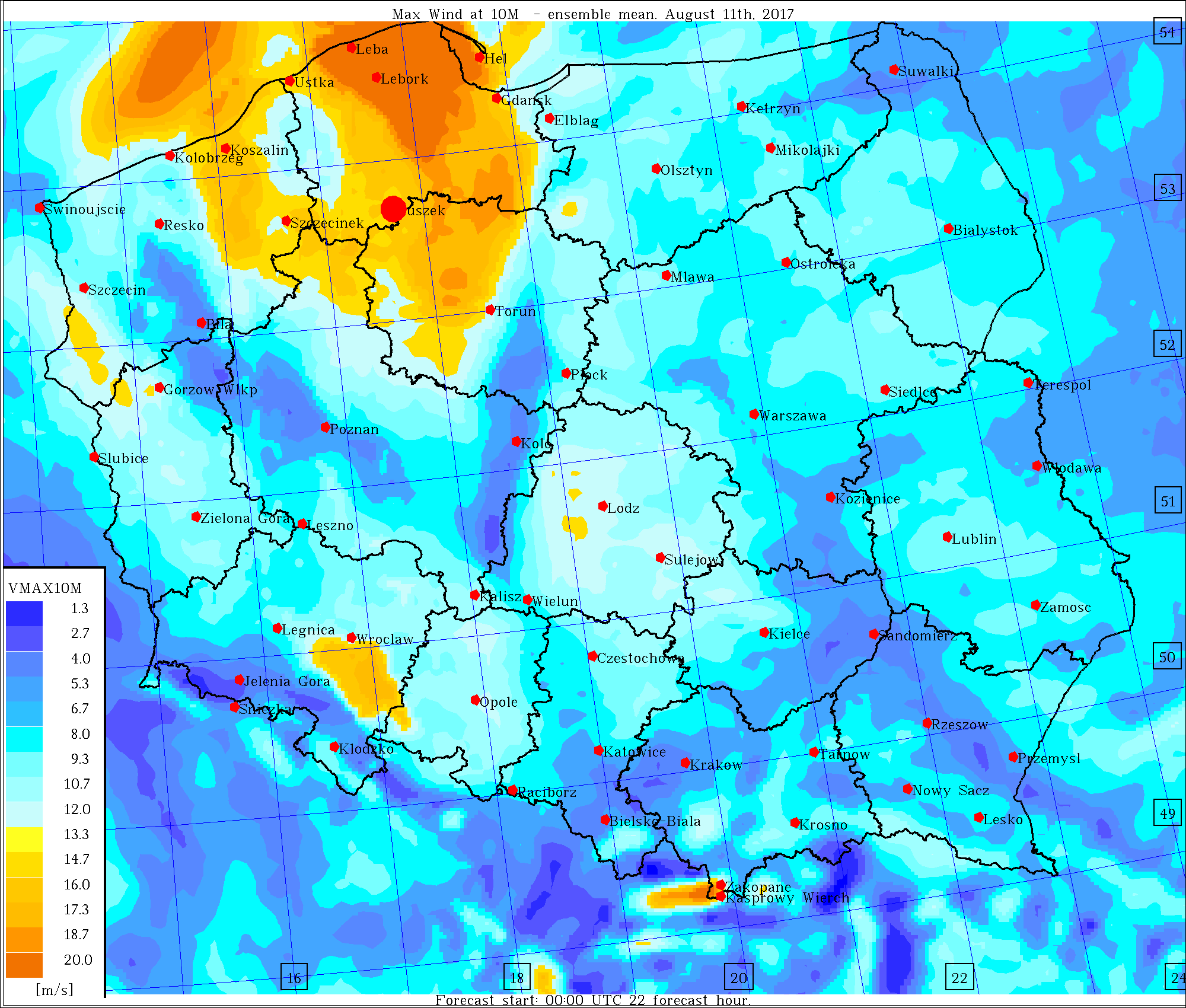 7km		2.8km		0.7km
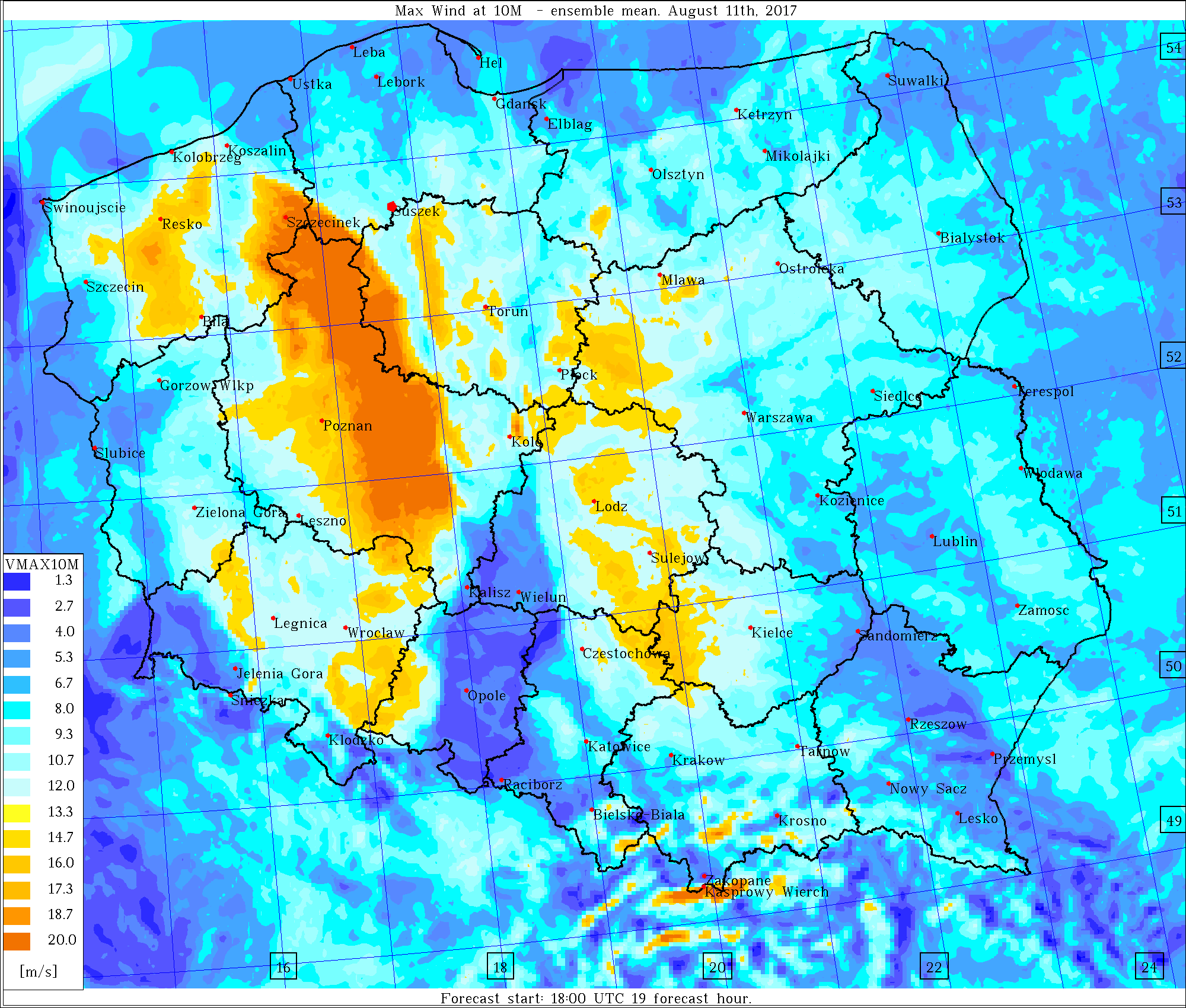 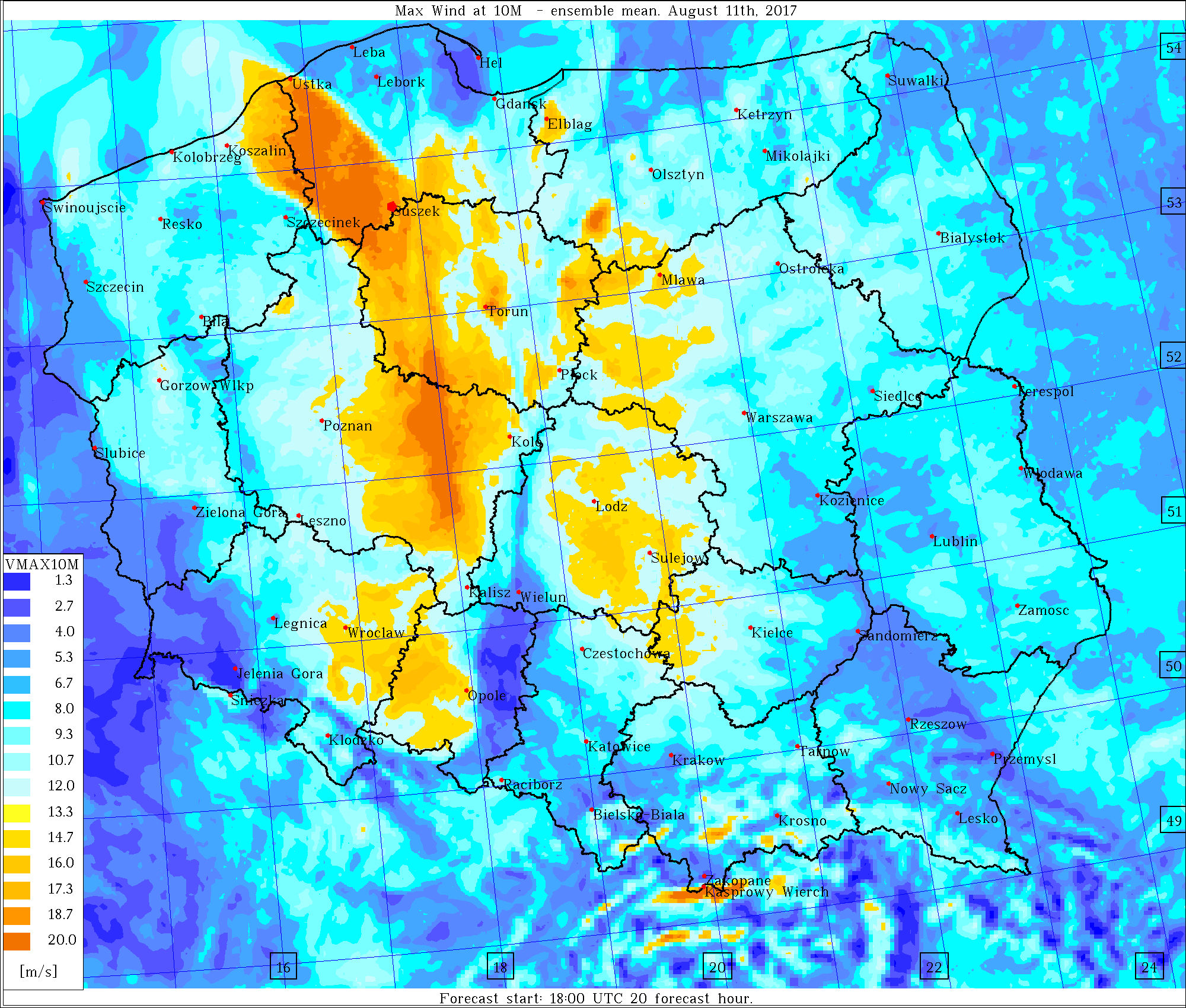 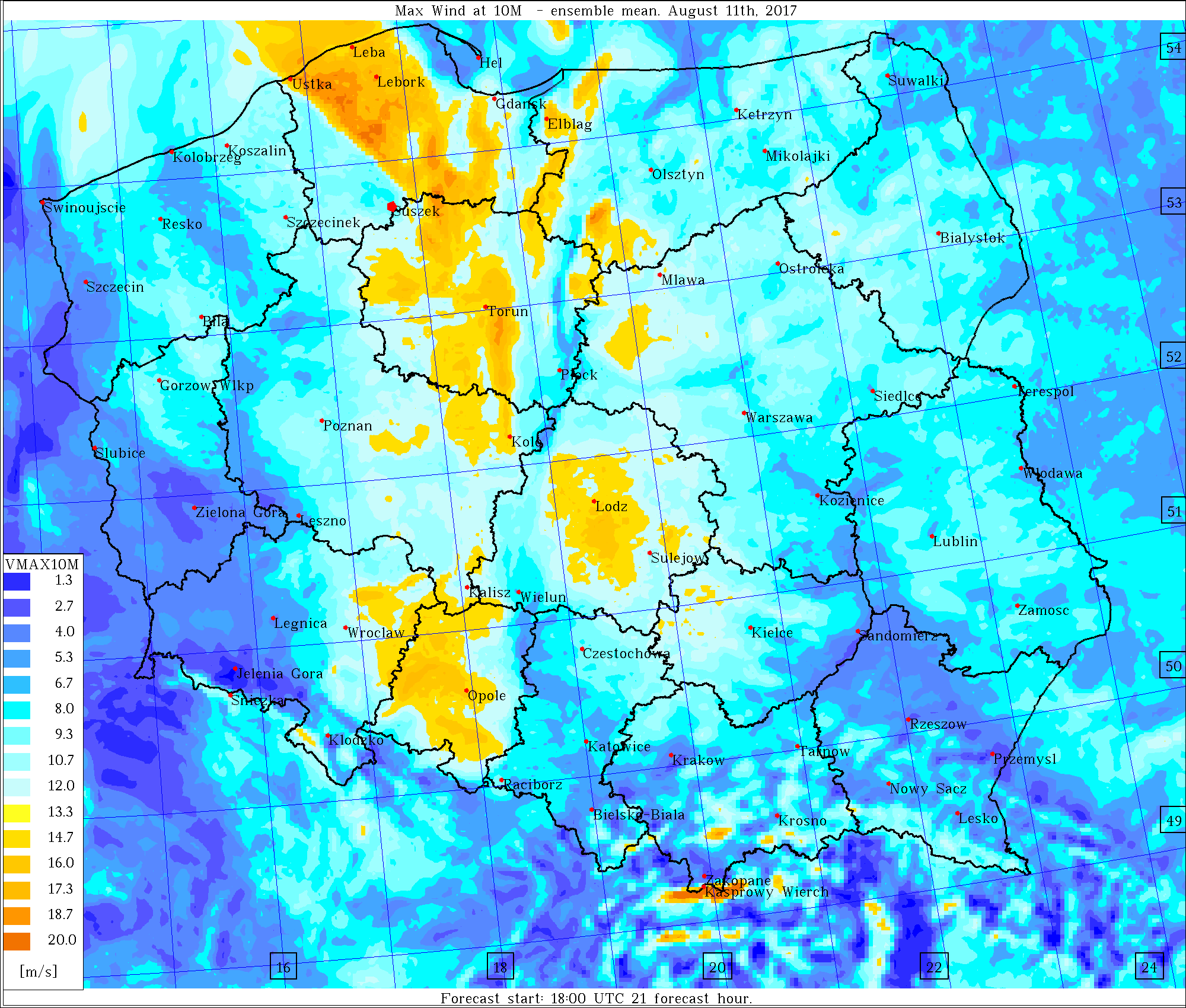 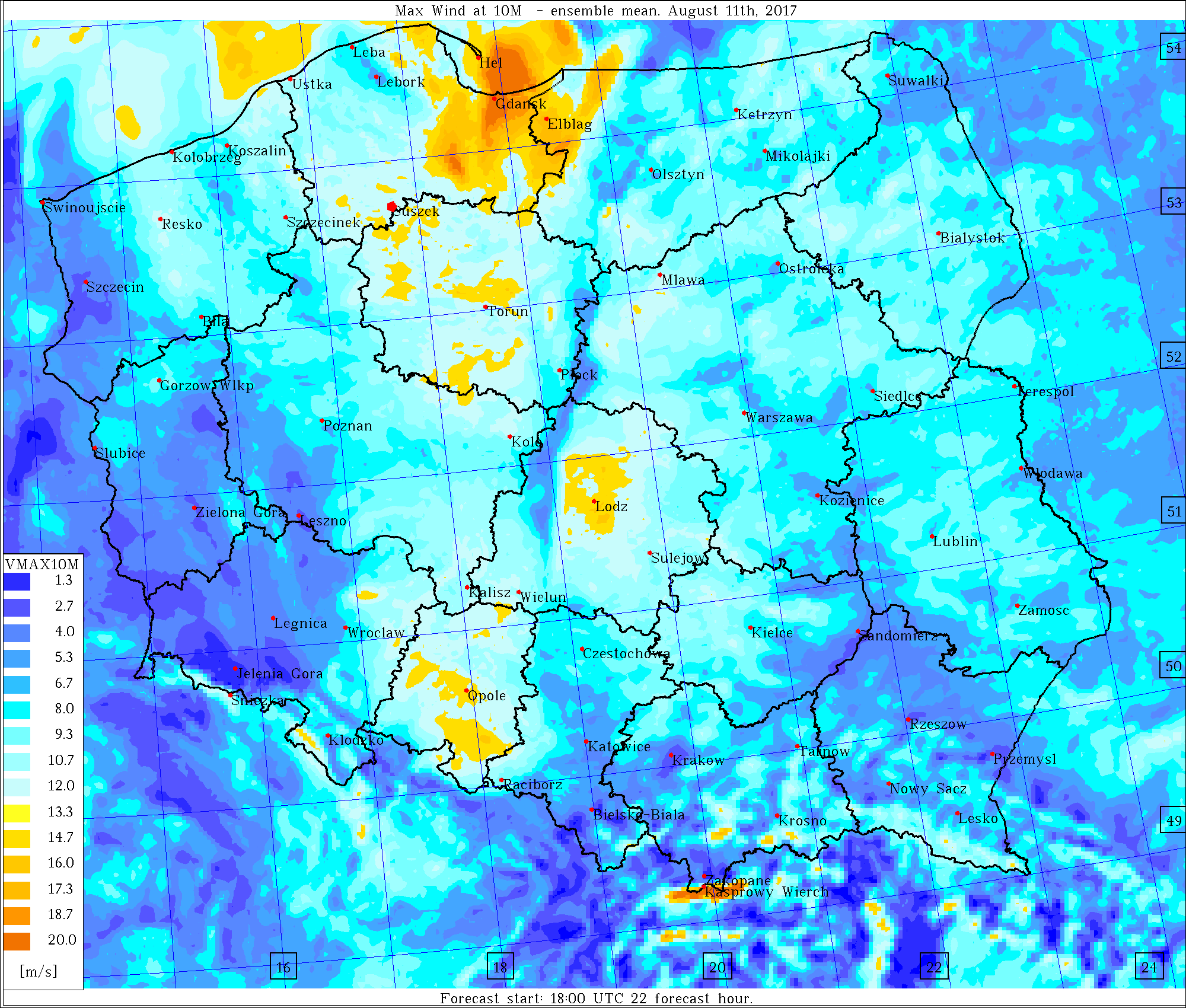 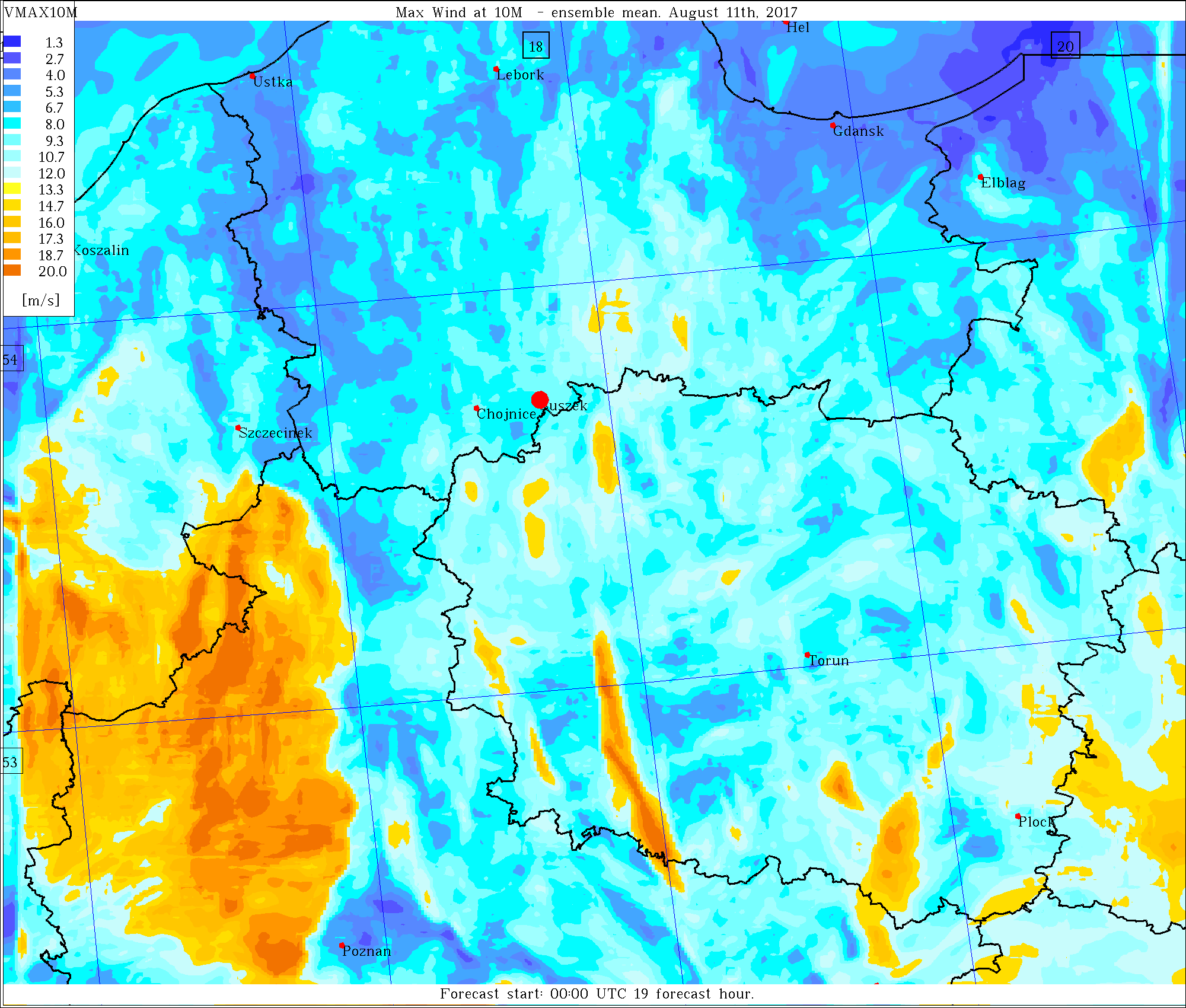 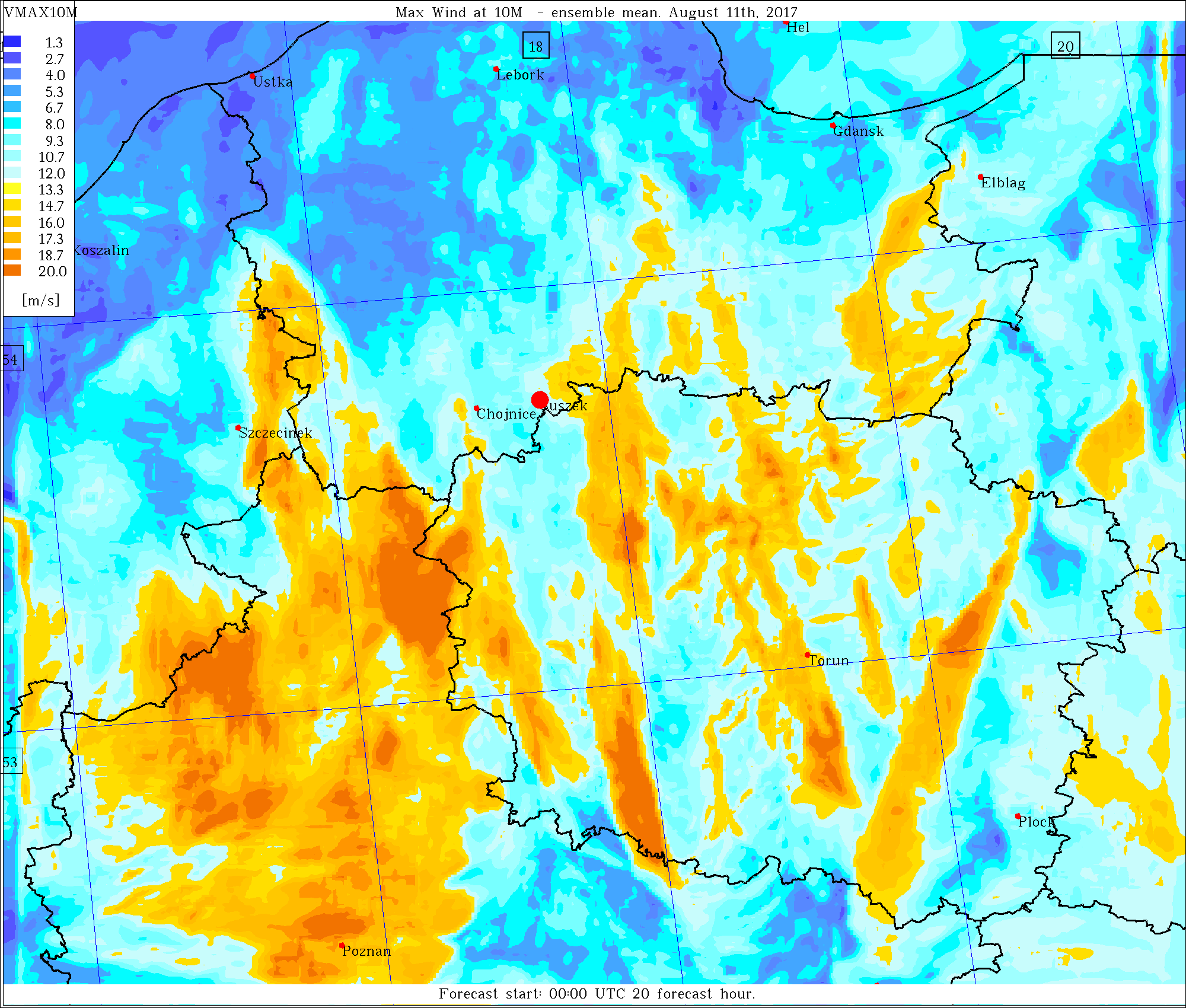 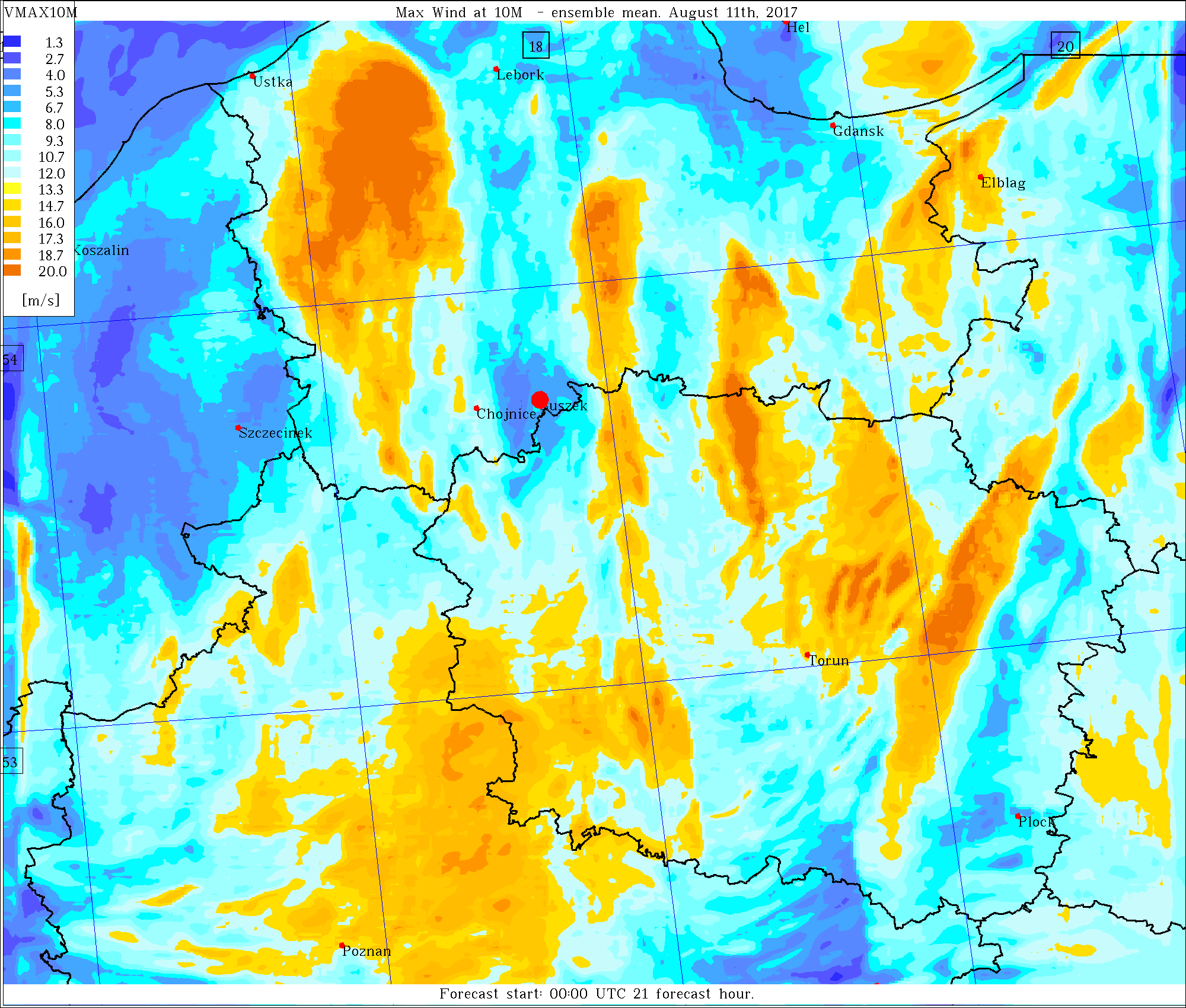 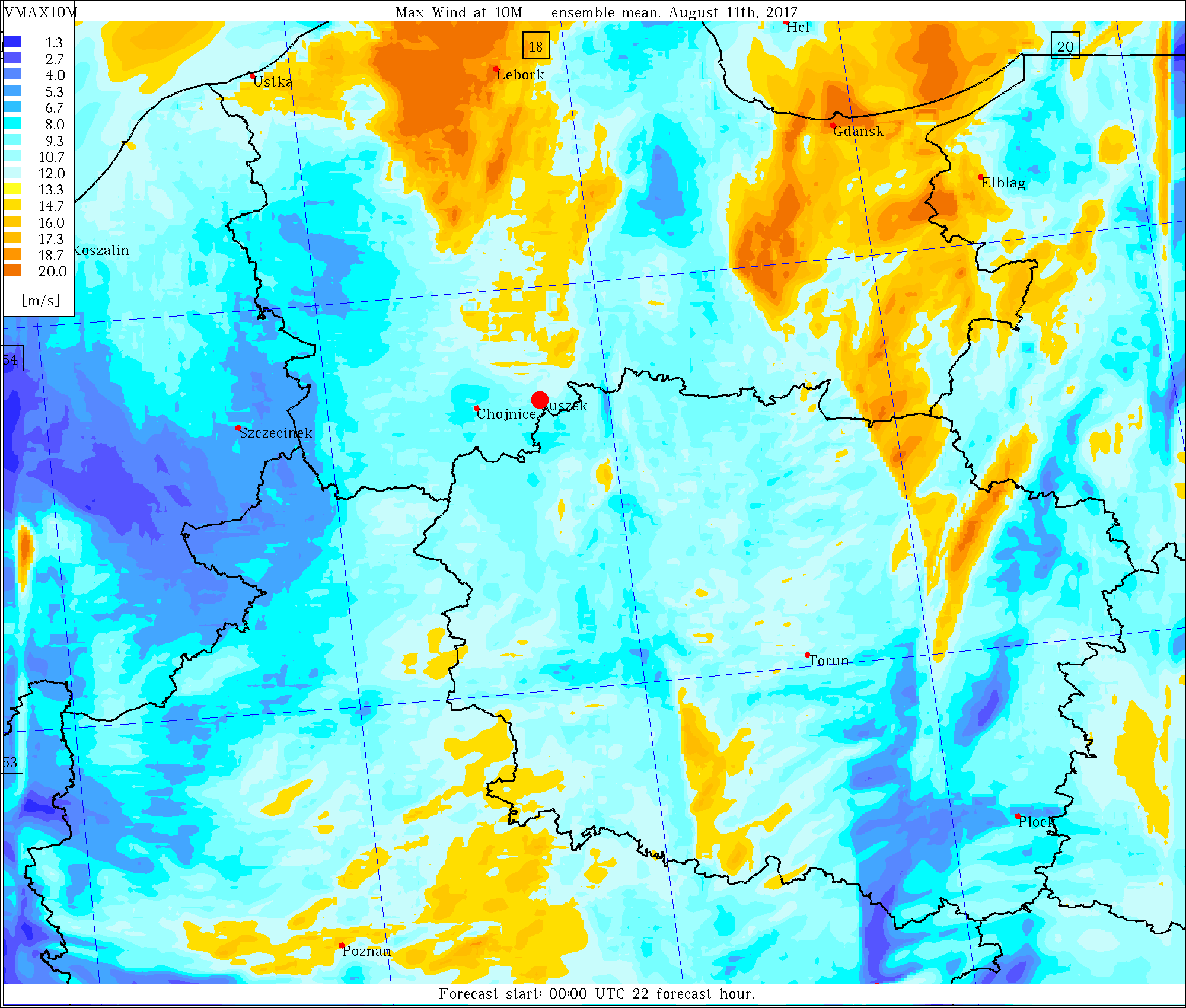 19:00                         20:00                           21:00                        22:00
Suszek, August 11th, 2017
Single case – HIW event from 7 to 0.7km
Derecho Composite Potential (DCP), ensemble mean
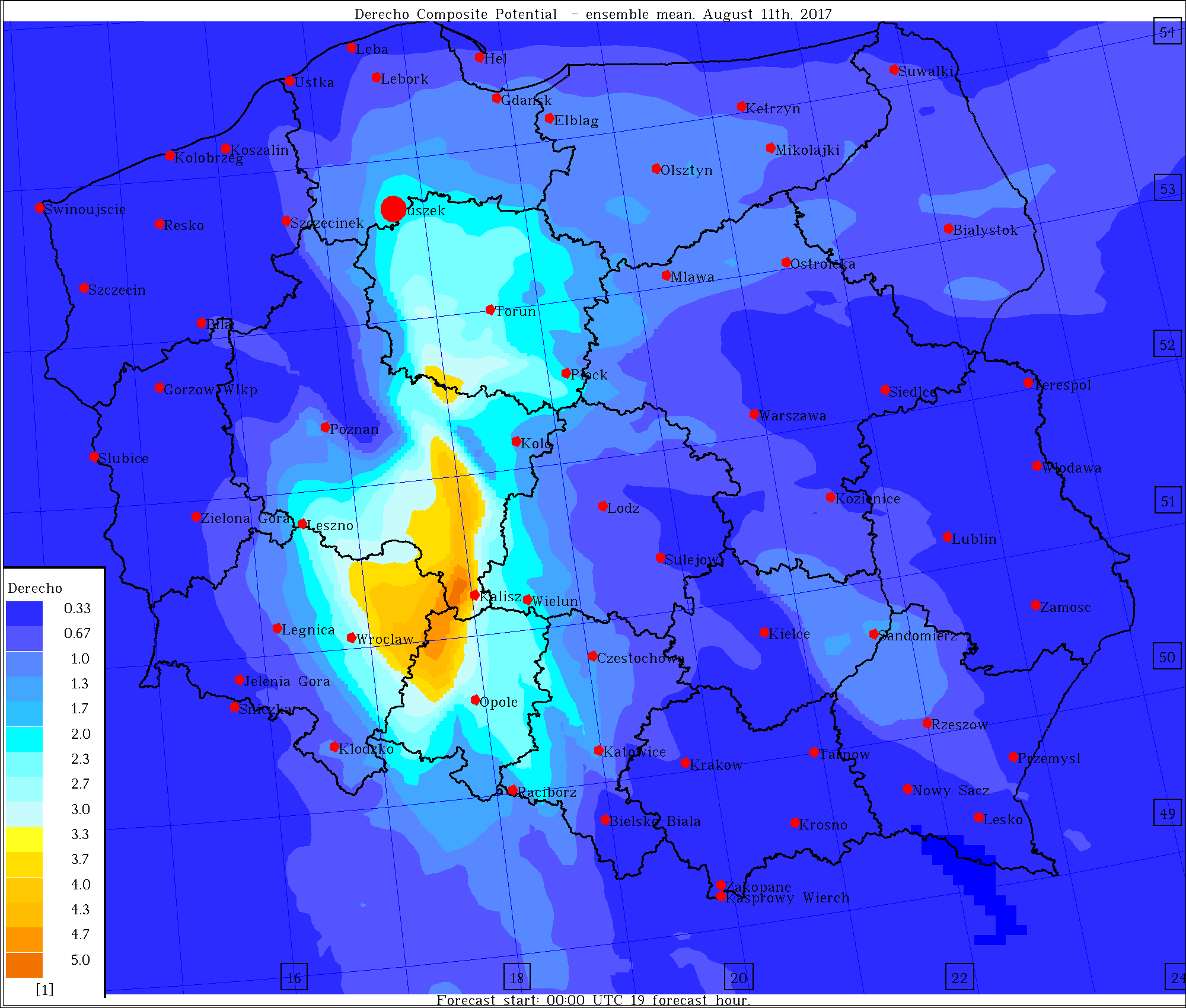 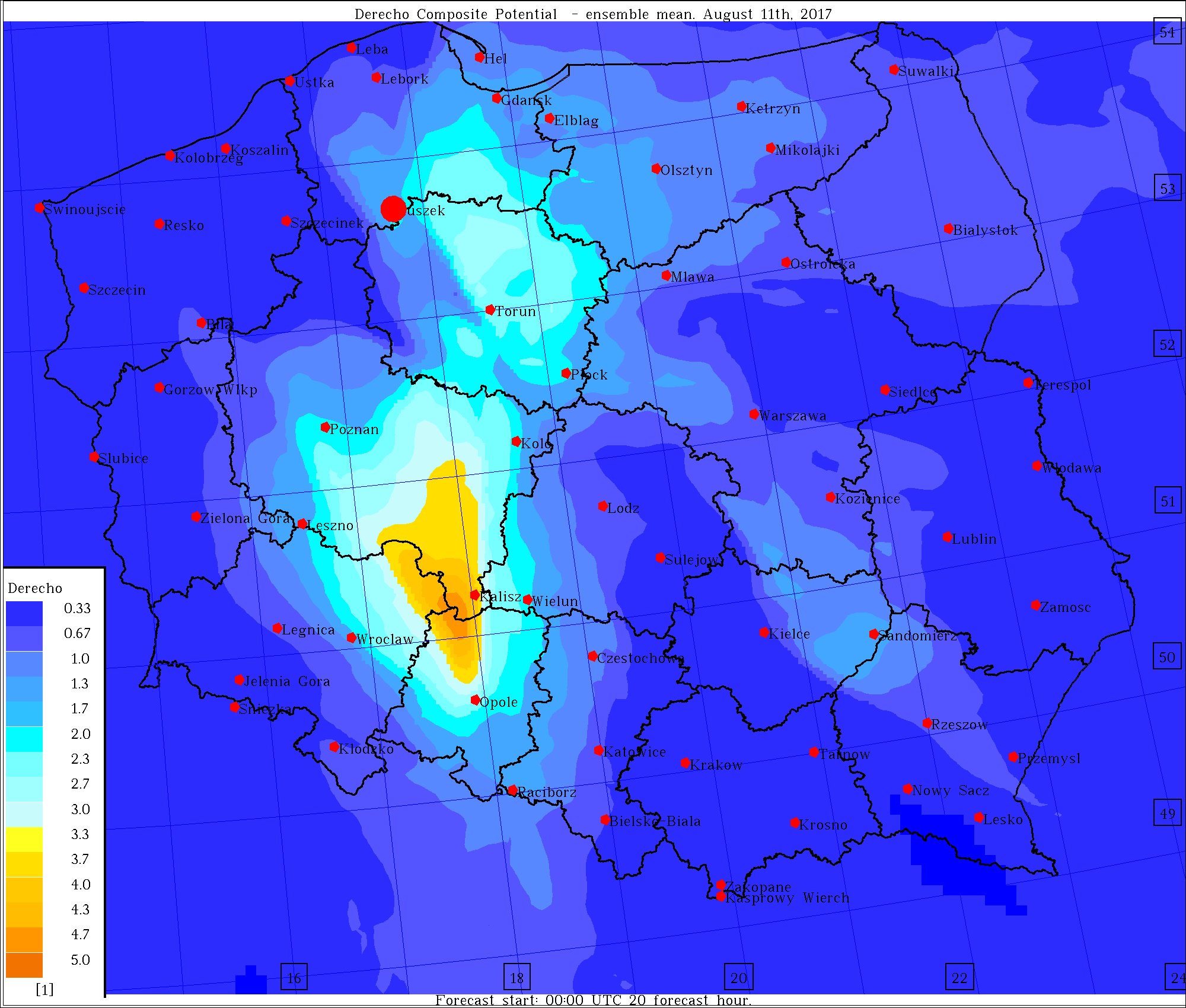 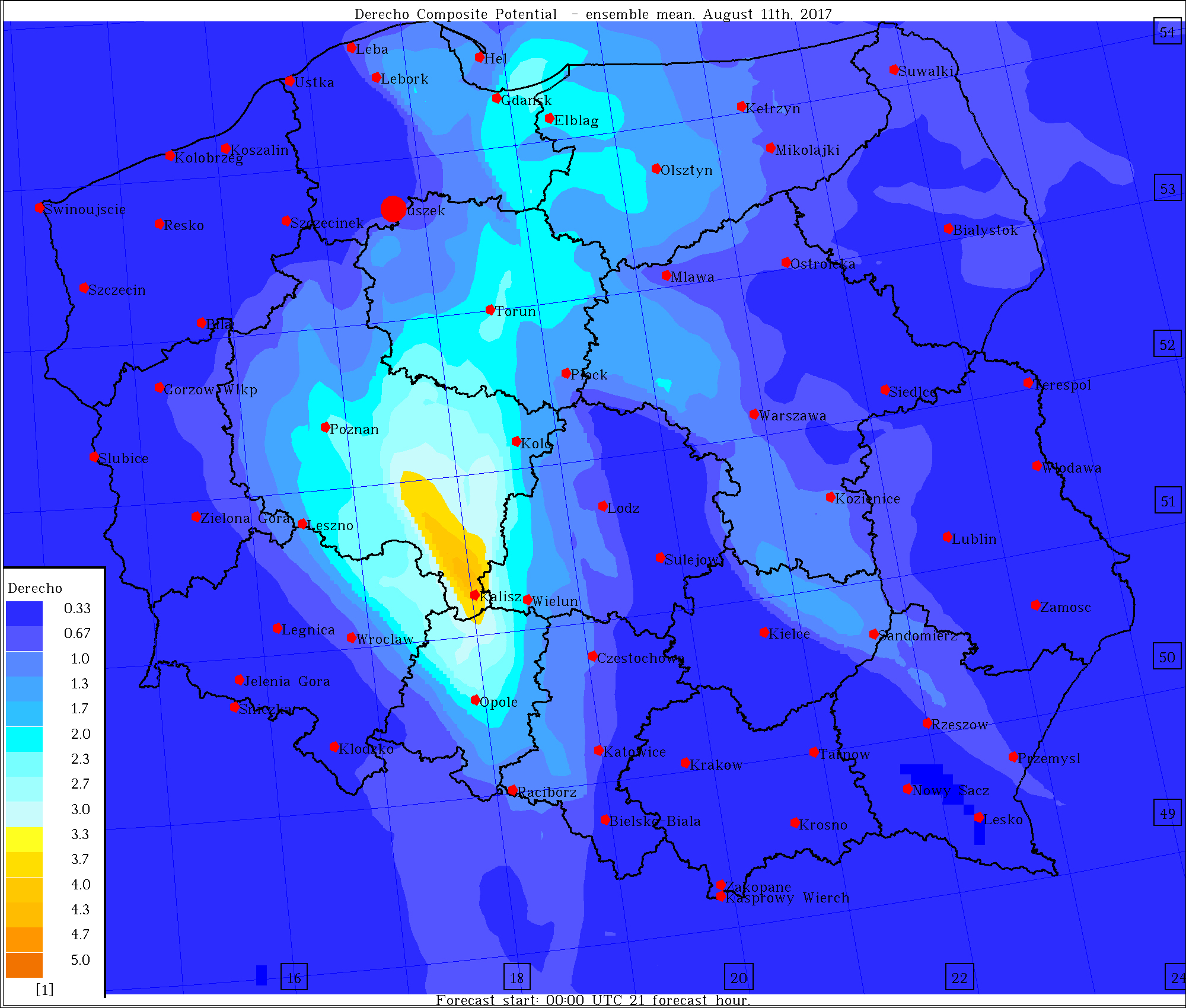 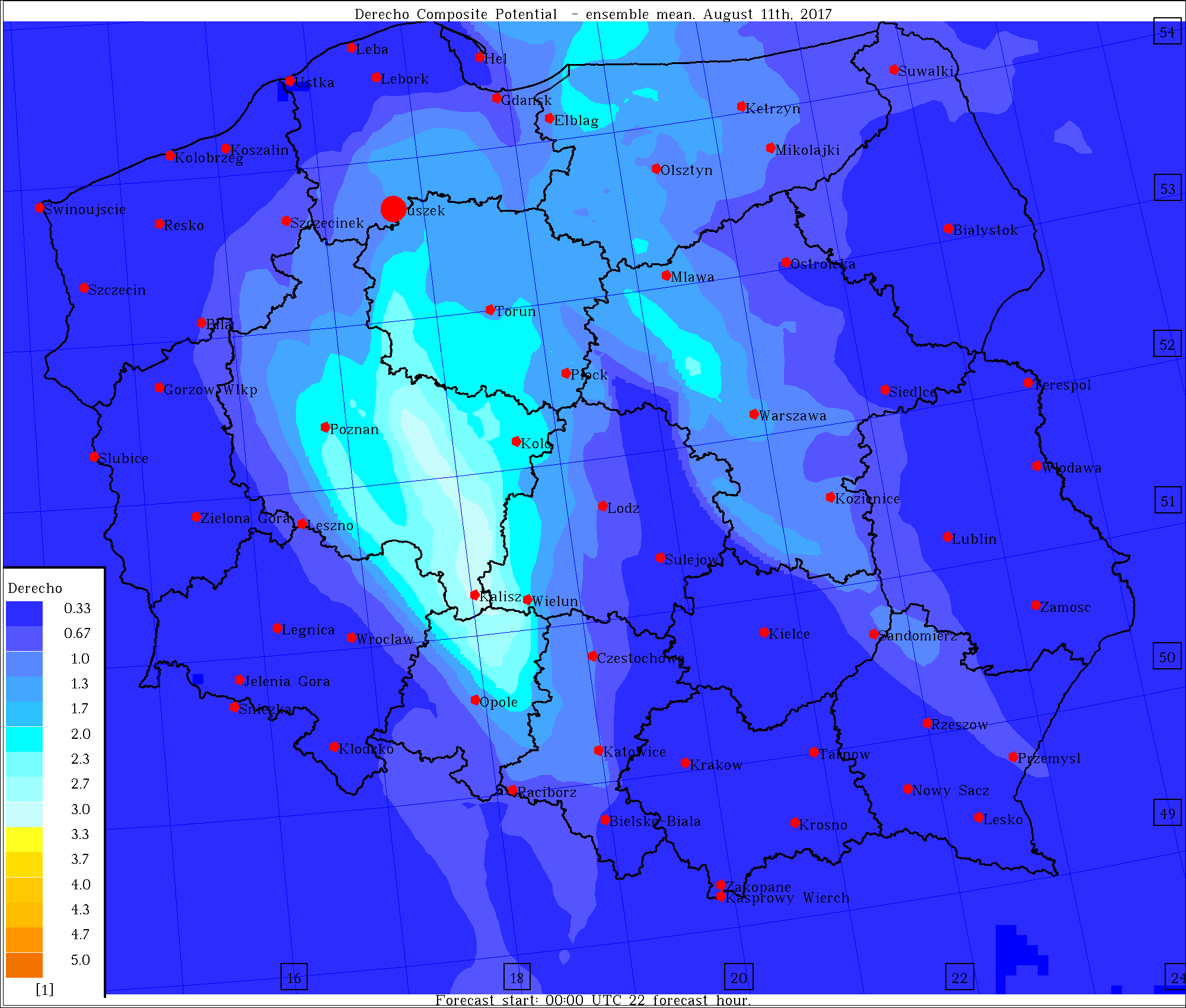 7km		2.8km		0.7km
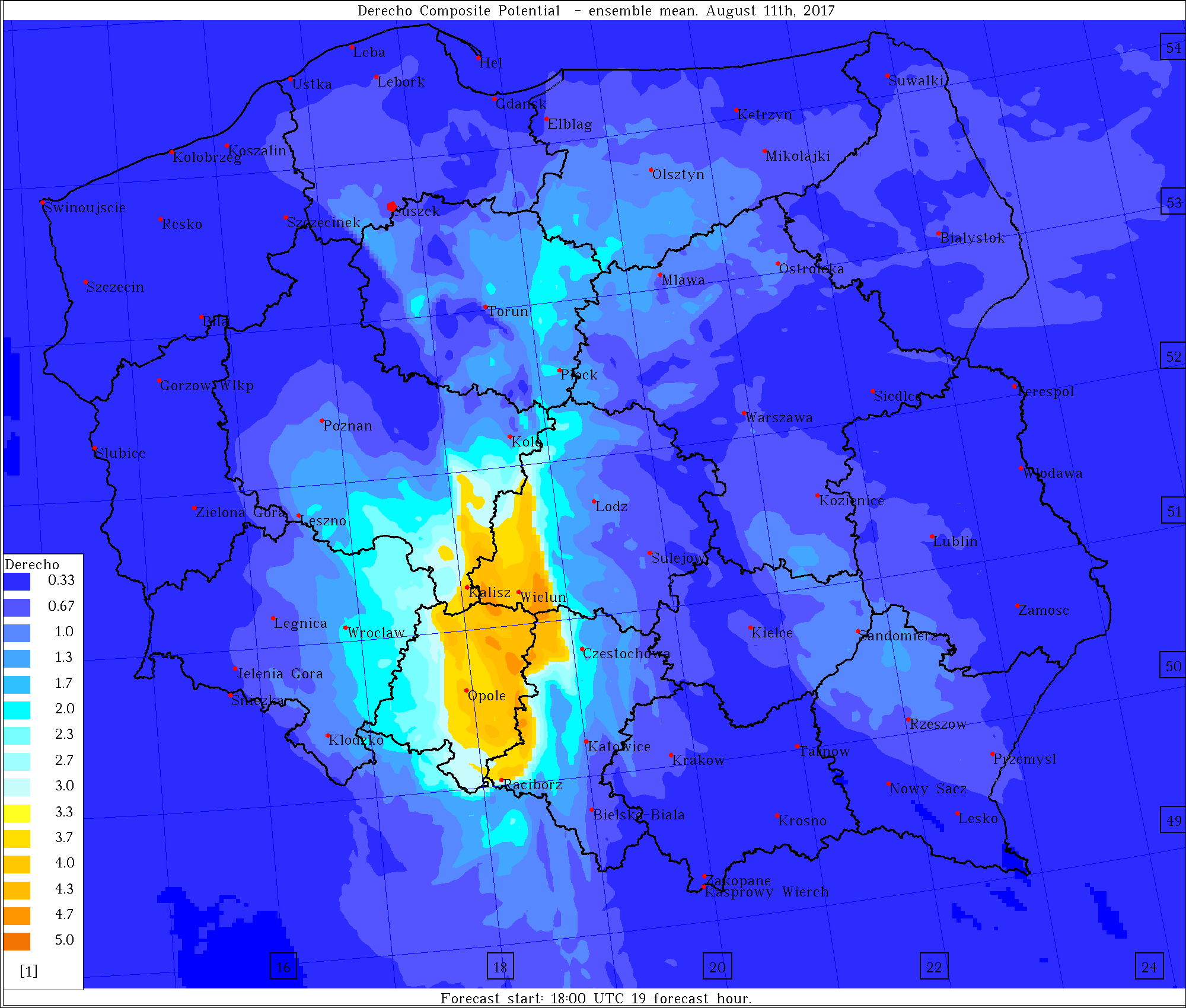 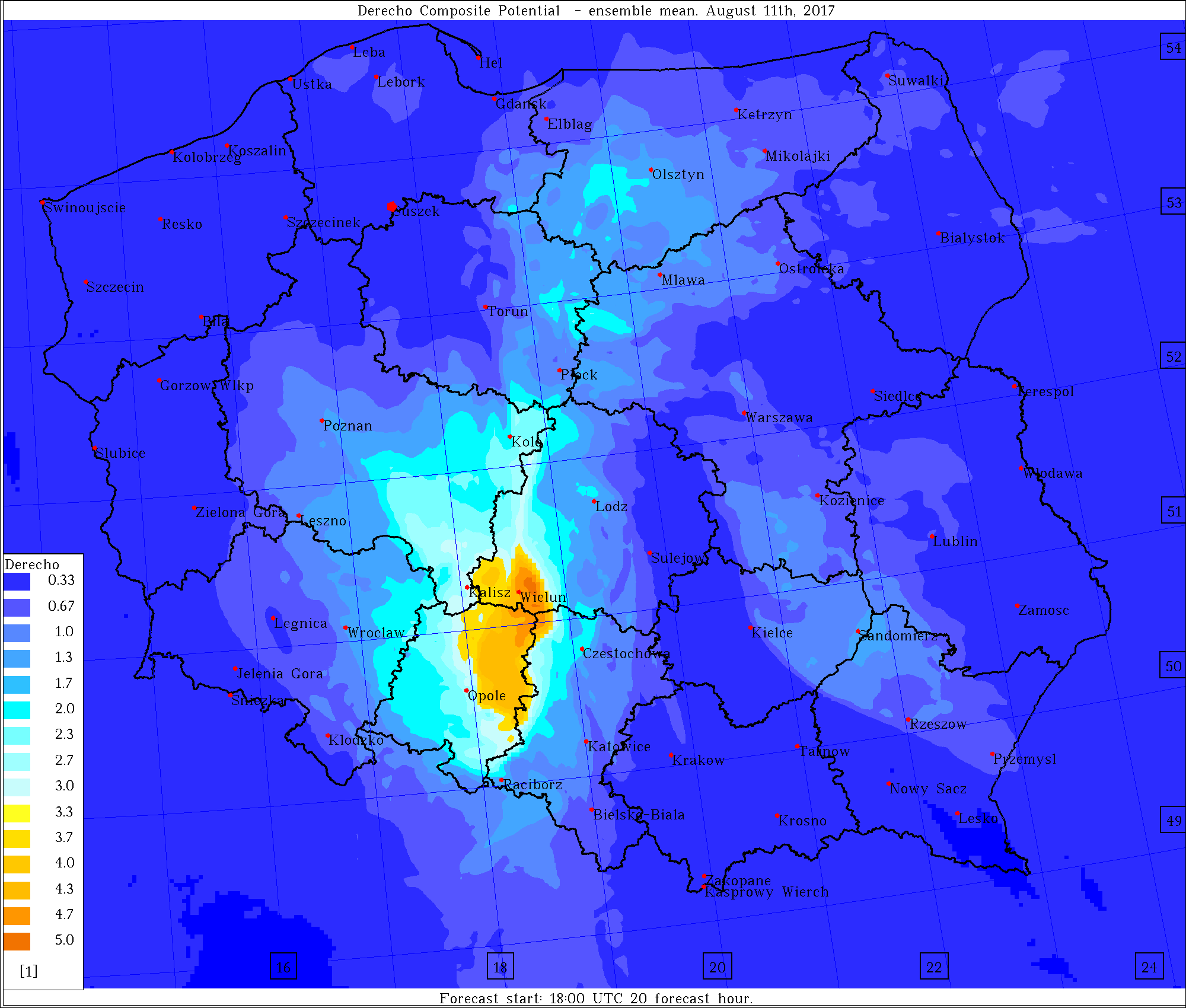 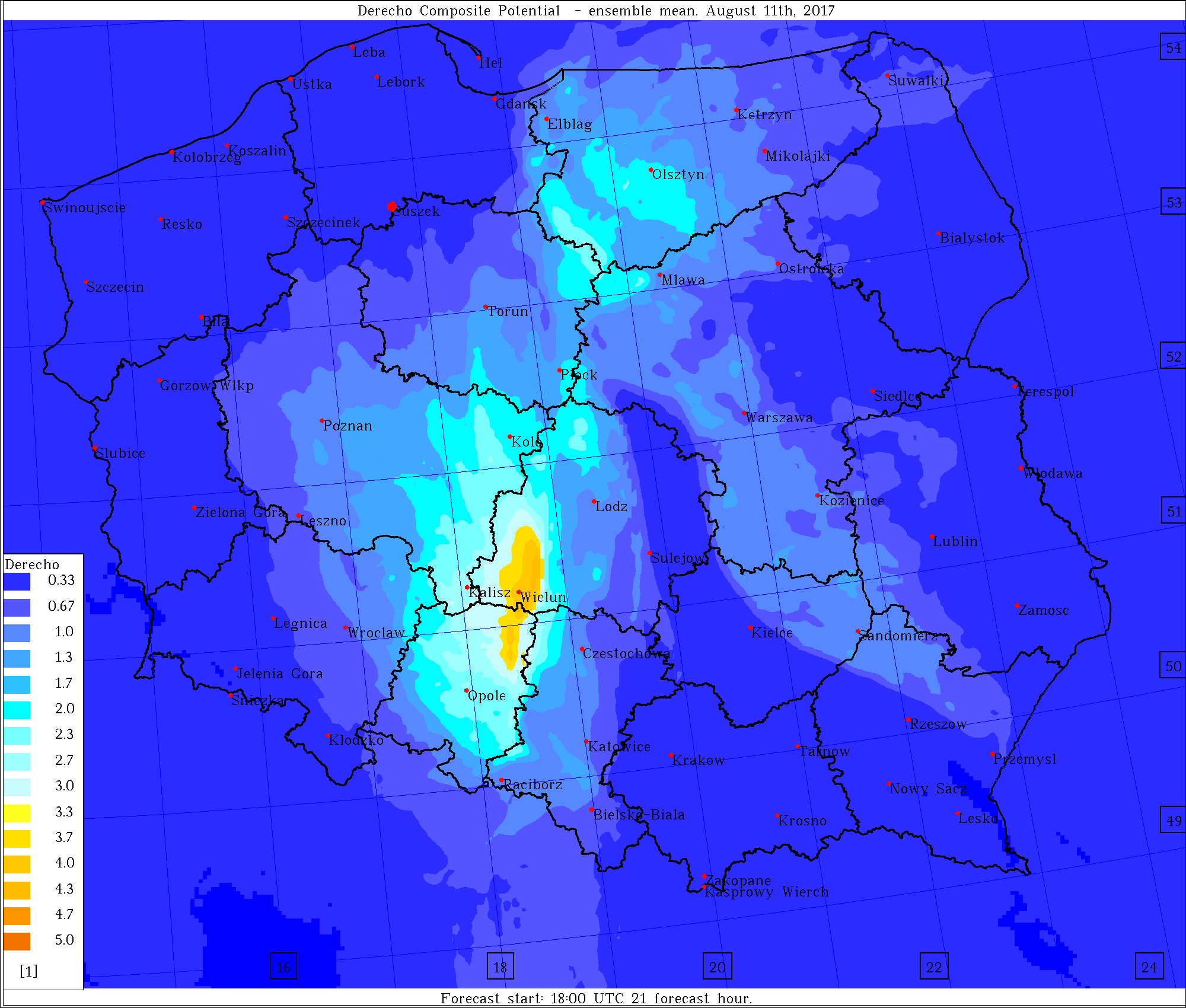 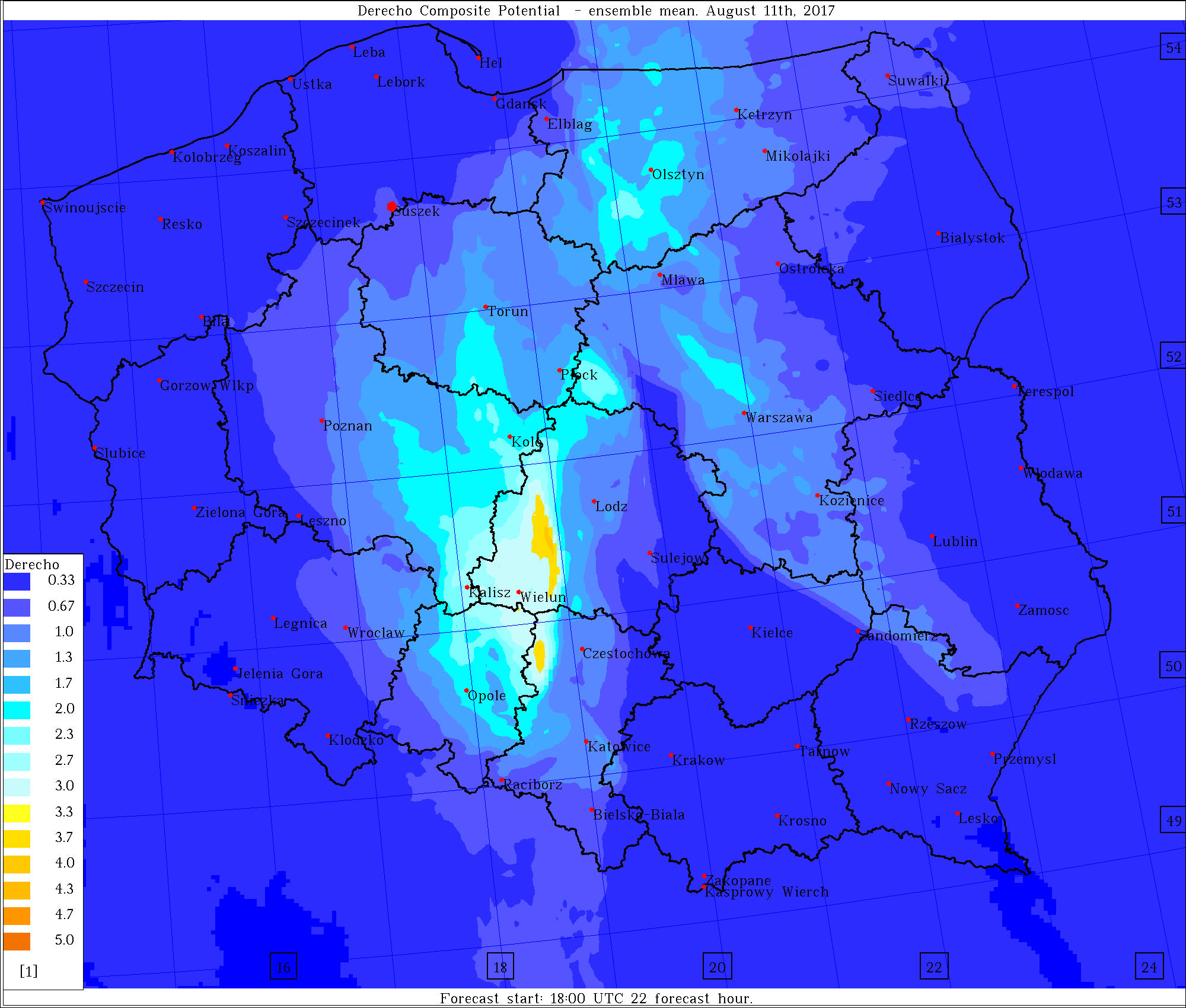 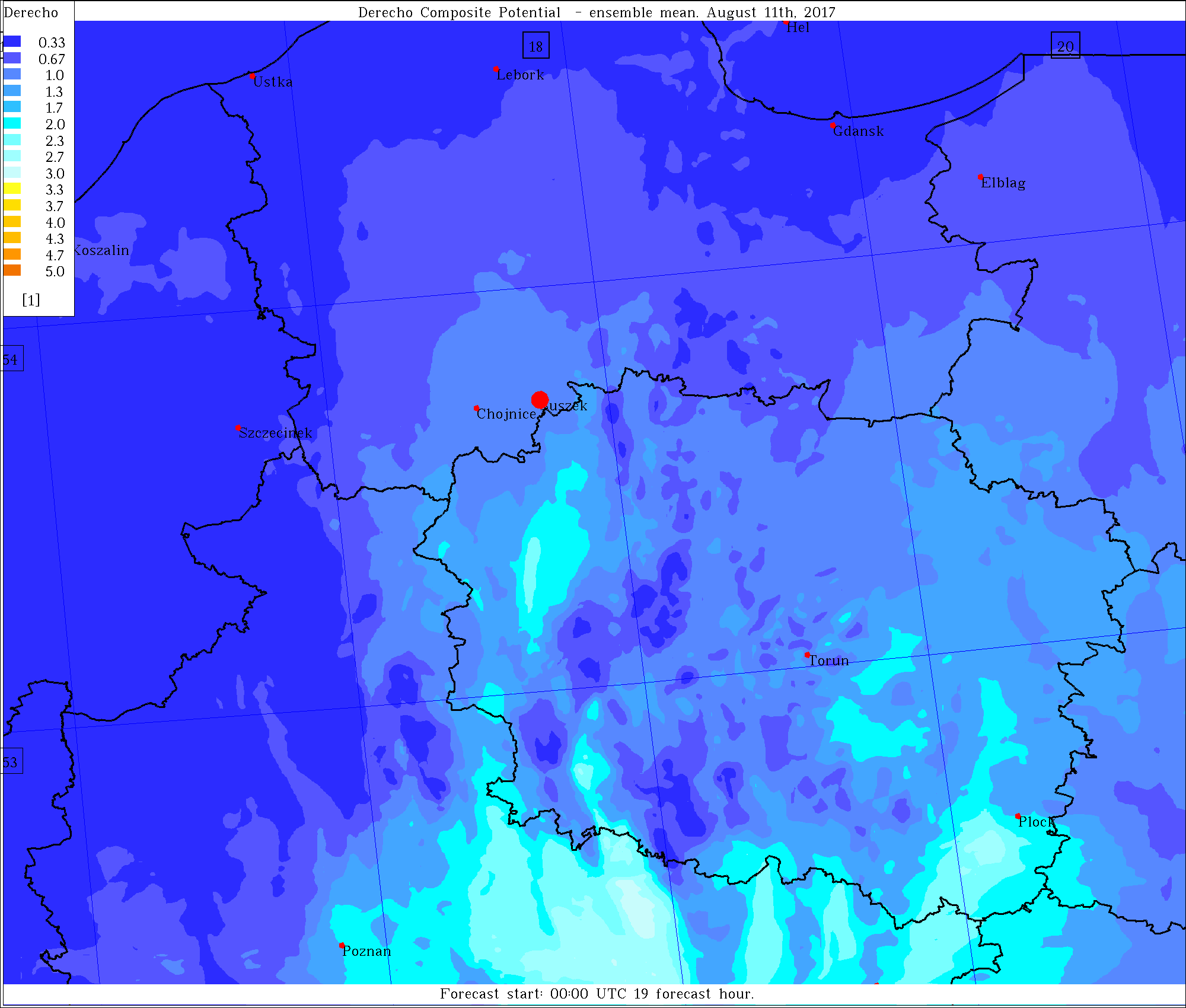 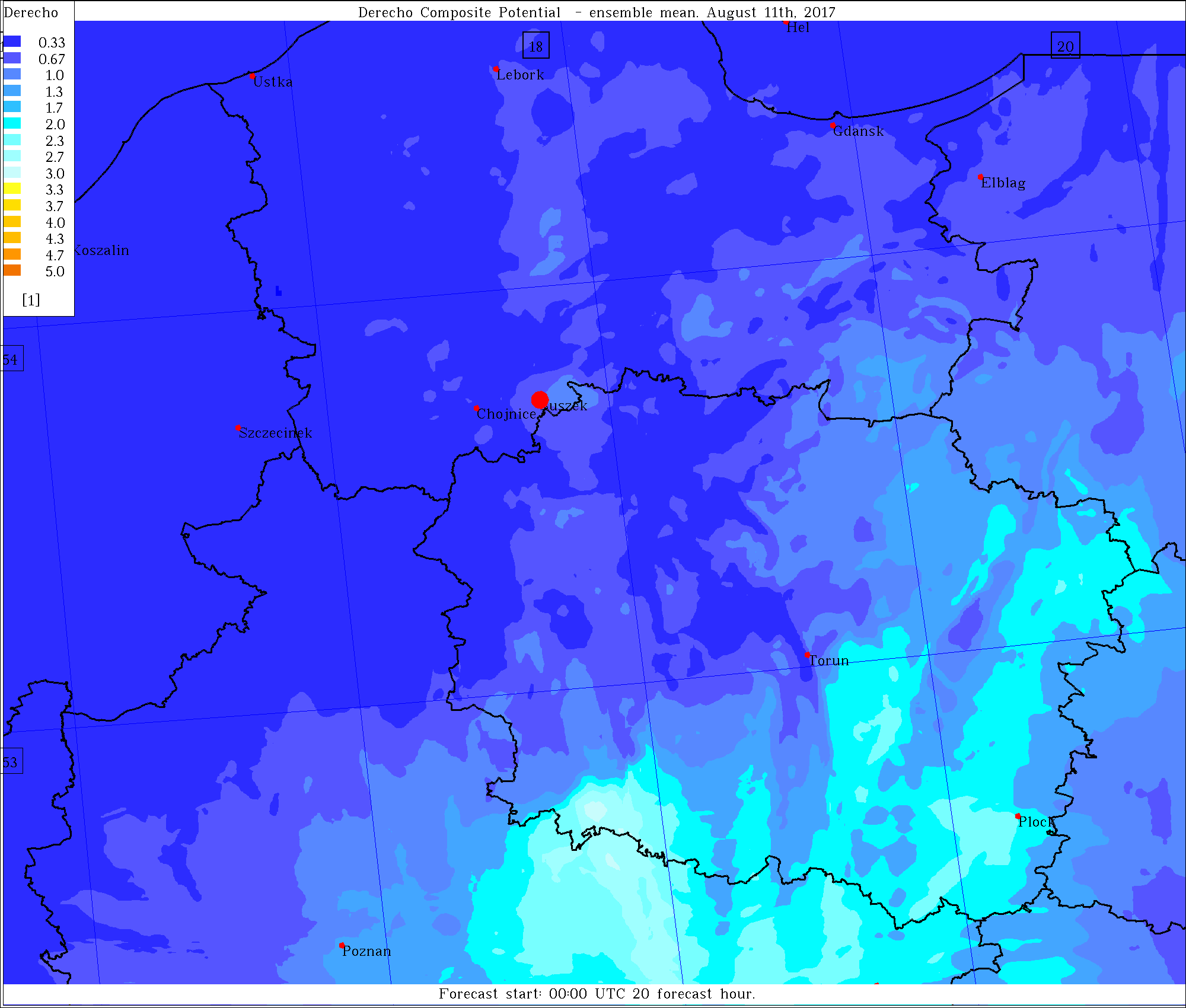 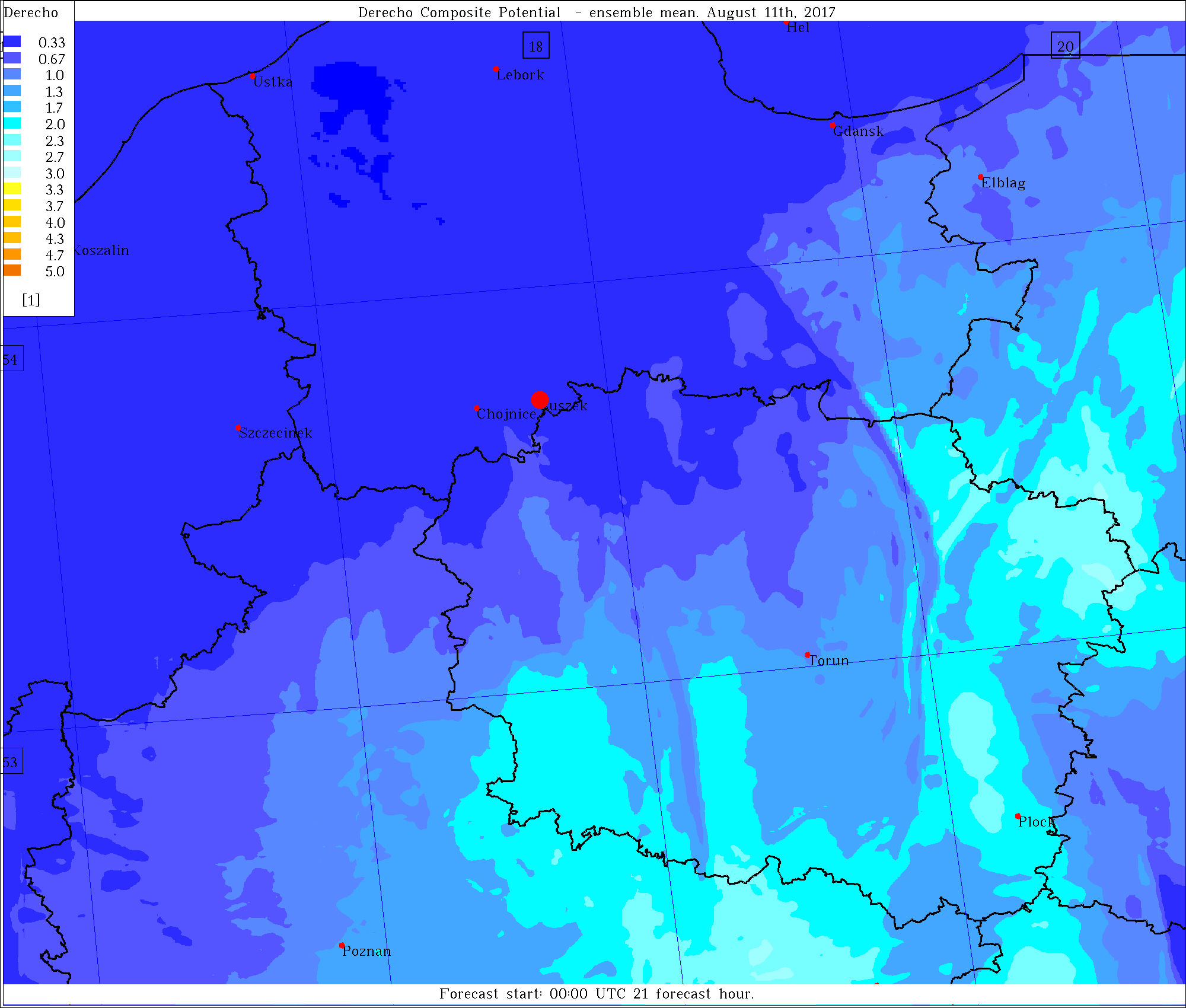 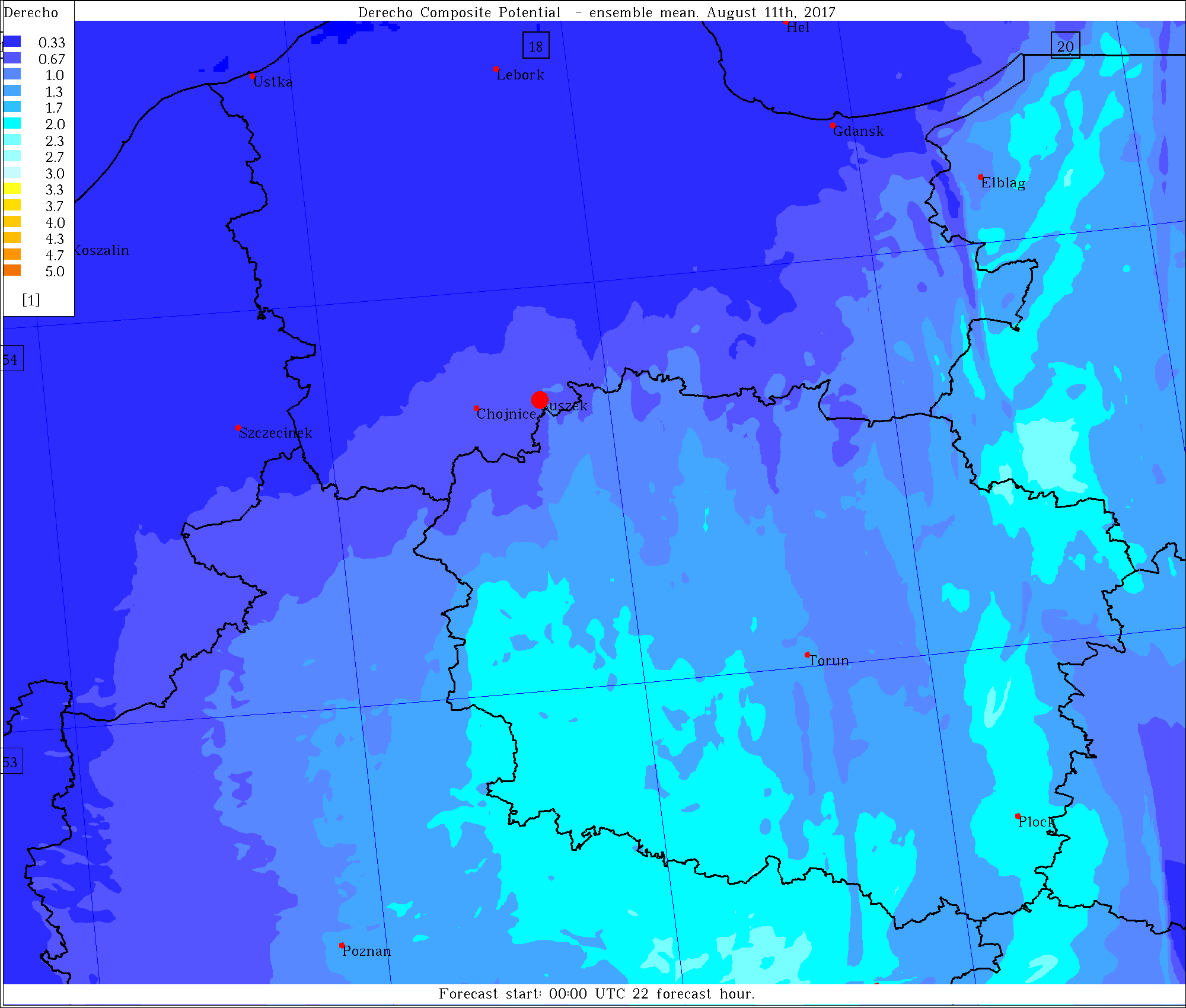 19:00                         20:00                           21:00                        22:00
Suszek, August 11th, 2017
Single case – HIW event from 7 to 0.7km
Supercell Detection Index (SDI), ensemble mean
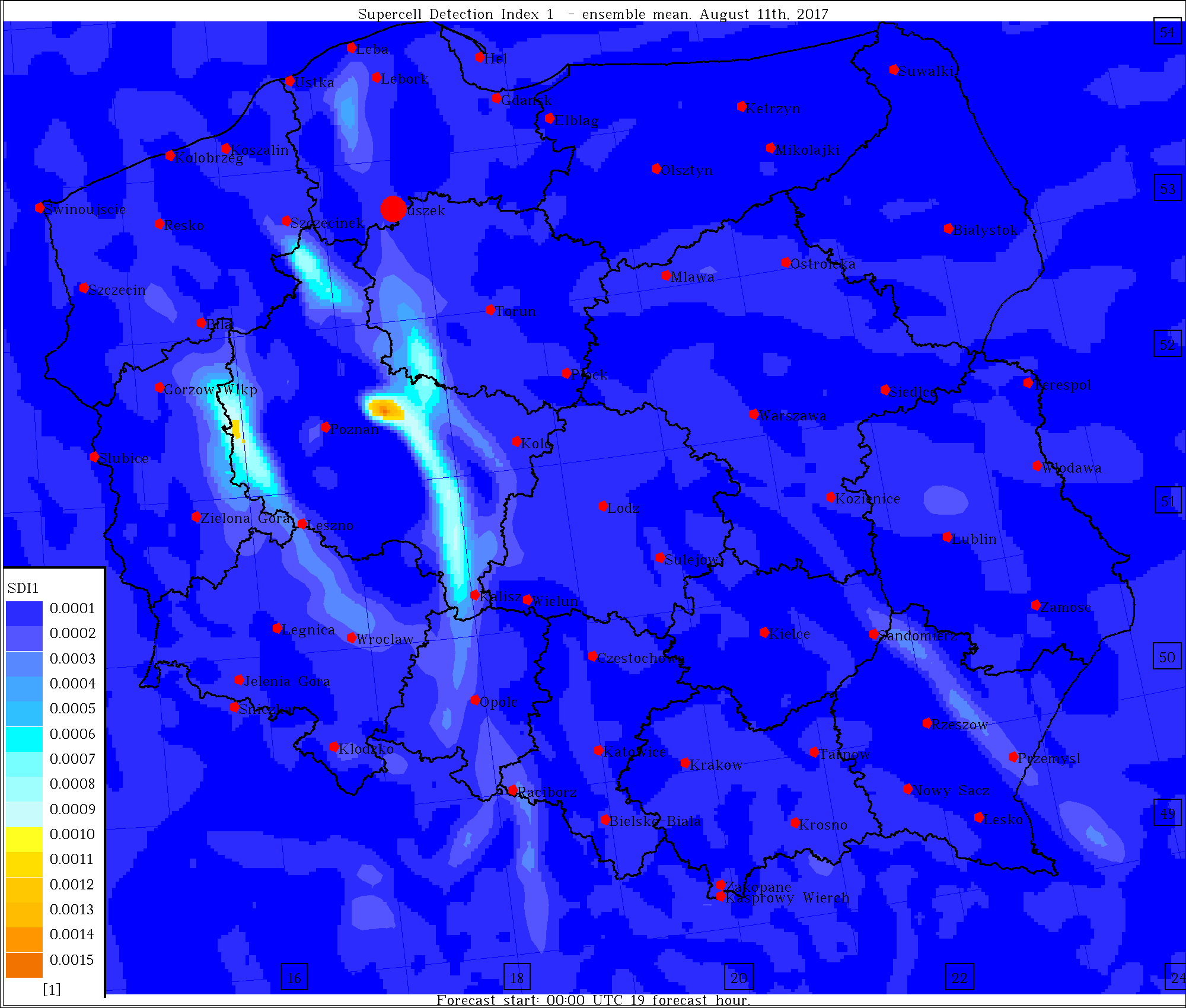 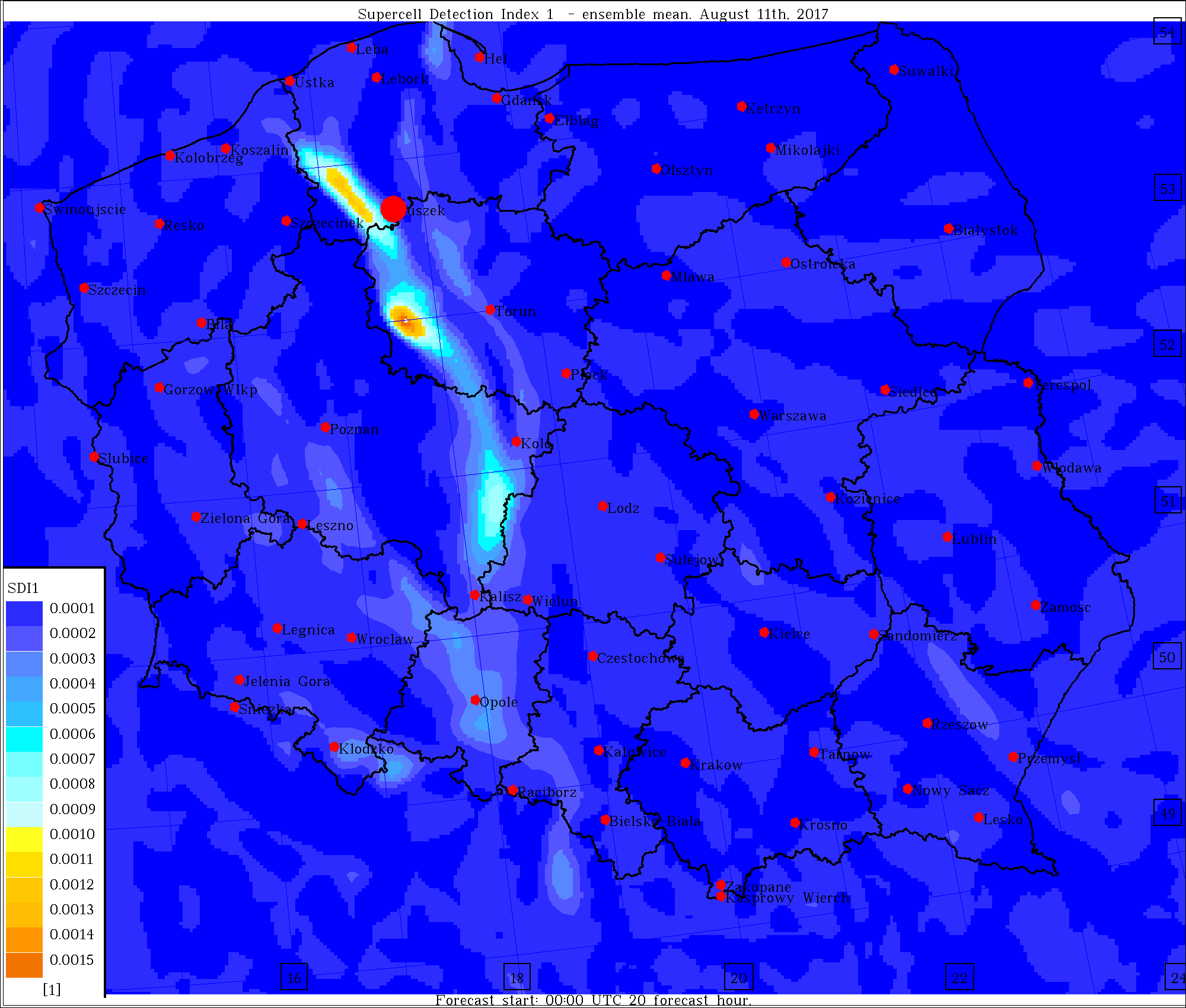 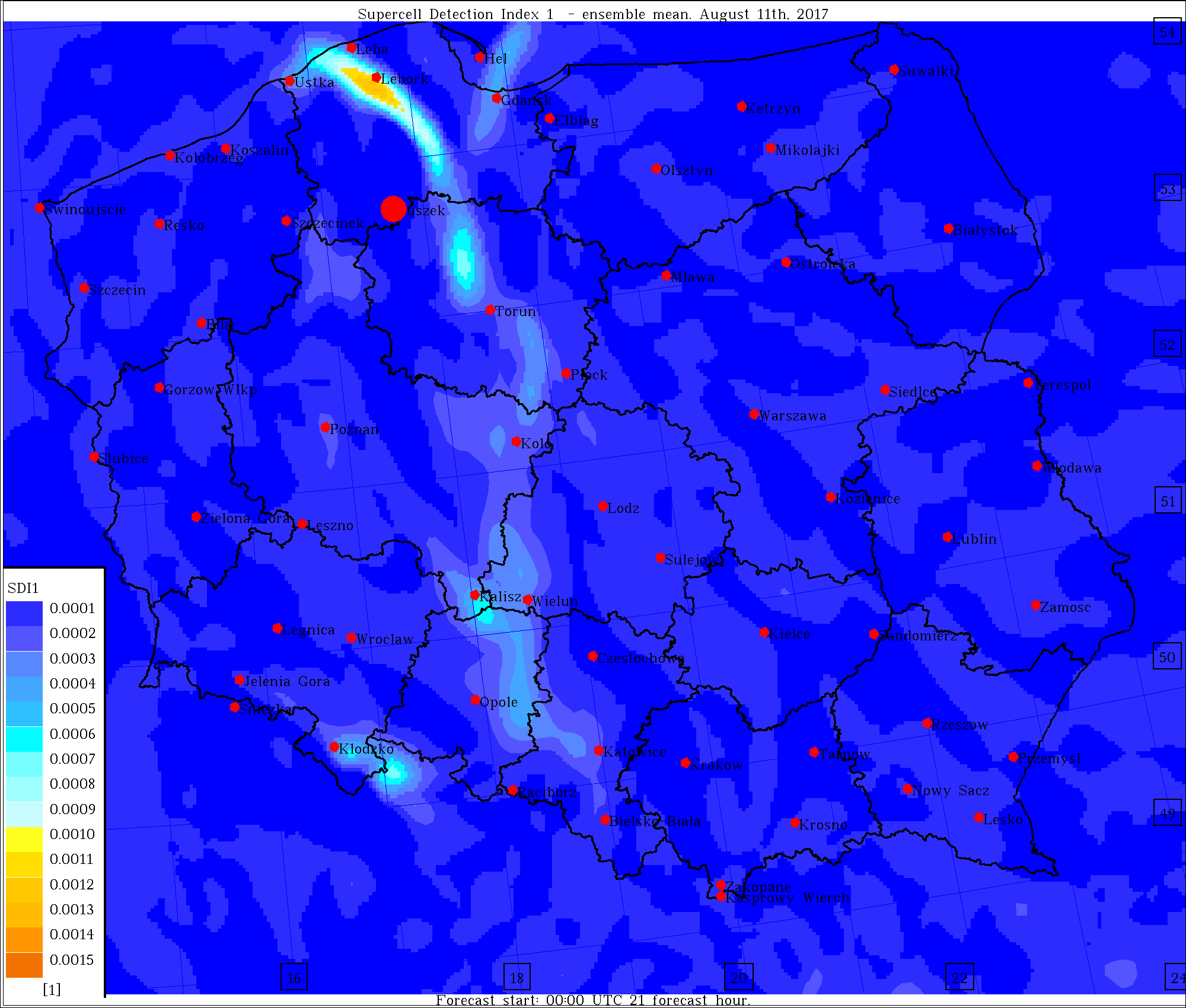 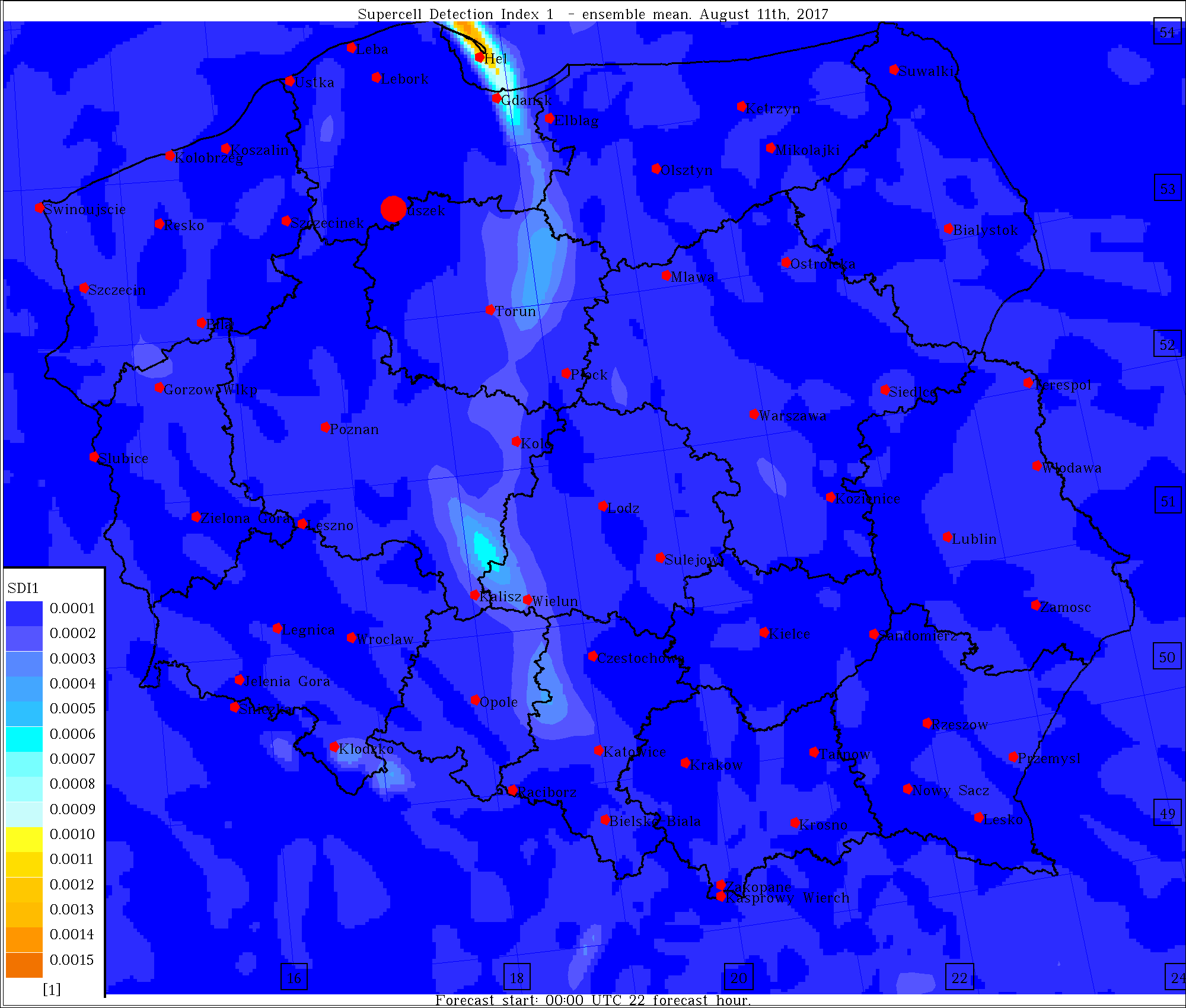 7km		2.8km		0.7km
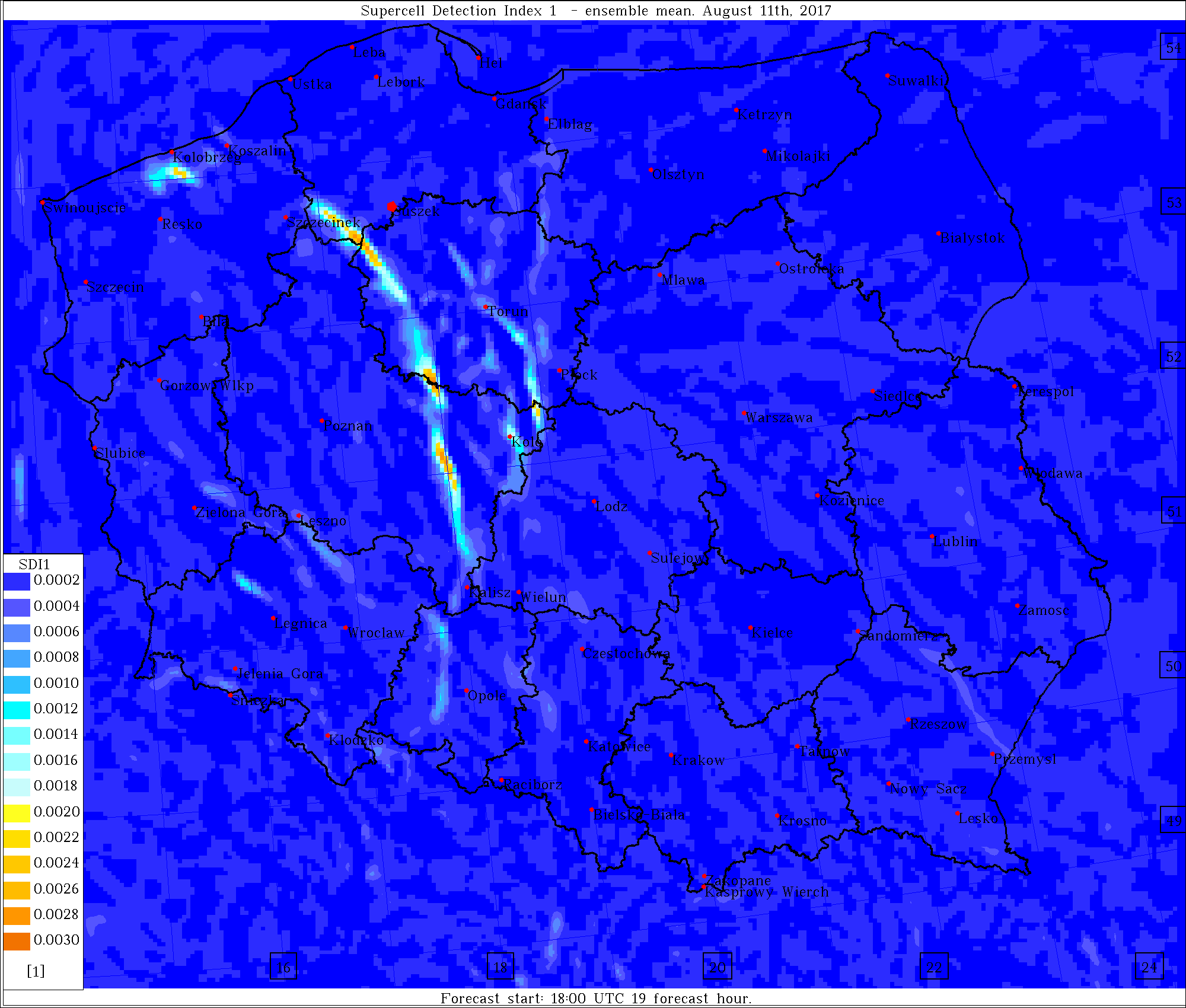 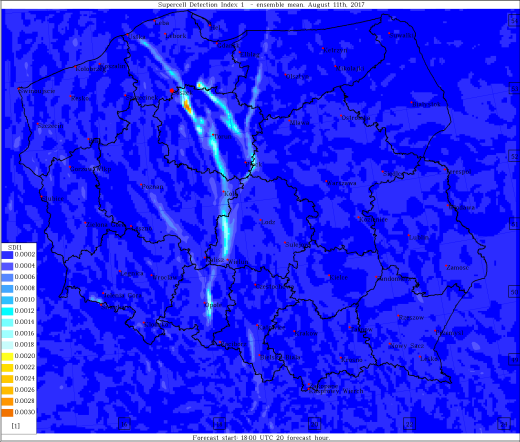 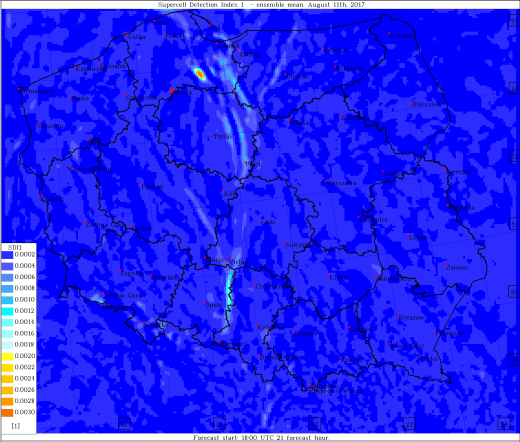 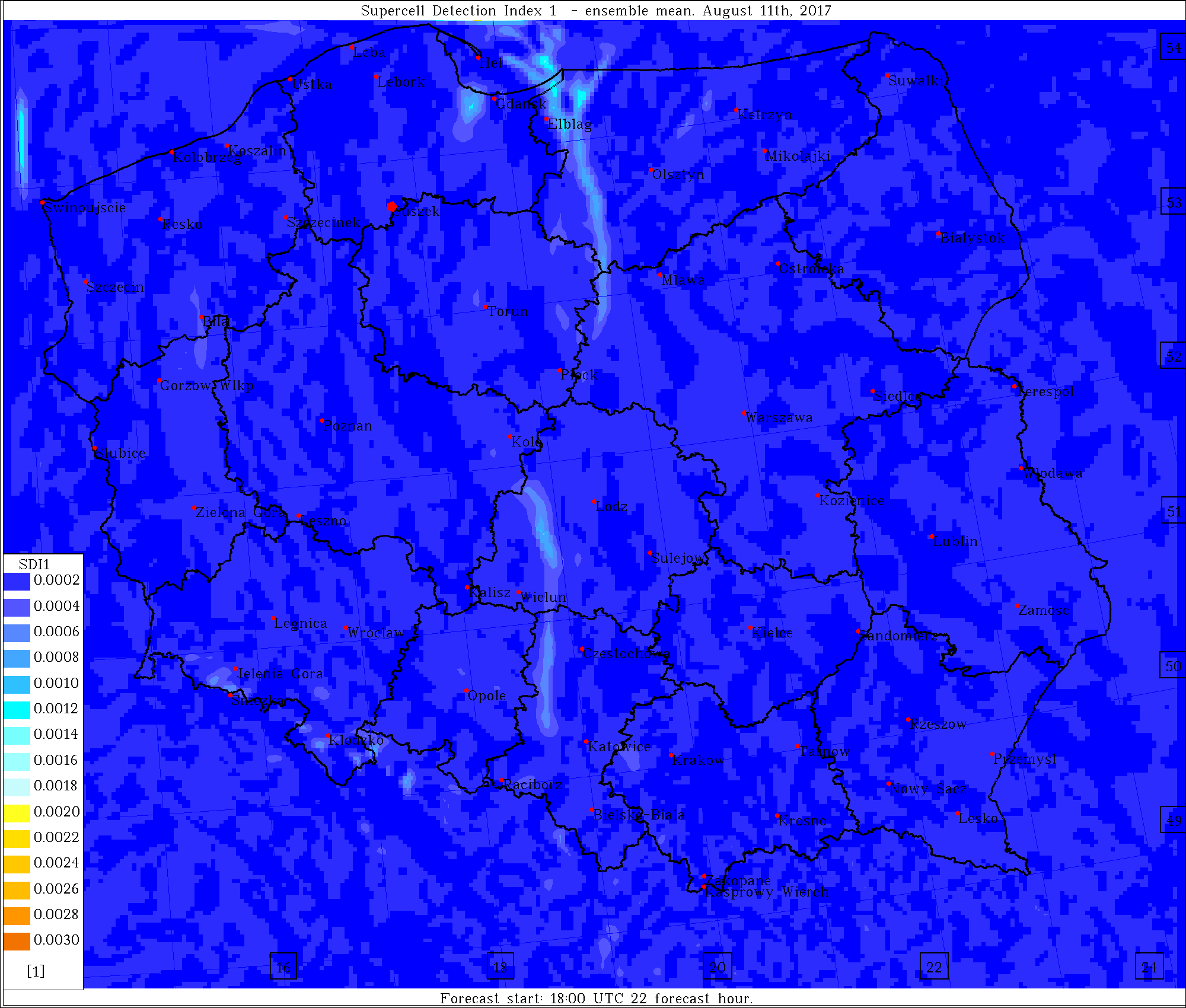 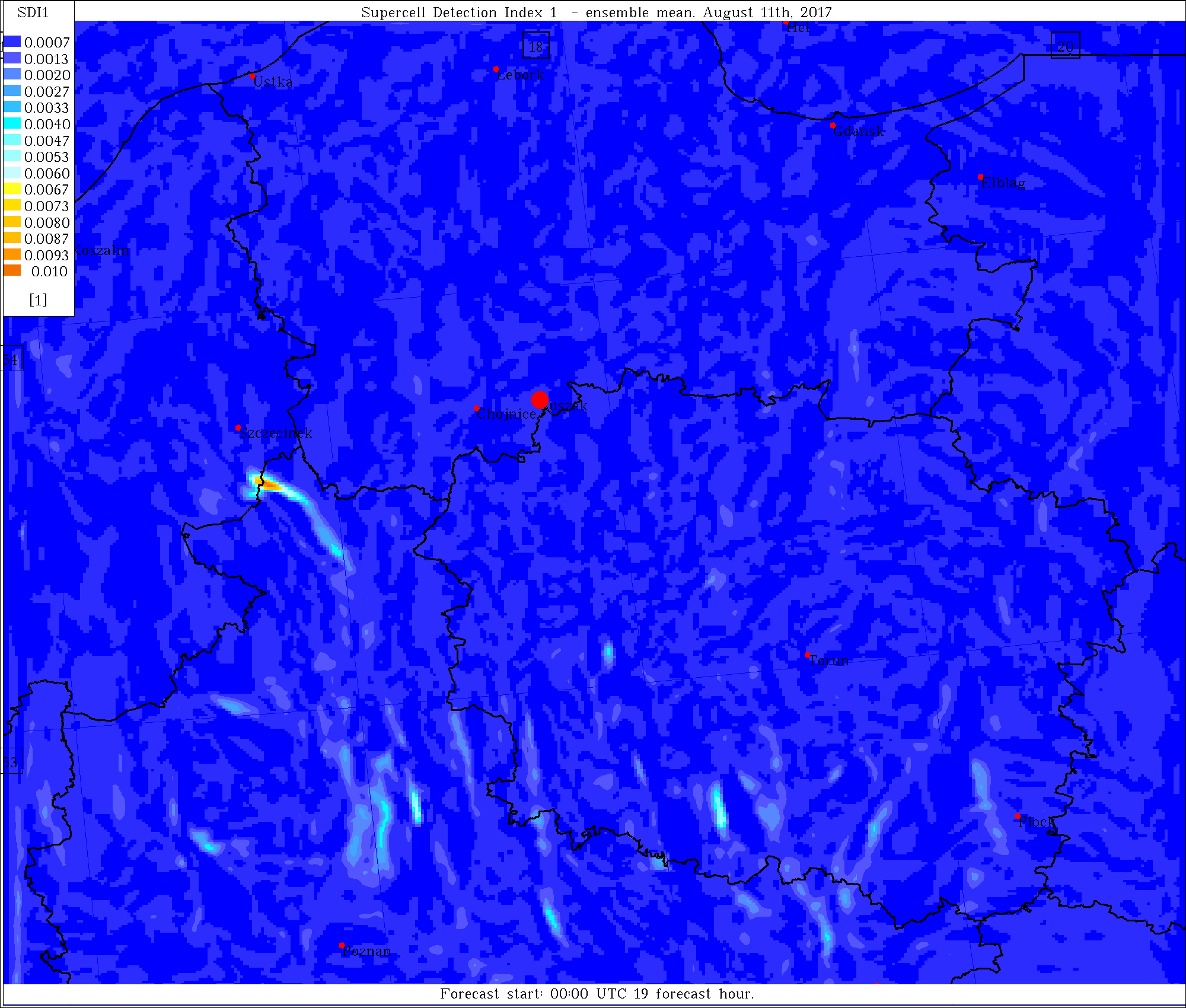 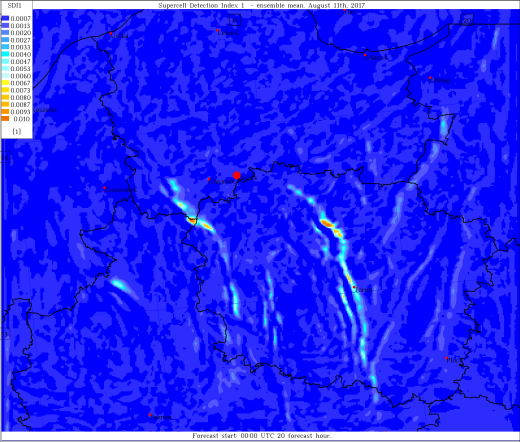 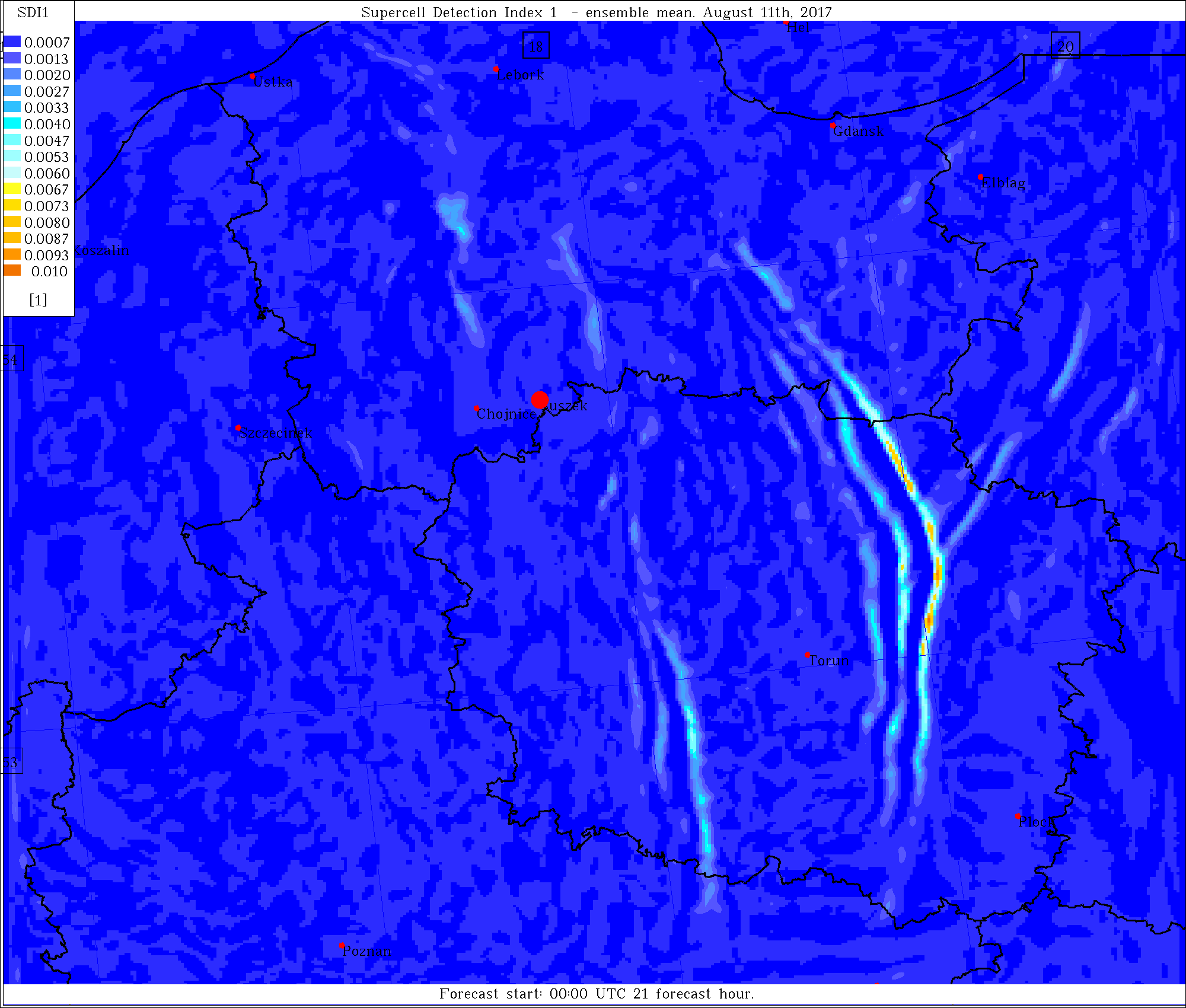 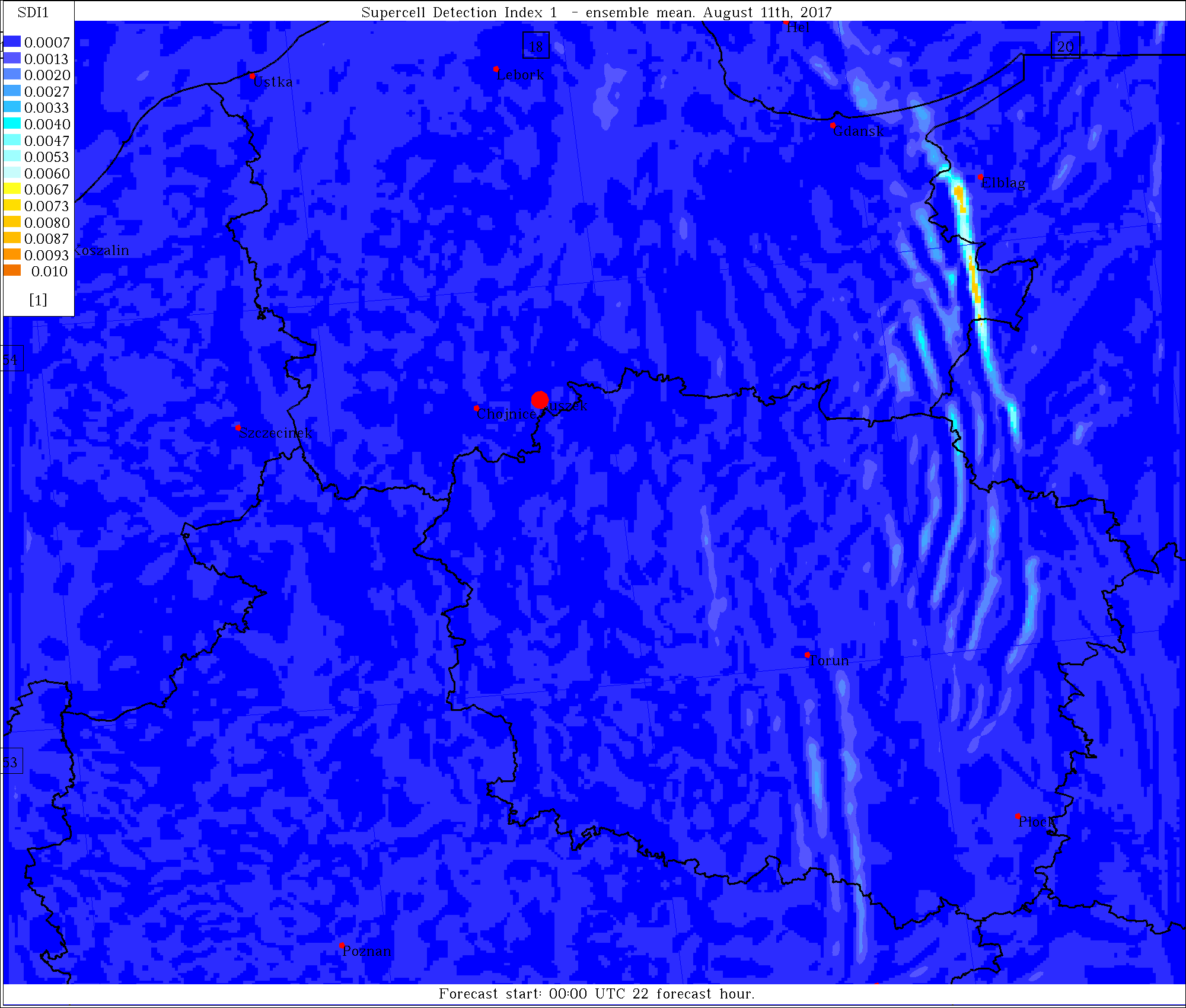 19:00                         20:00                           21:00                        22:00
Suszek, August 11th, 2017
Single case – HIW event from 7 to 0.7km
Total precipitation, ensemble mean
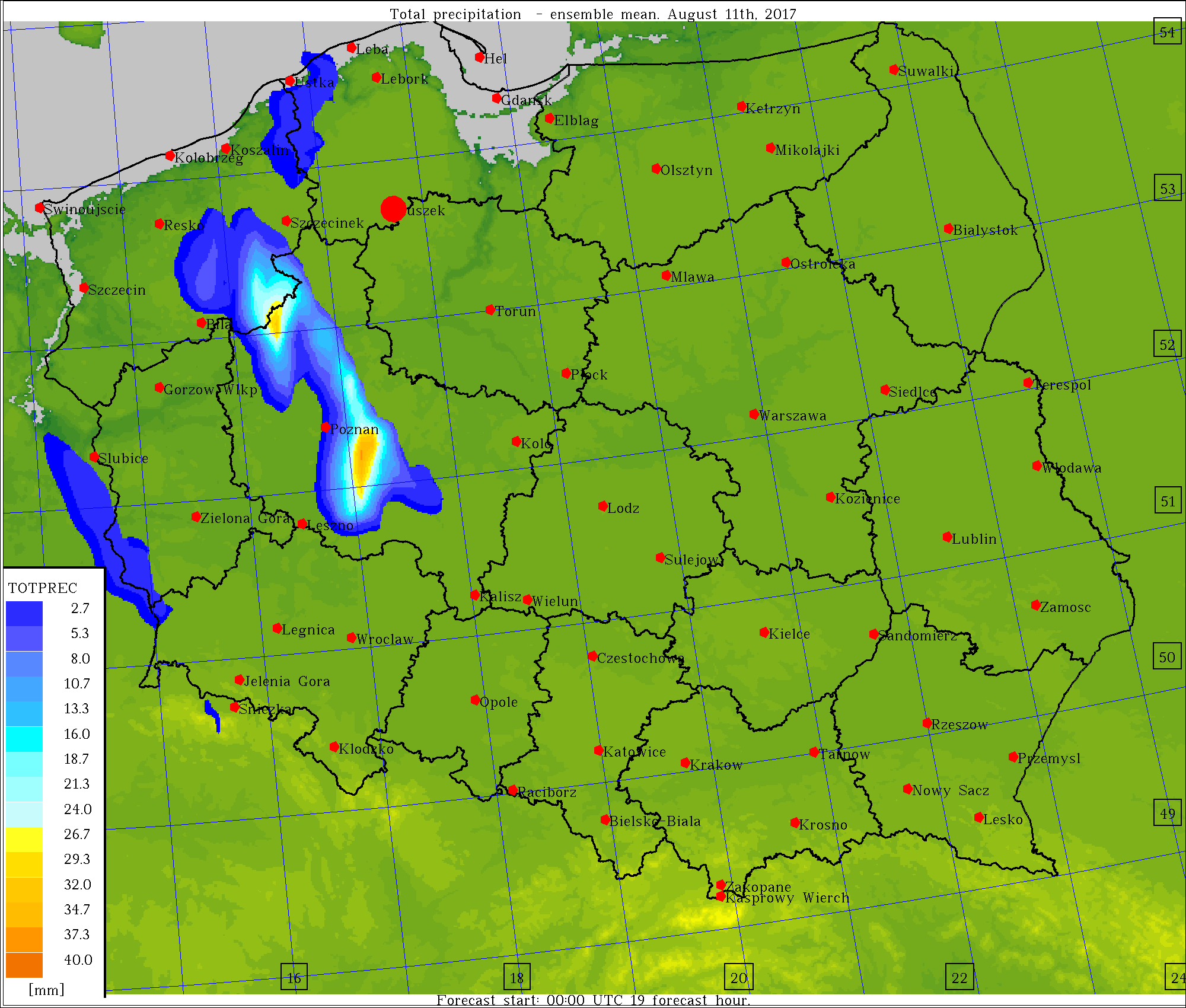 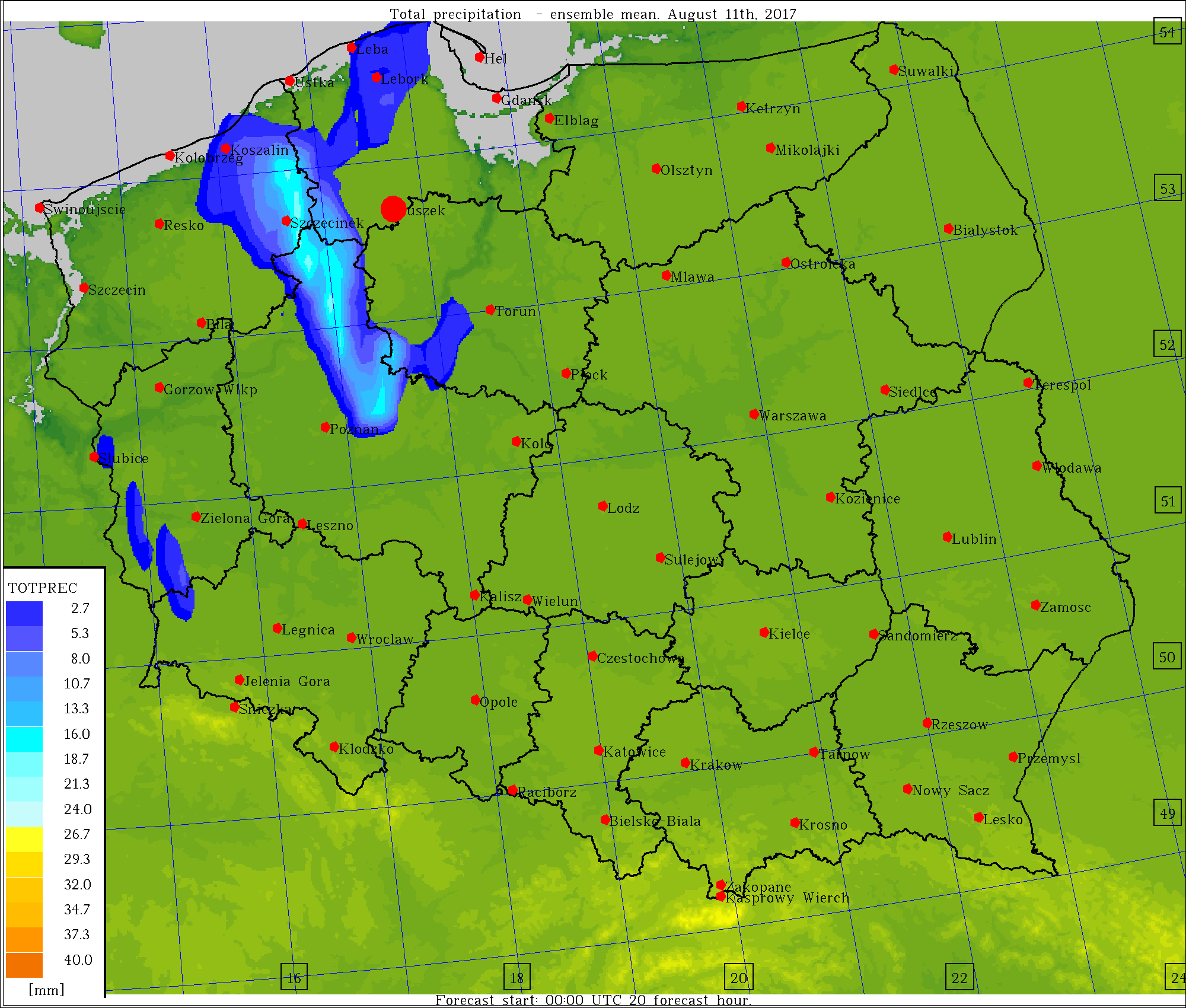 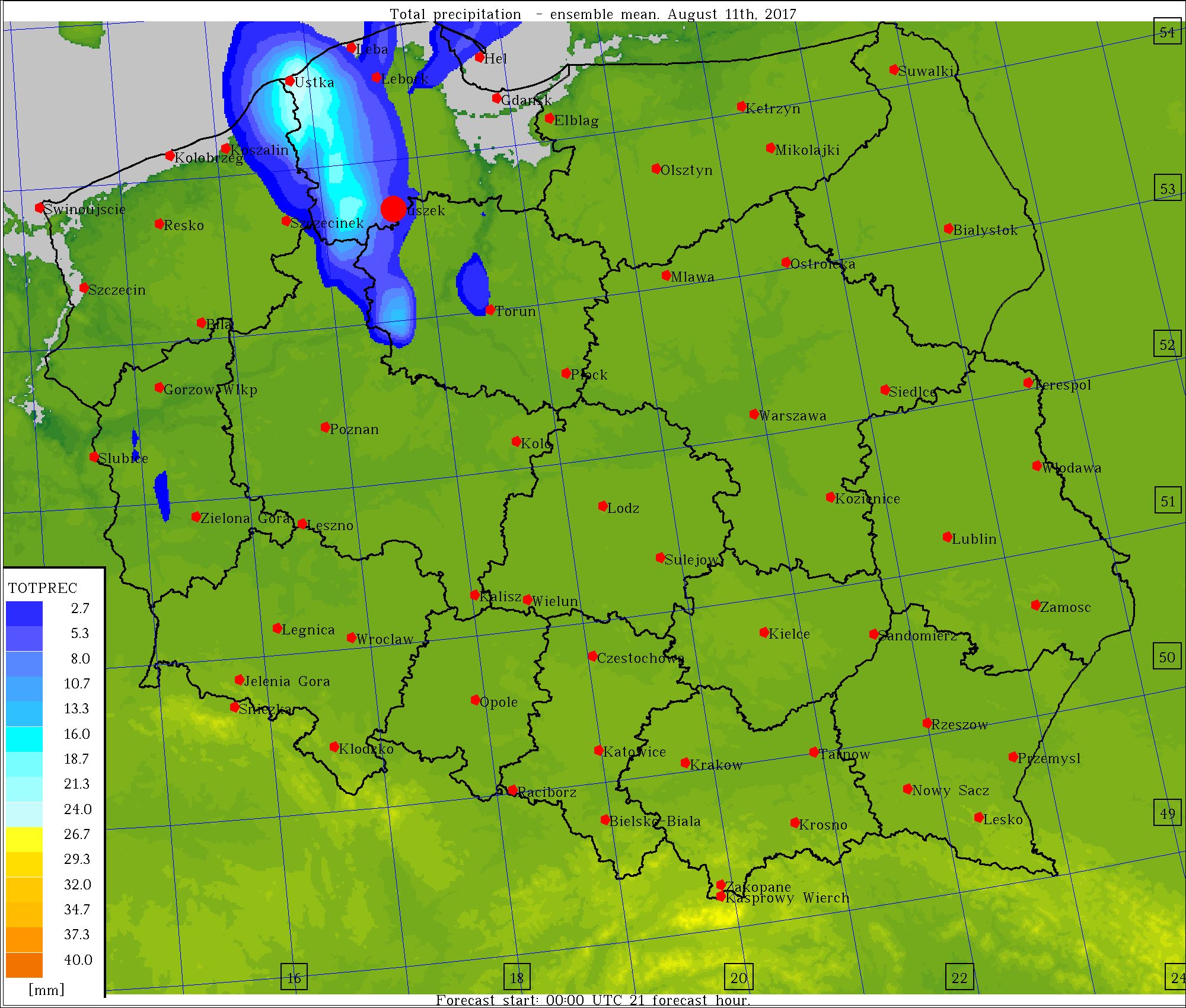 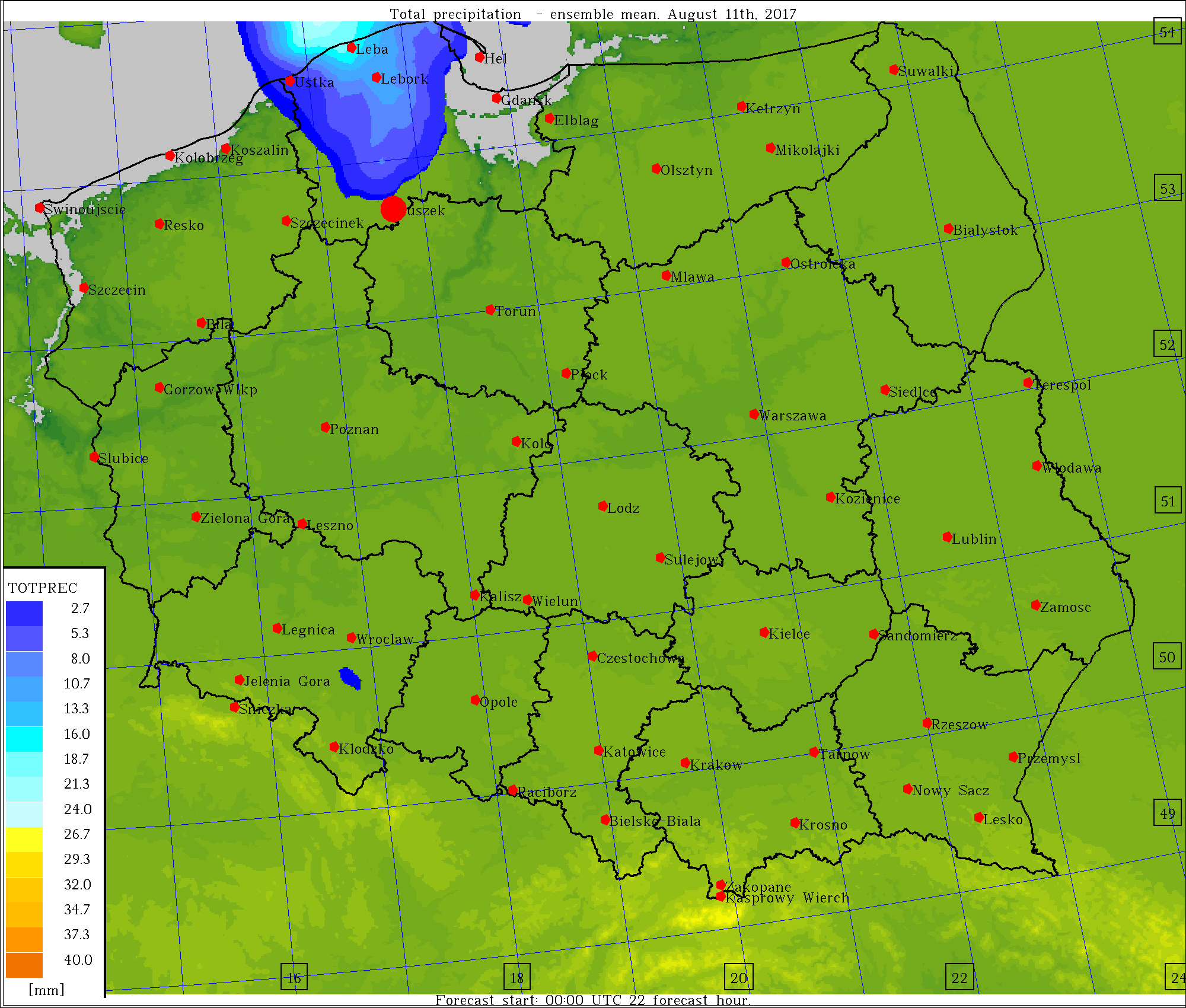 7km		2.8km		0.7km
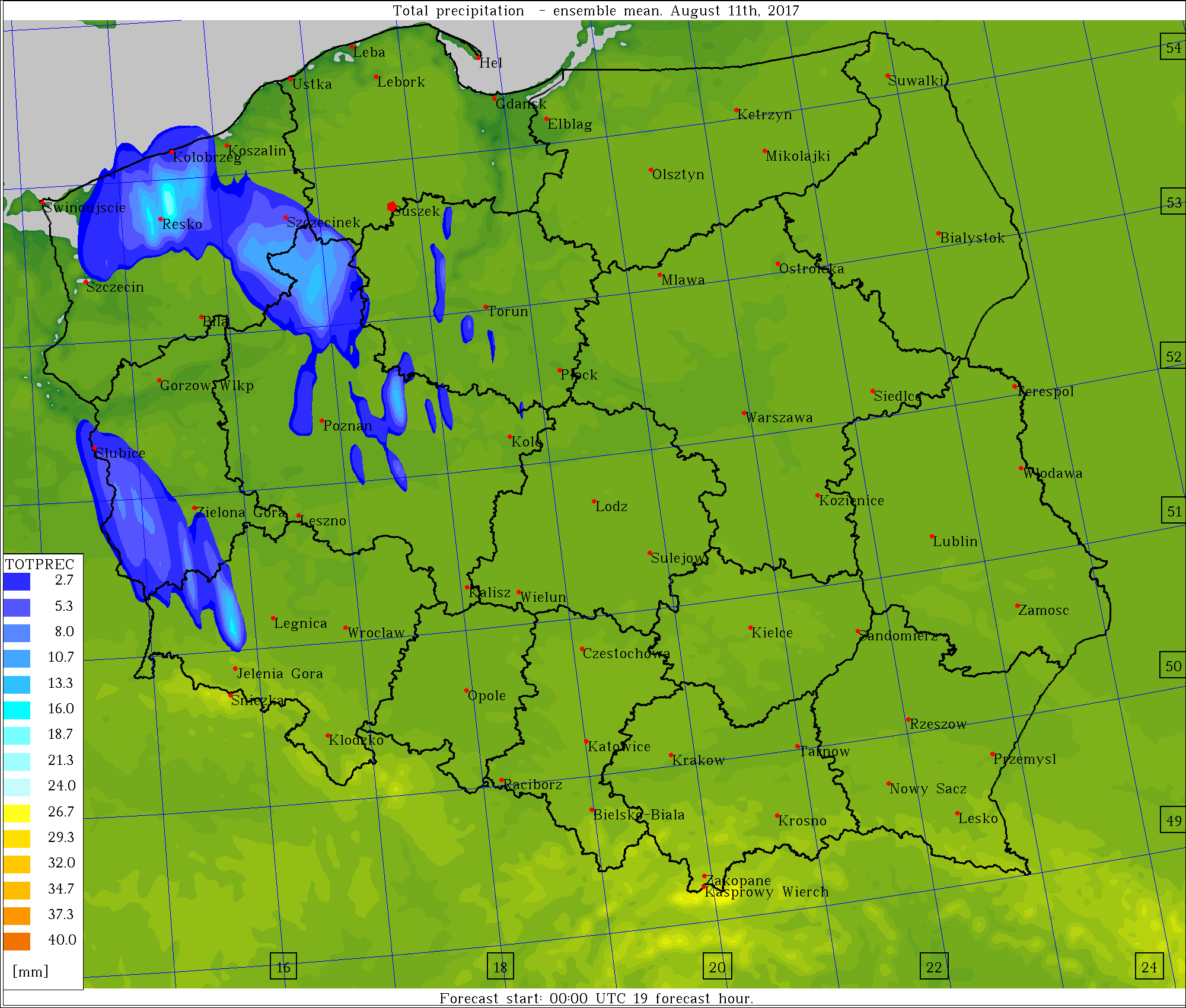 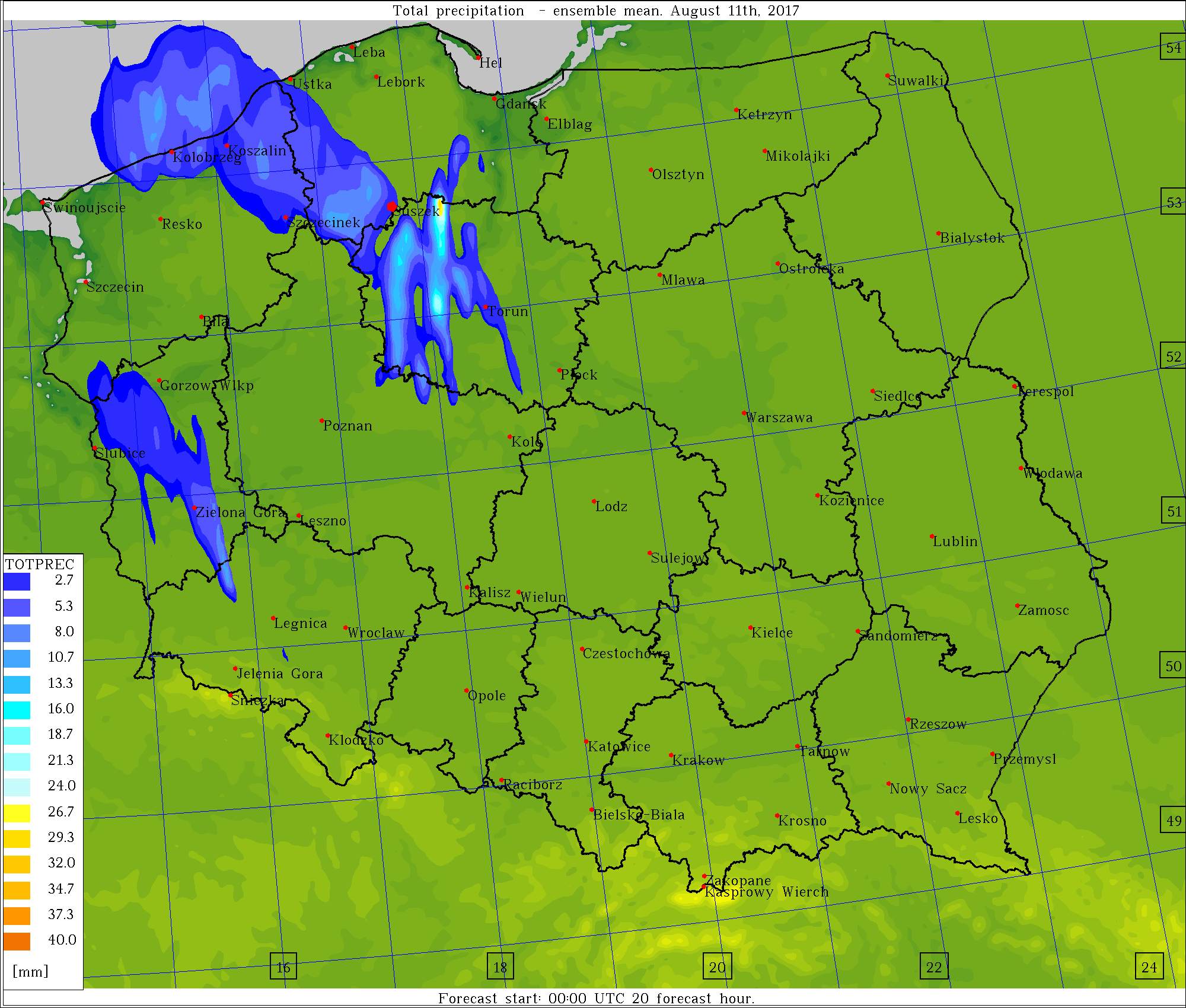 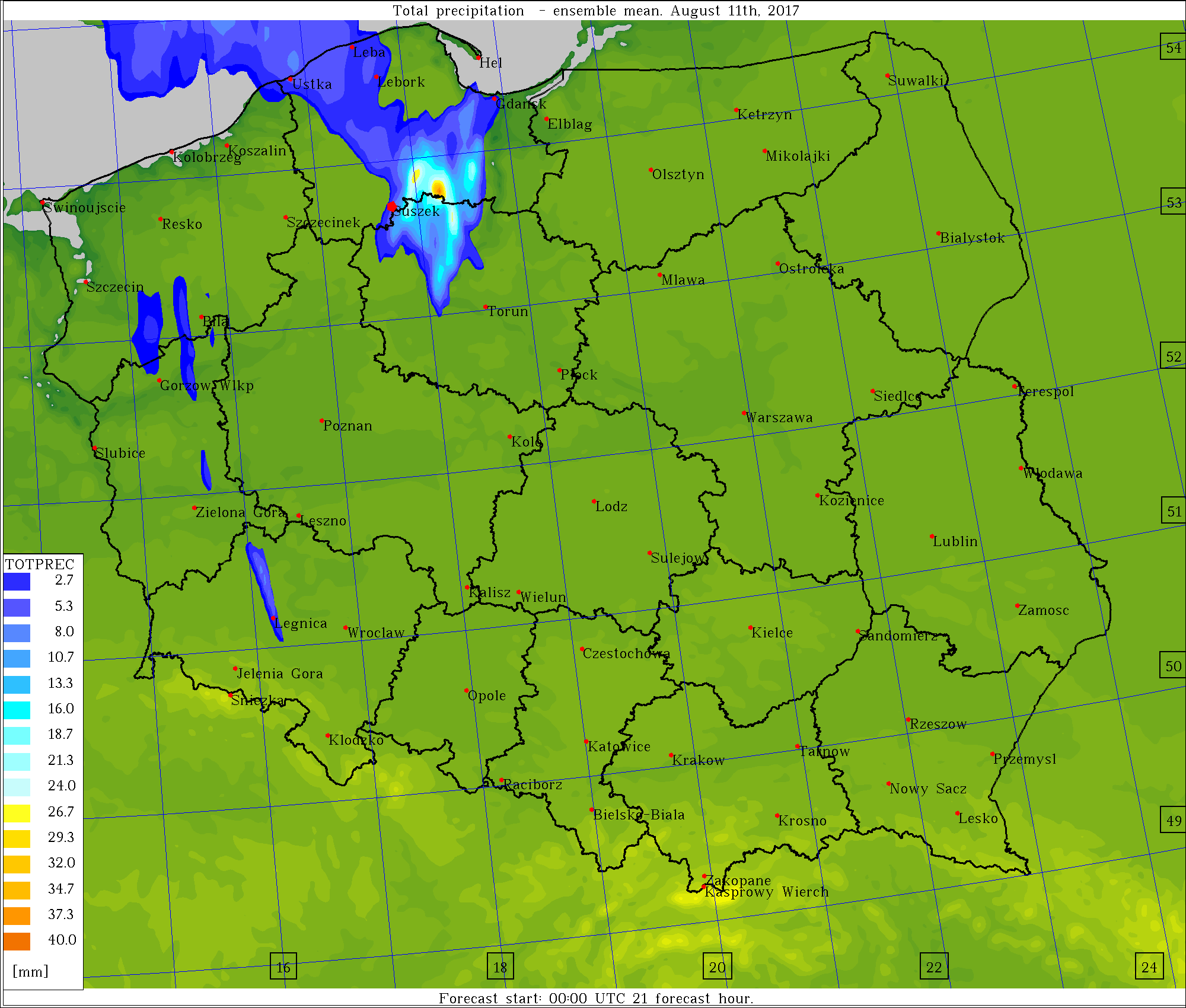 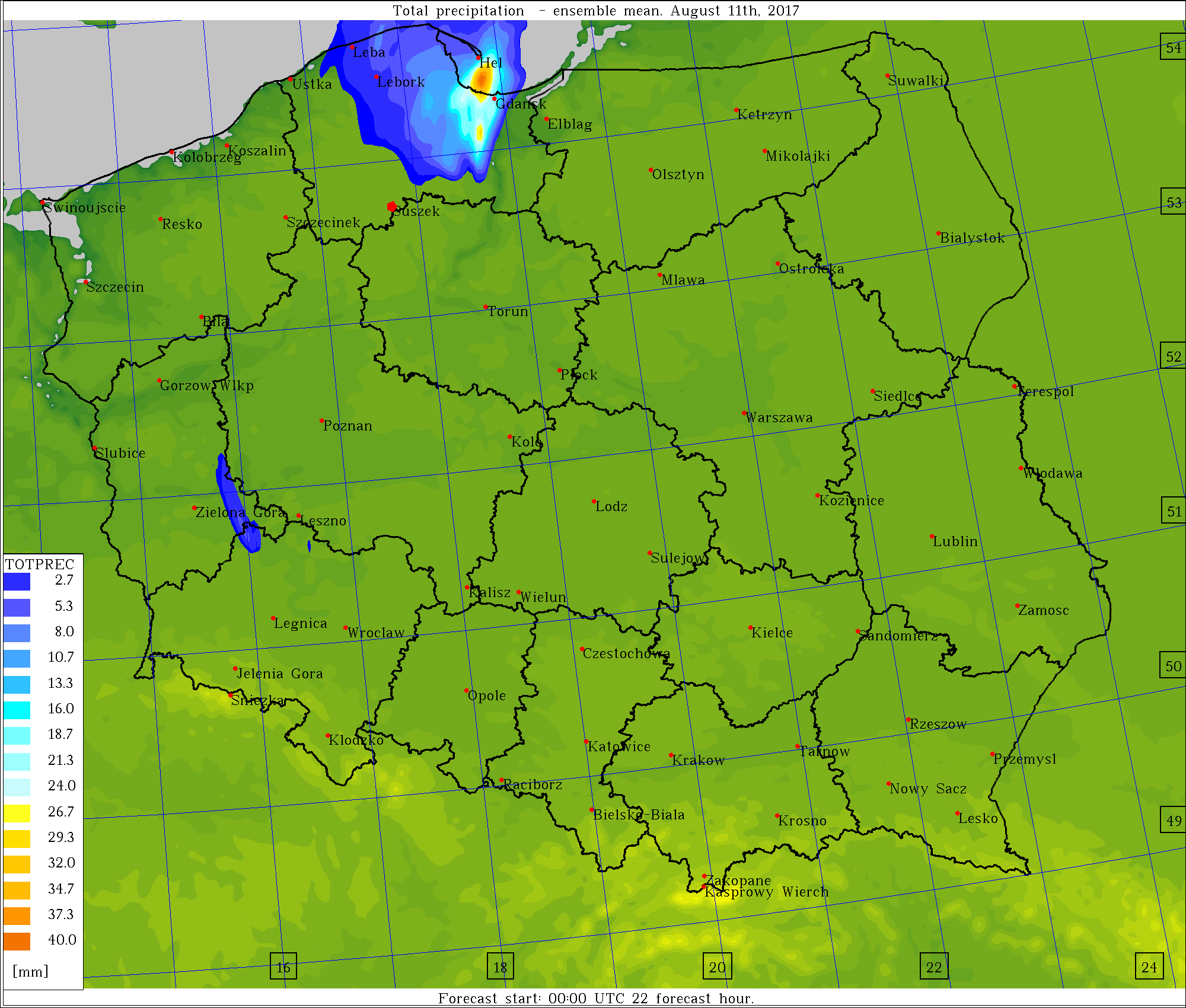 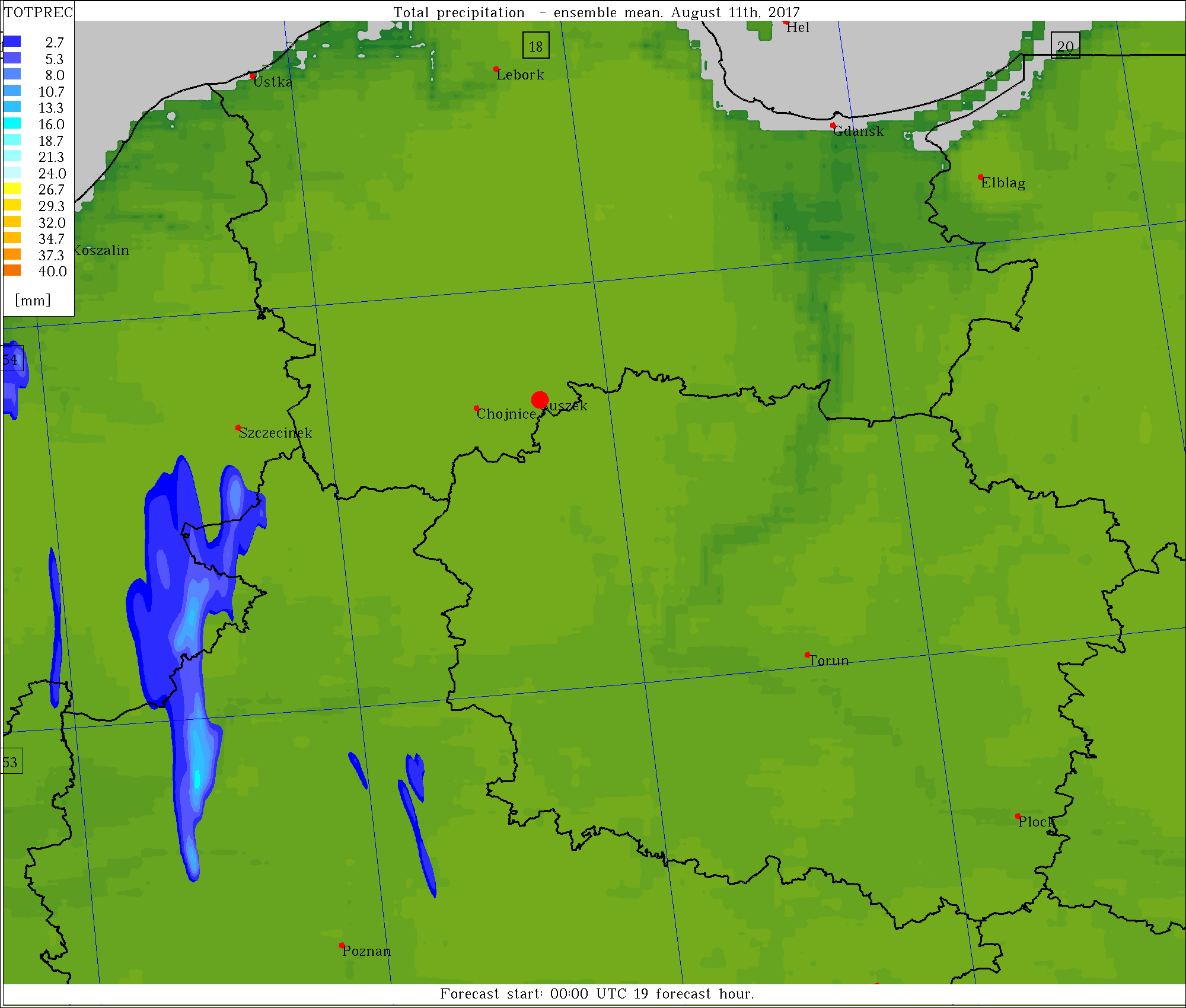 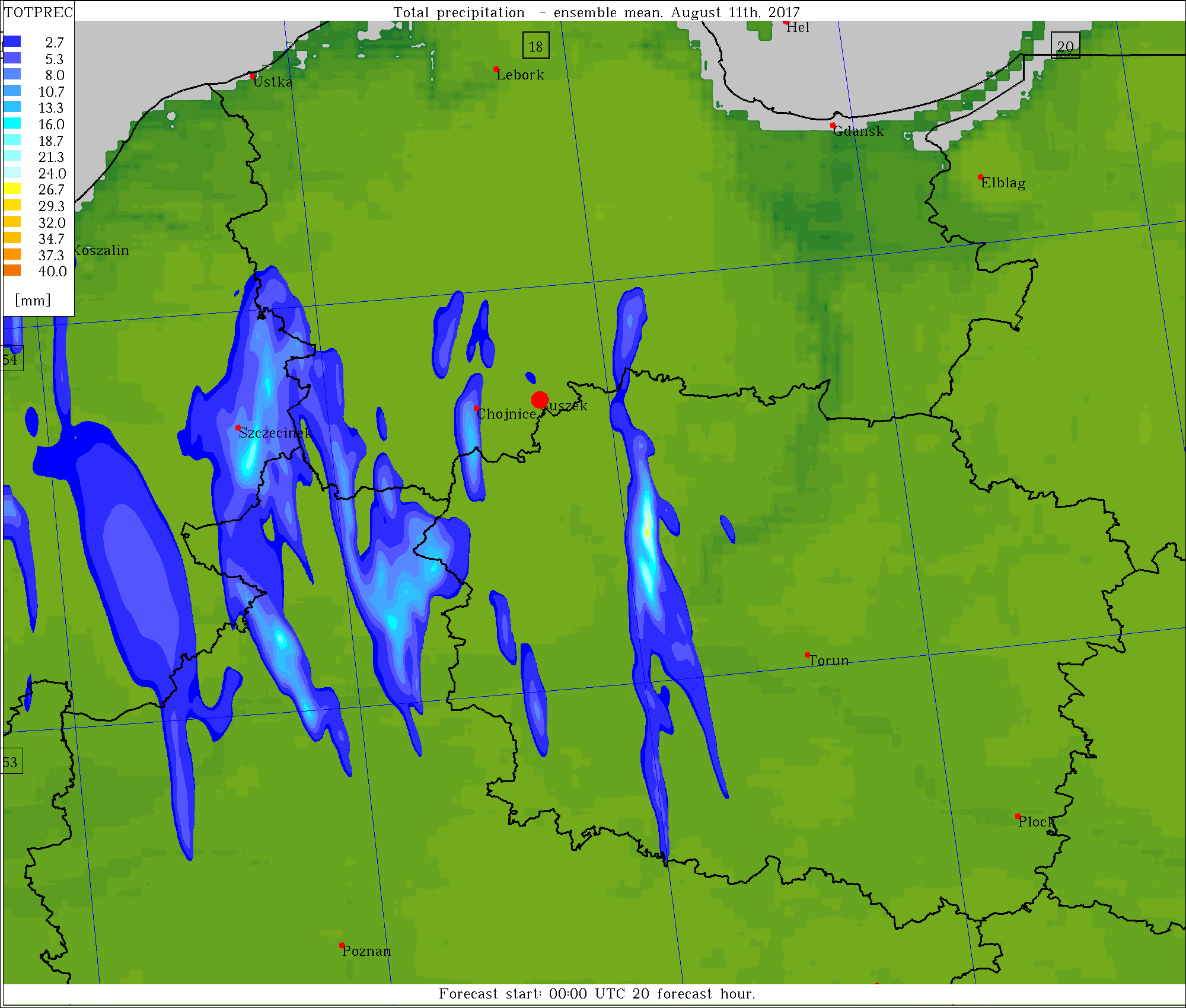 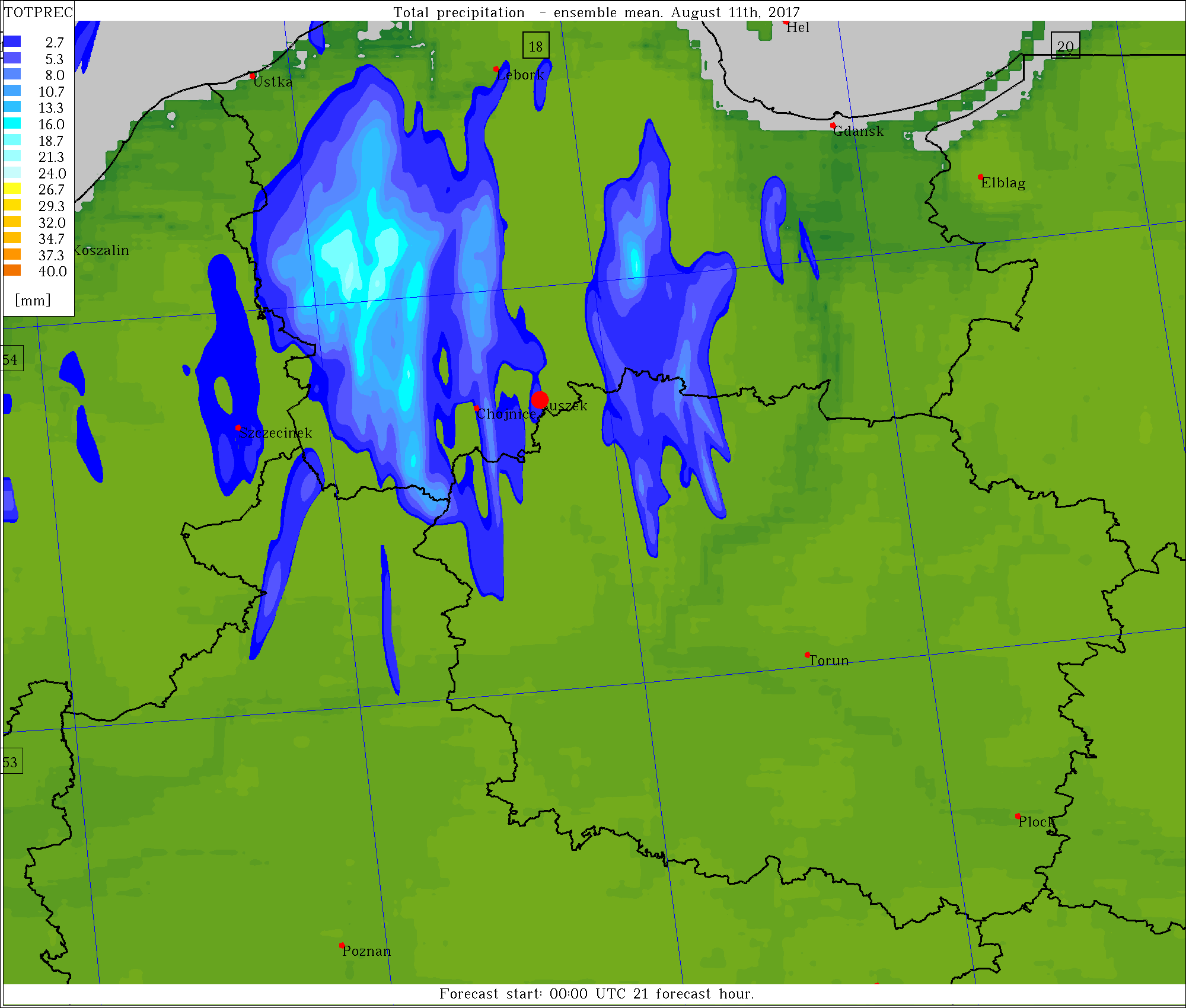 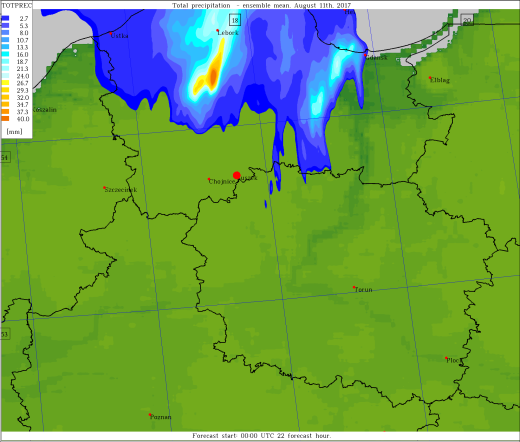 19:00                         20:00                           21:00                        22:00
Suszek, August 11th, 2017
Single case – HIW event from 7 to 0.7km
Radar Reflectivity forecast, ensemble mean
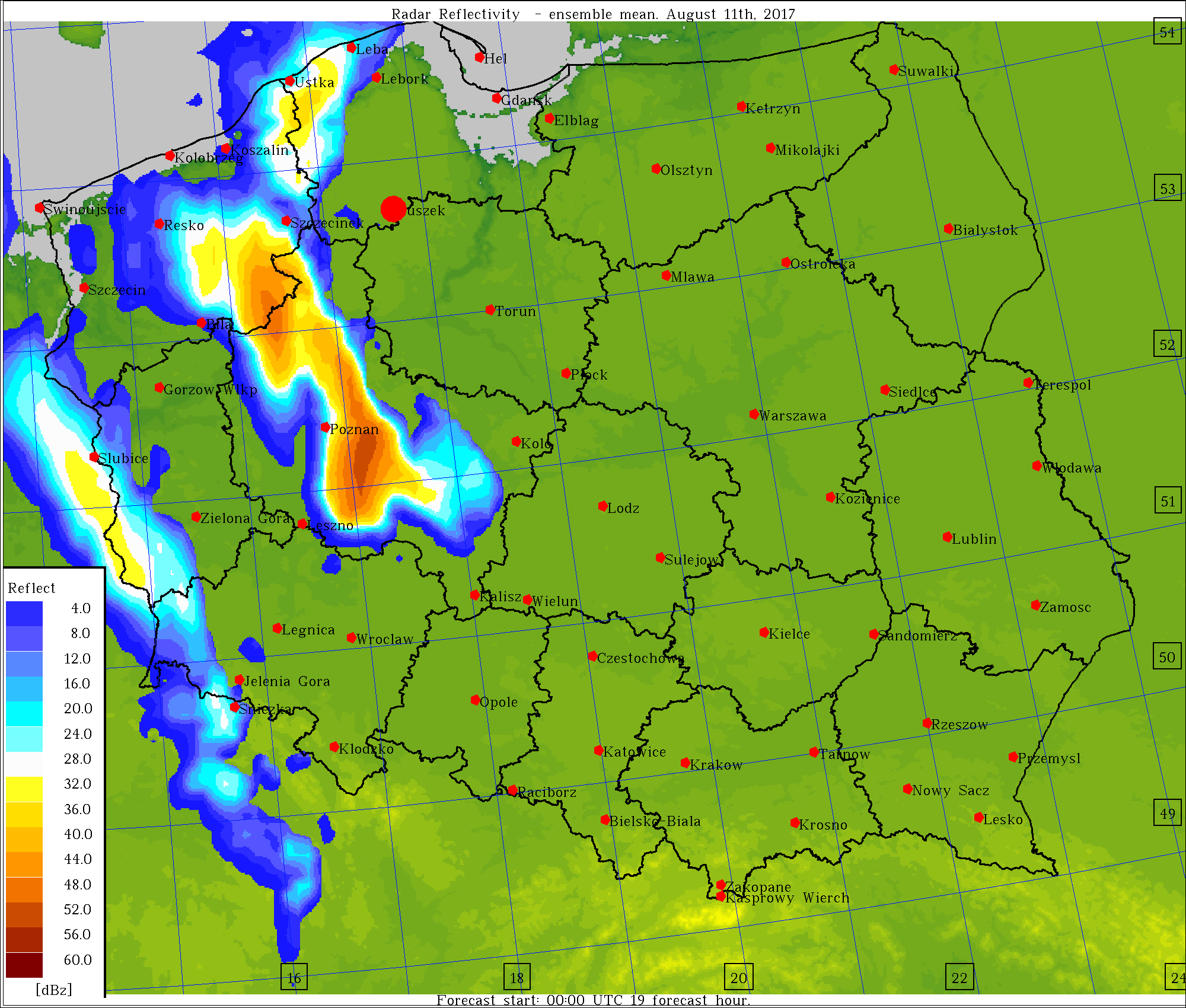 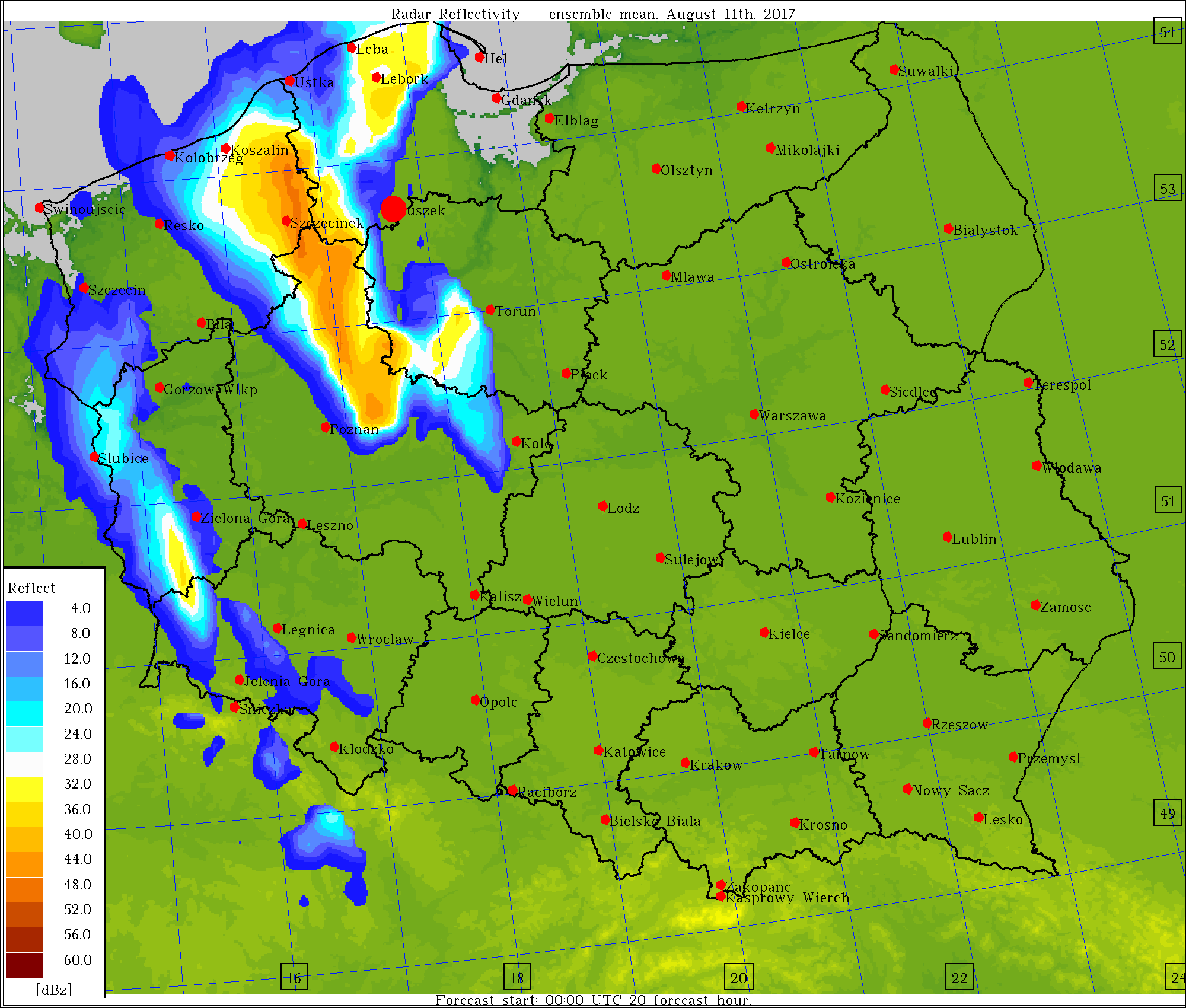 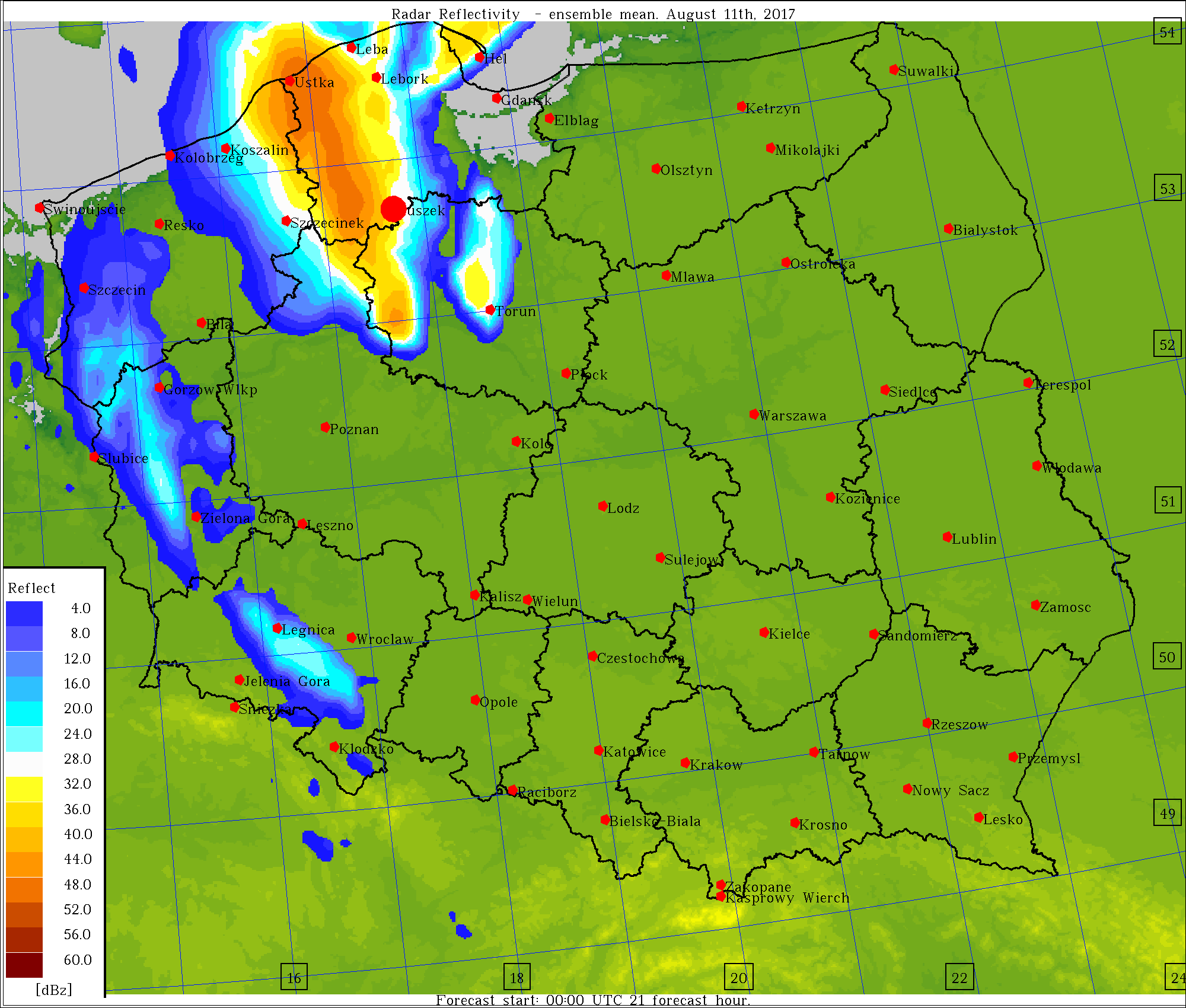 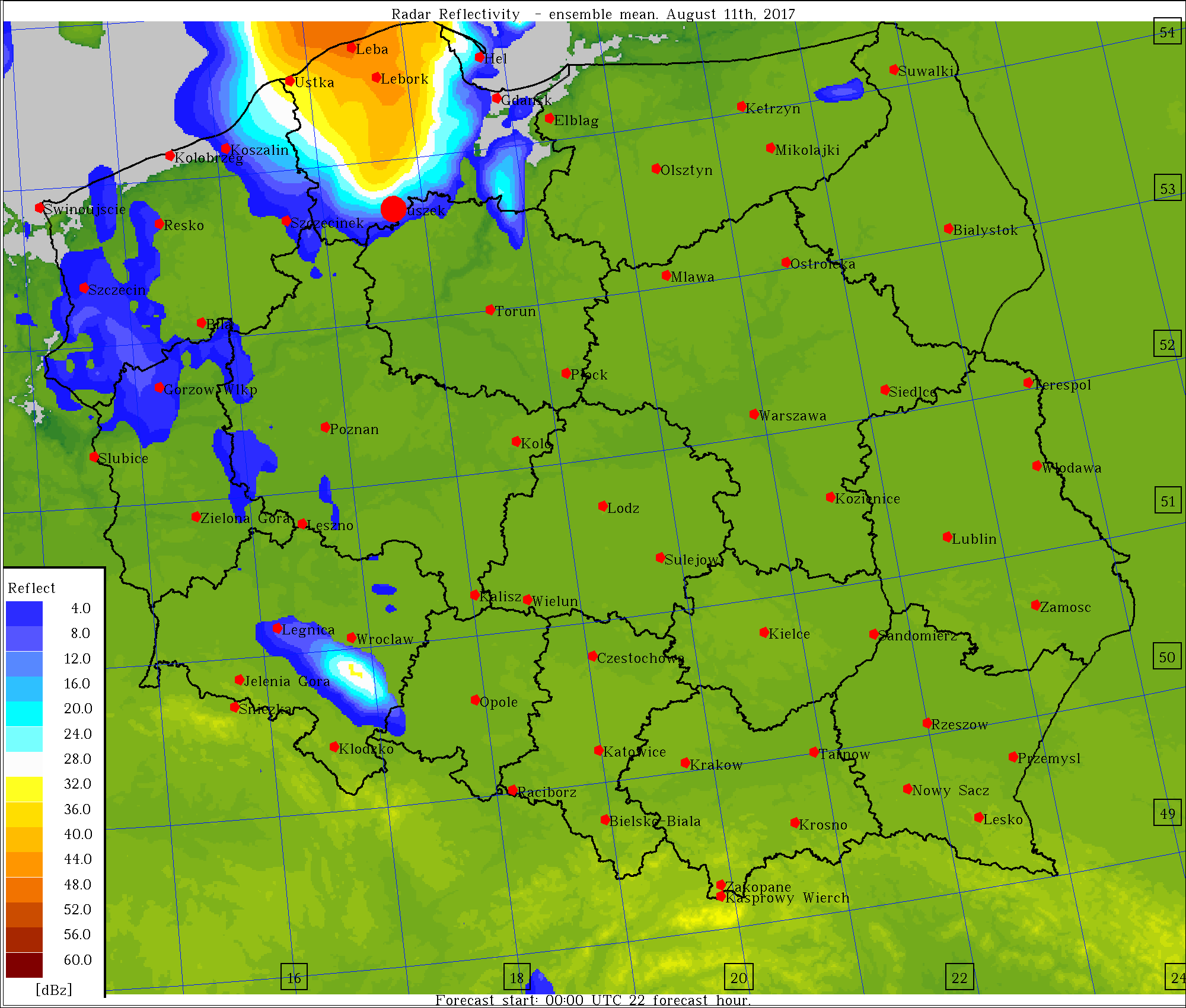 7km		2.8km		0.7km
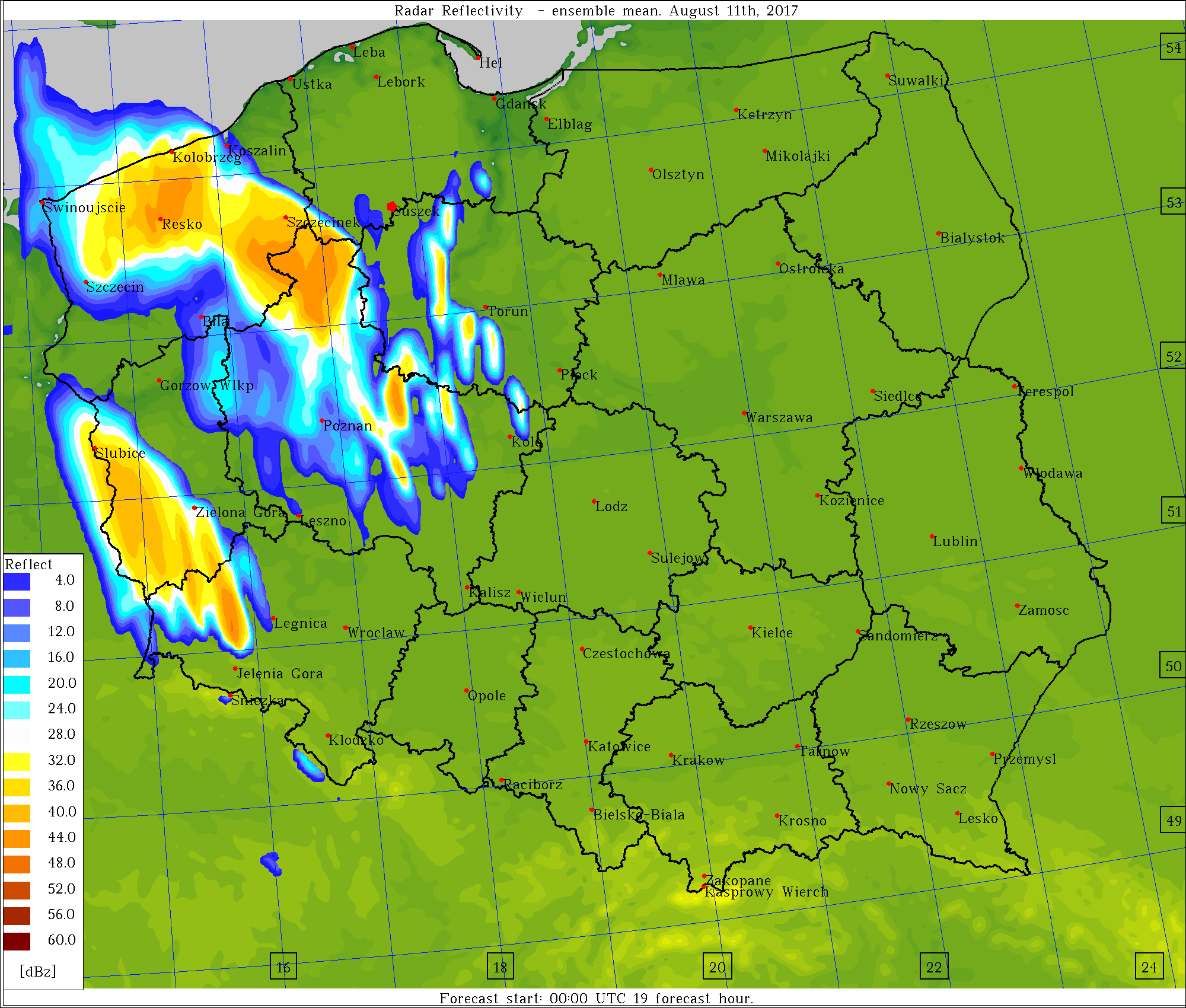 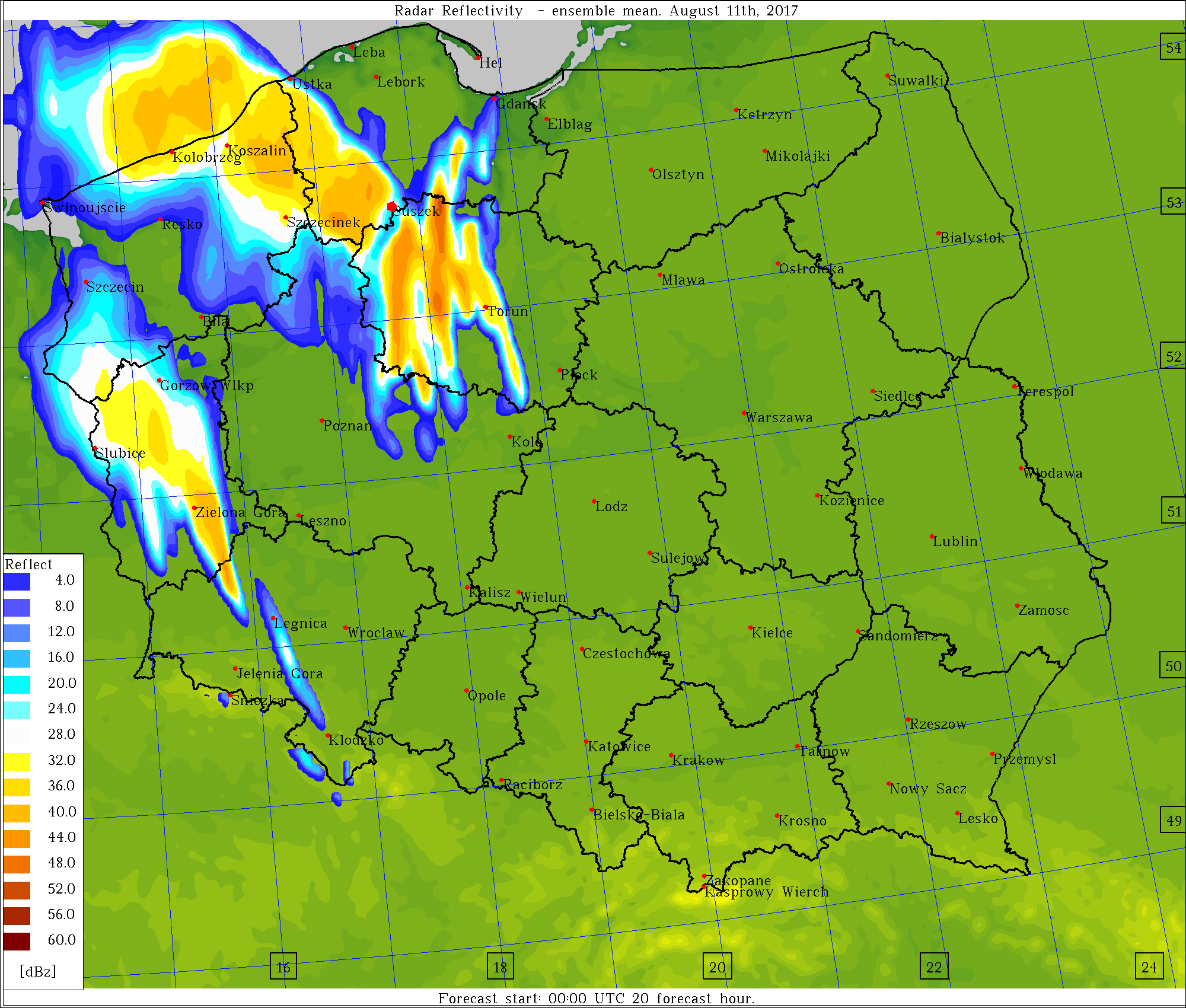 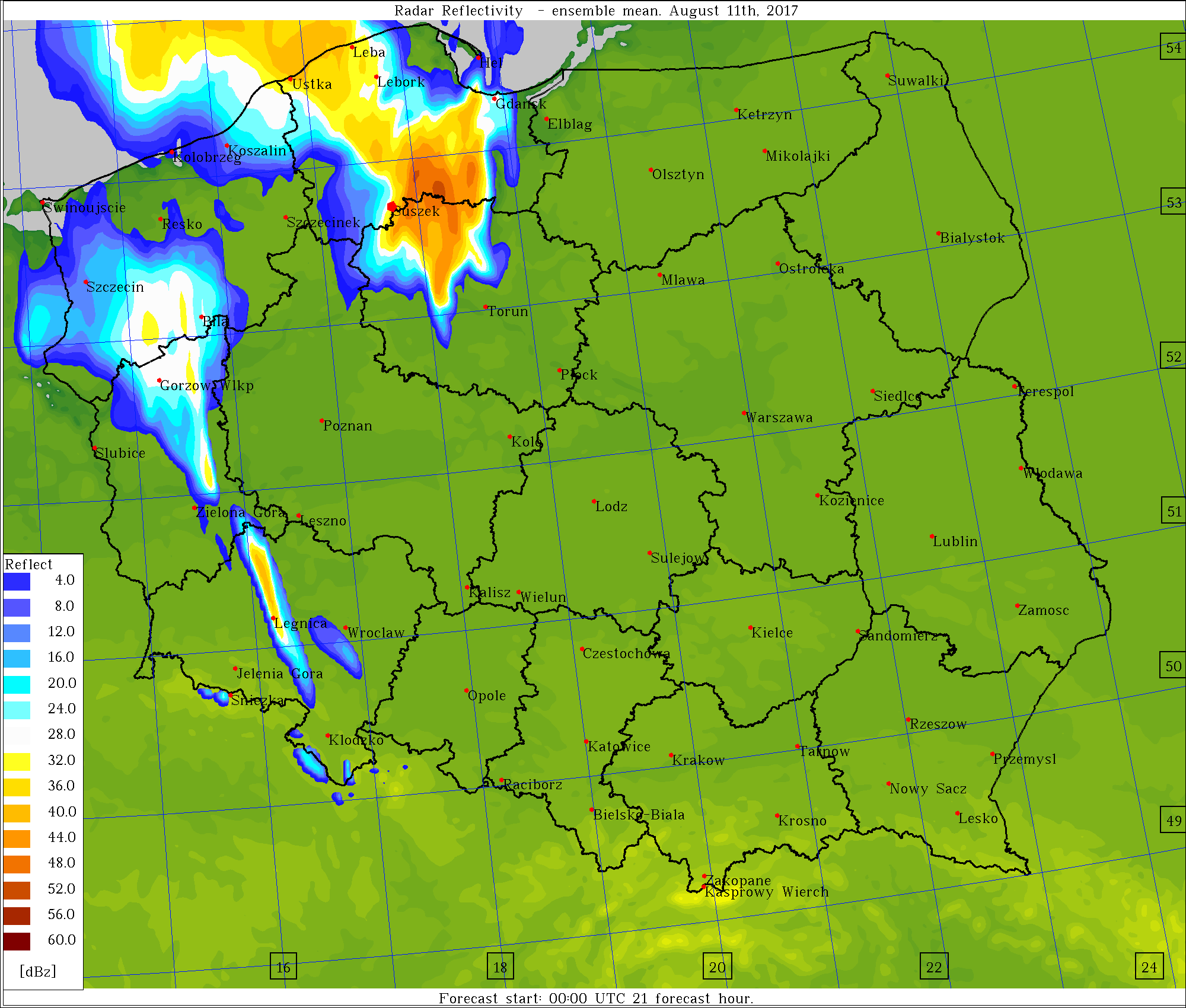 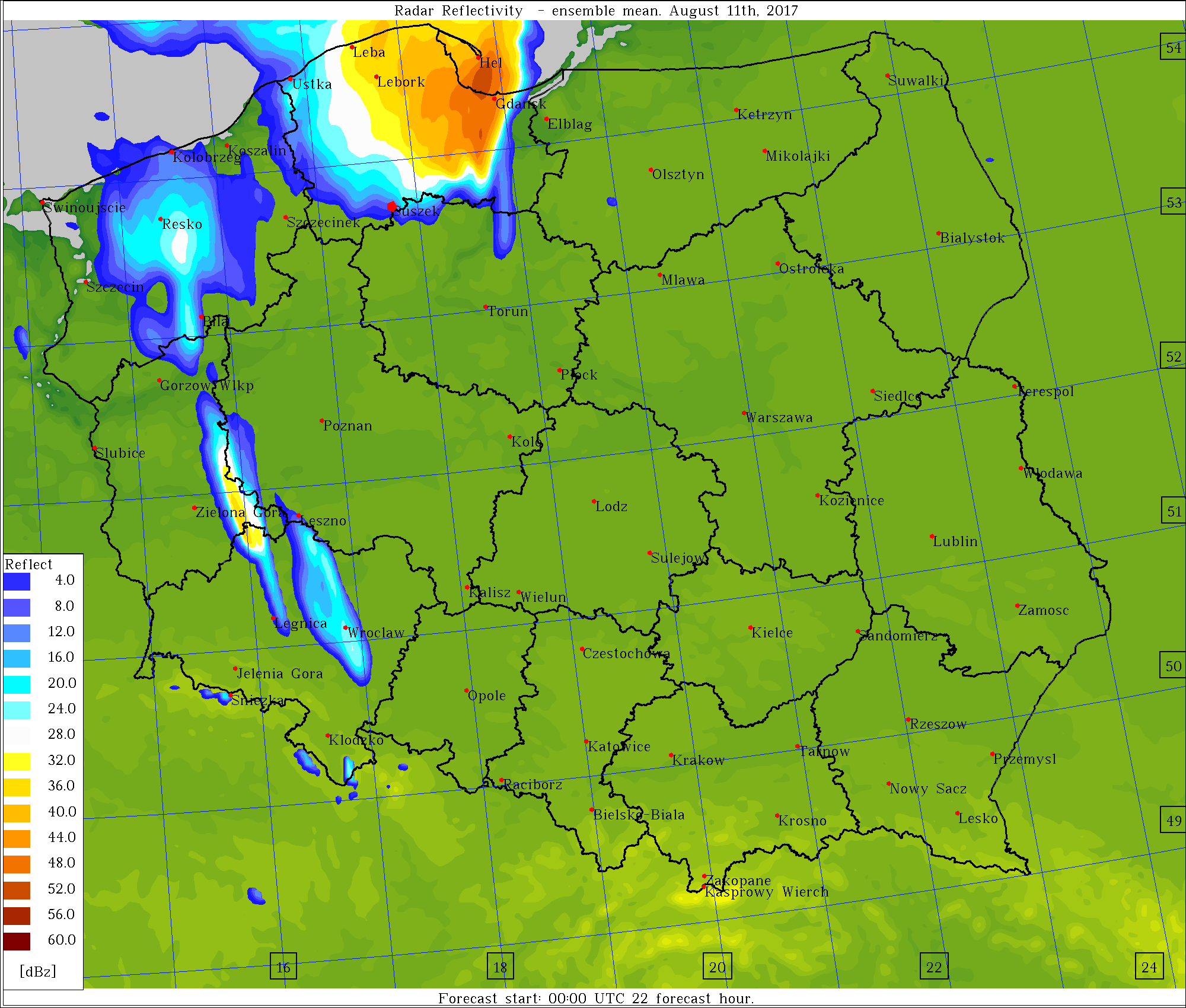 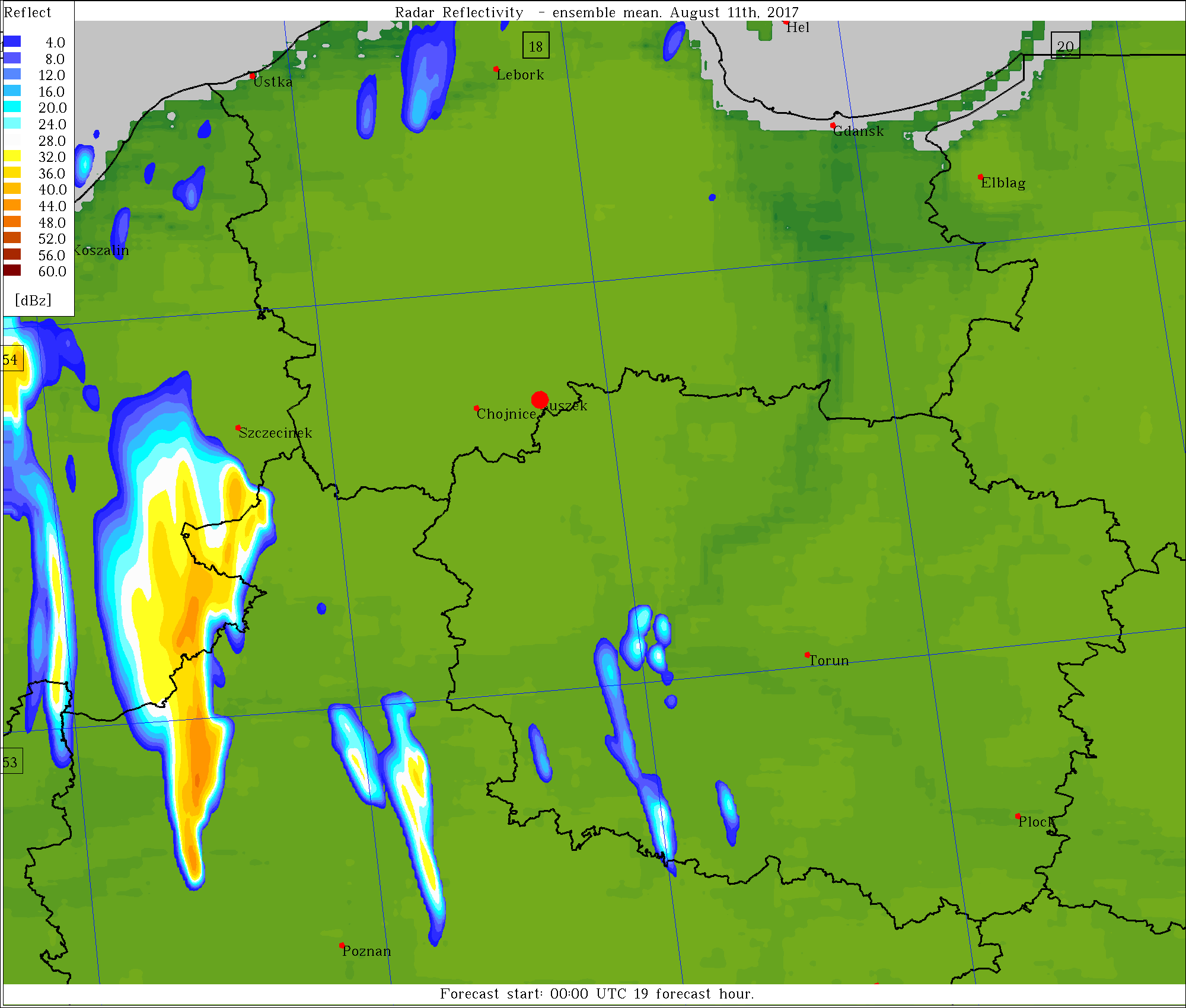 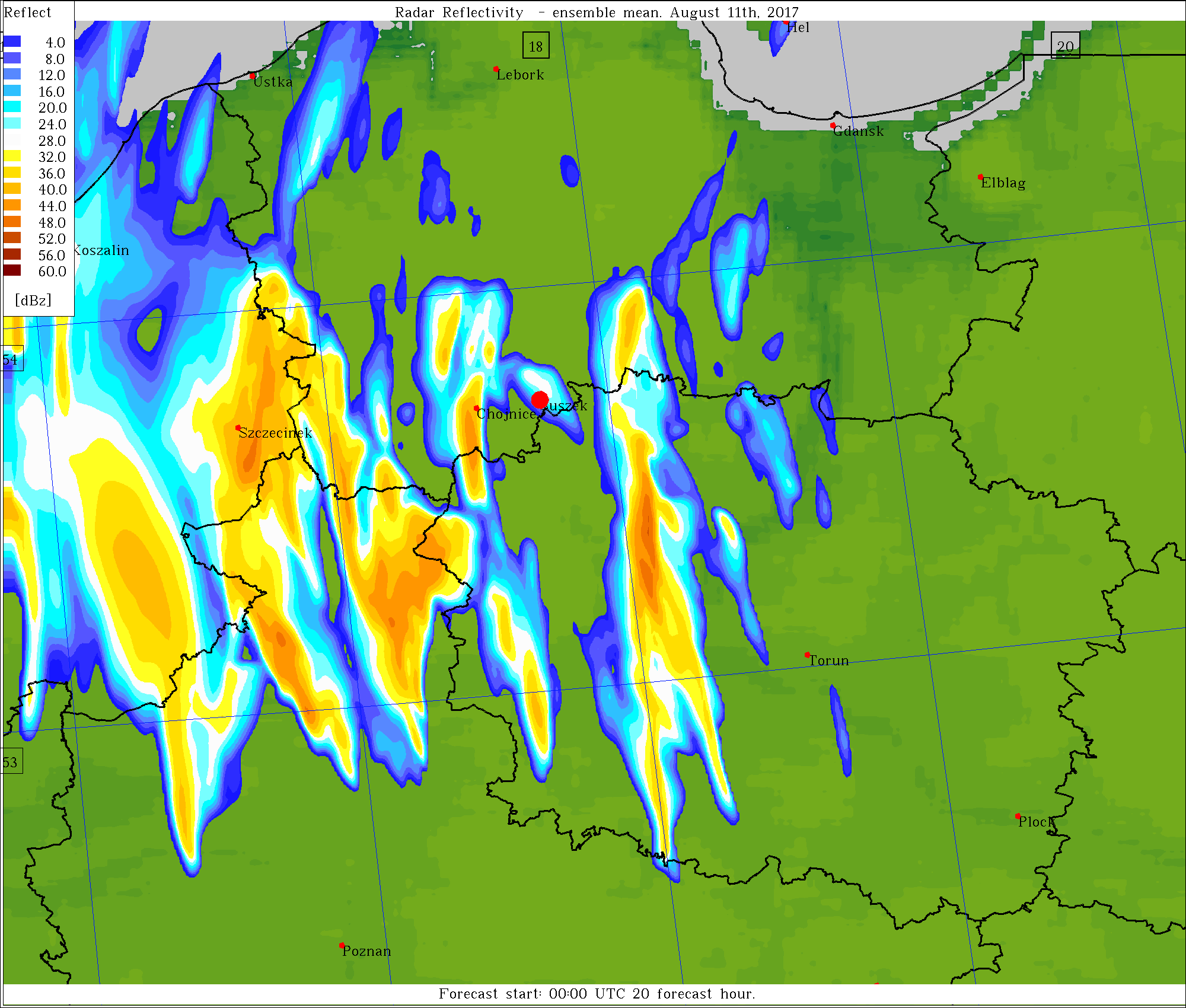 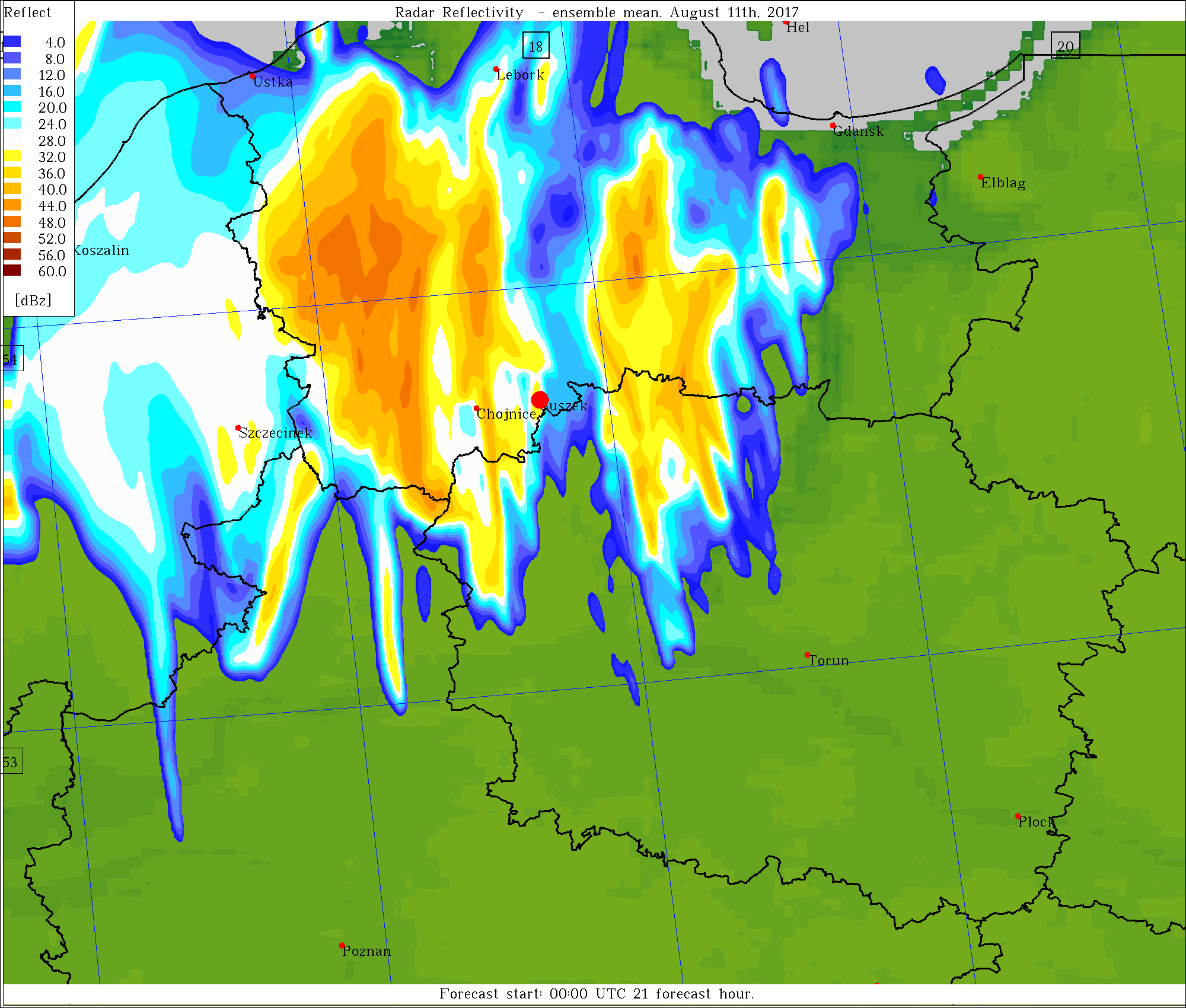 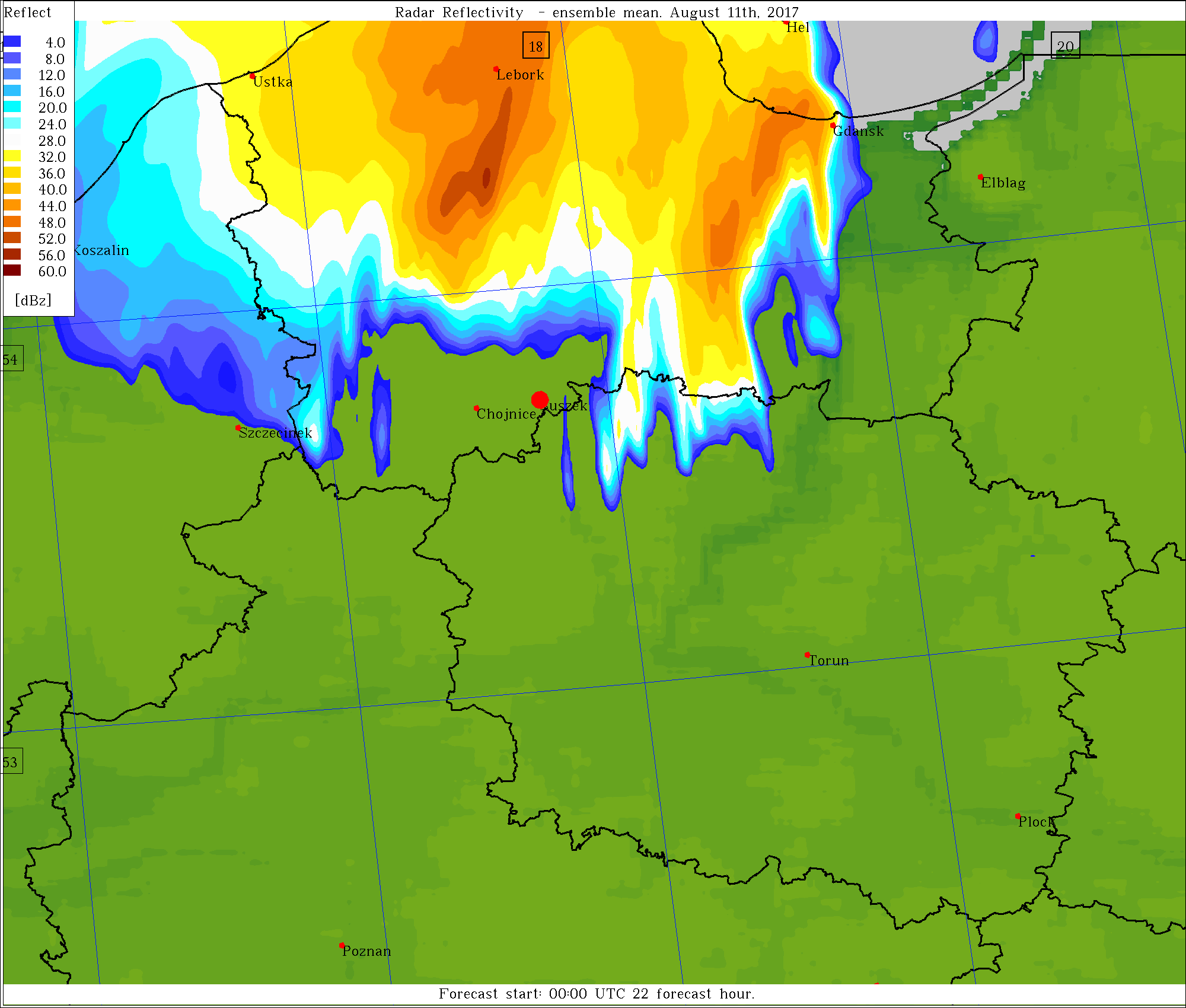 19:00                         20:00                           21:00                        22:00
Suszek, August 11th, 2017
Single case – HIW event from 7 to 0.7km
Radar Reflectivity forecast, ensemble mean; res. 7.0km
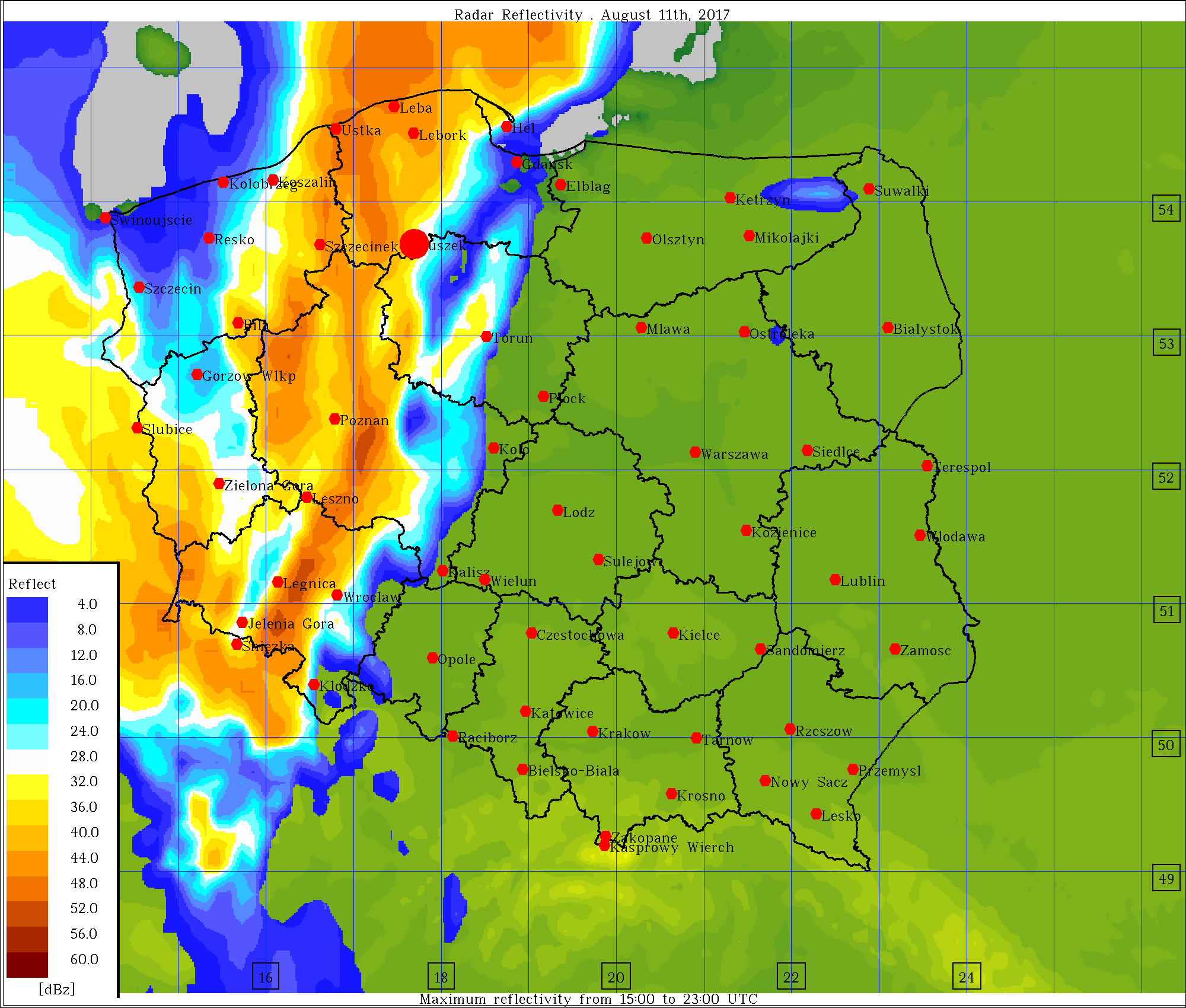 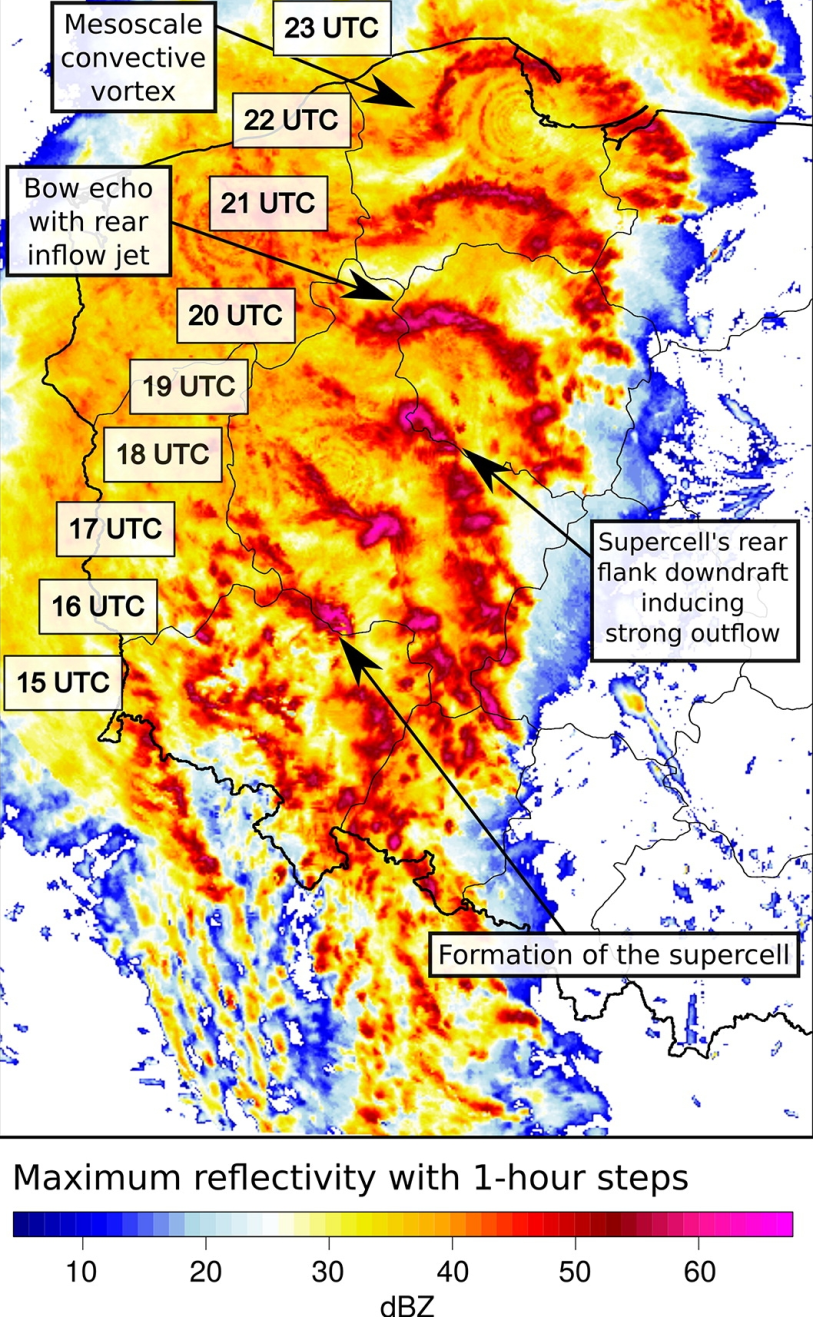 Taszarek et al.(2019): Derecho Evolving from a Mesocyclone — A Study of 11 August 2017 Severe Weather Outbreak in Poland: Event Analysis and High-Resolution Simulation (Mon.Wea.Rev., https://doi.org/10.1175/MWR-D-18-0330.1).  PL  radar network.
Single case – HIW event from 7 to 0.7km
Radar Reflectivity forecast, ensemble mean; res.2.8km
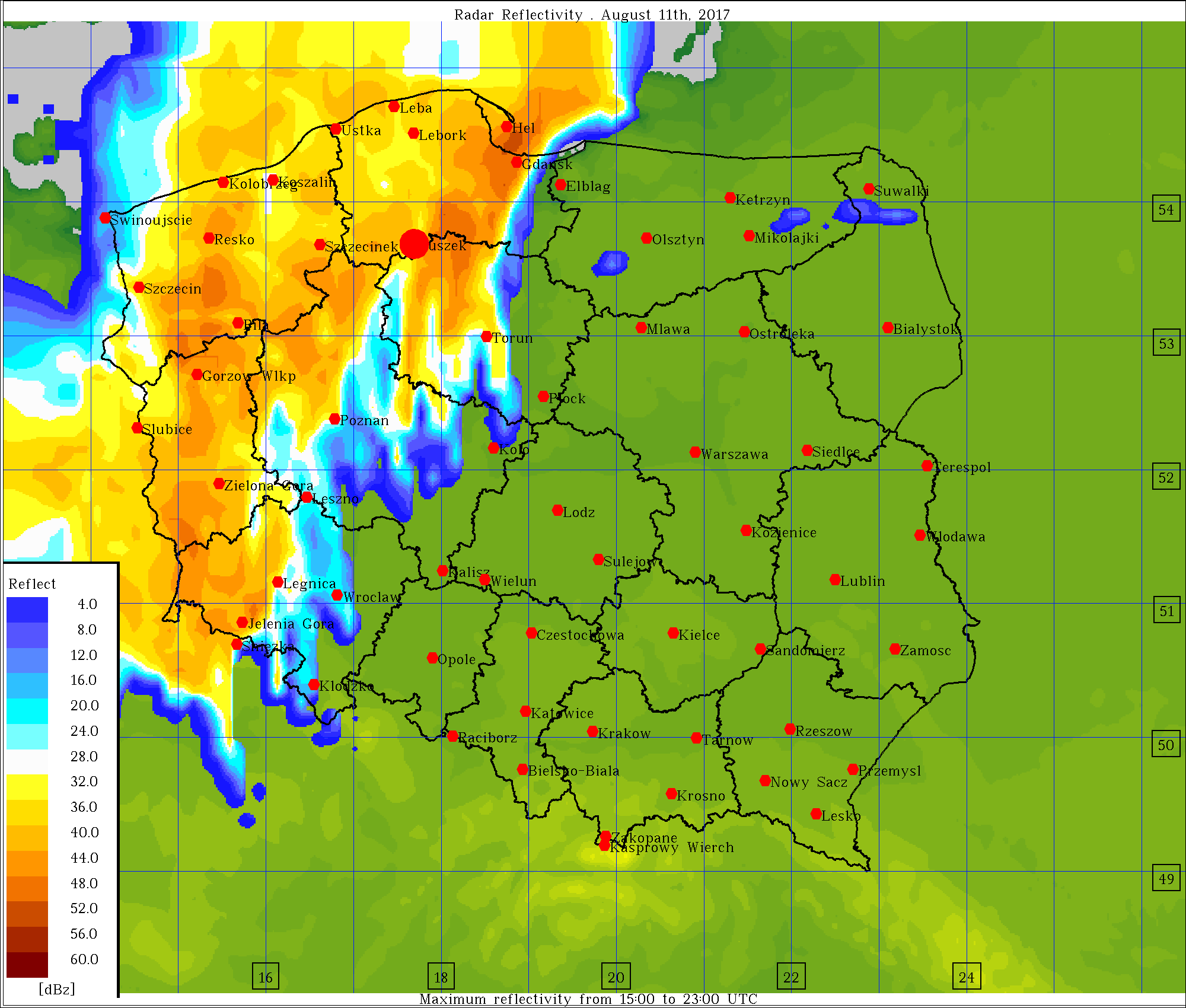 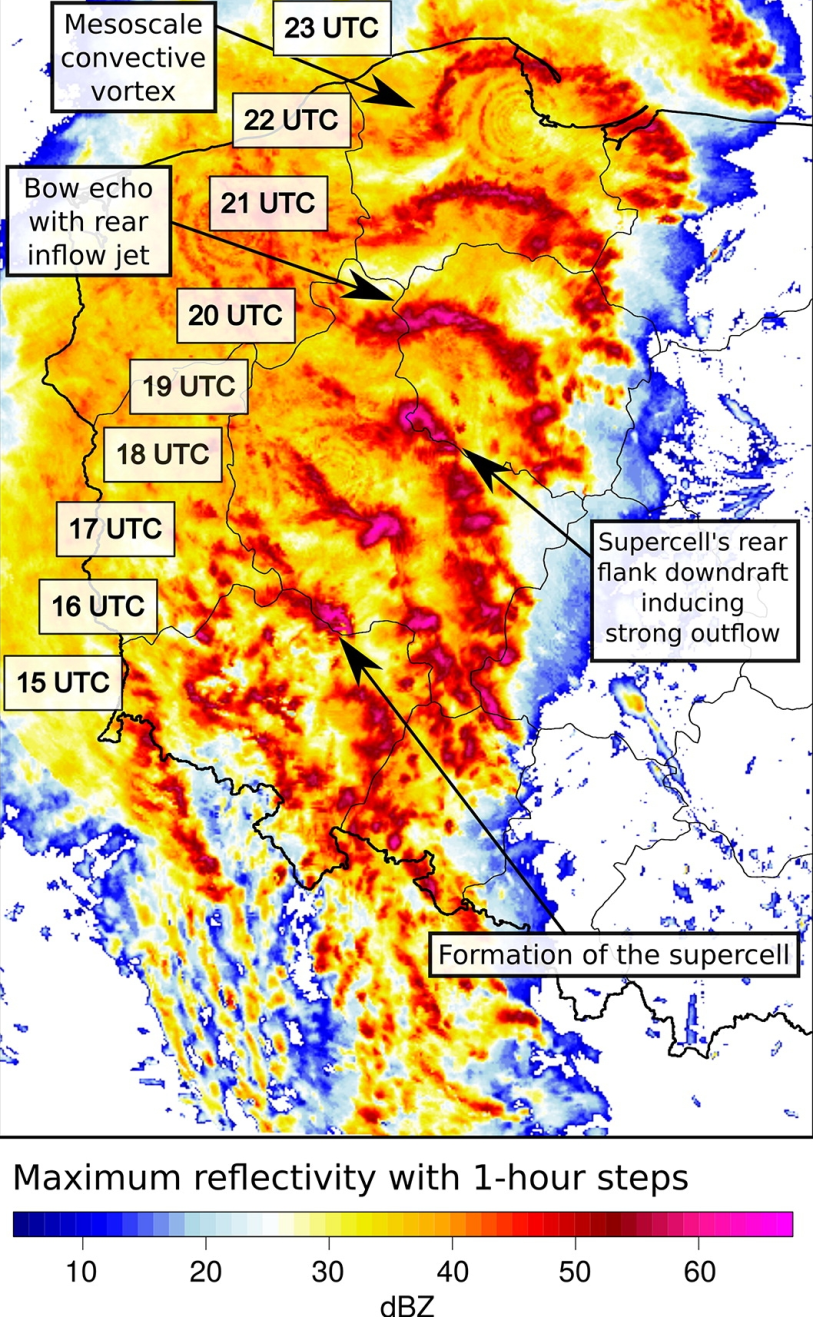 Single case – HIW event from 7 to 0.7km
Radar Reflectivity forecast, ensemble mean; res. 0.7km
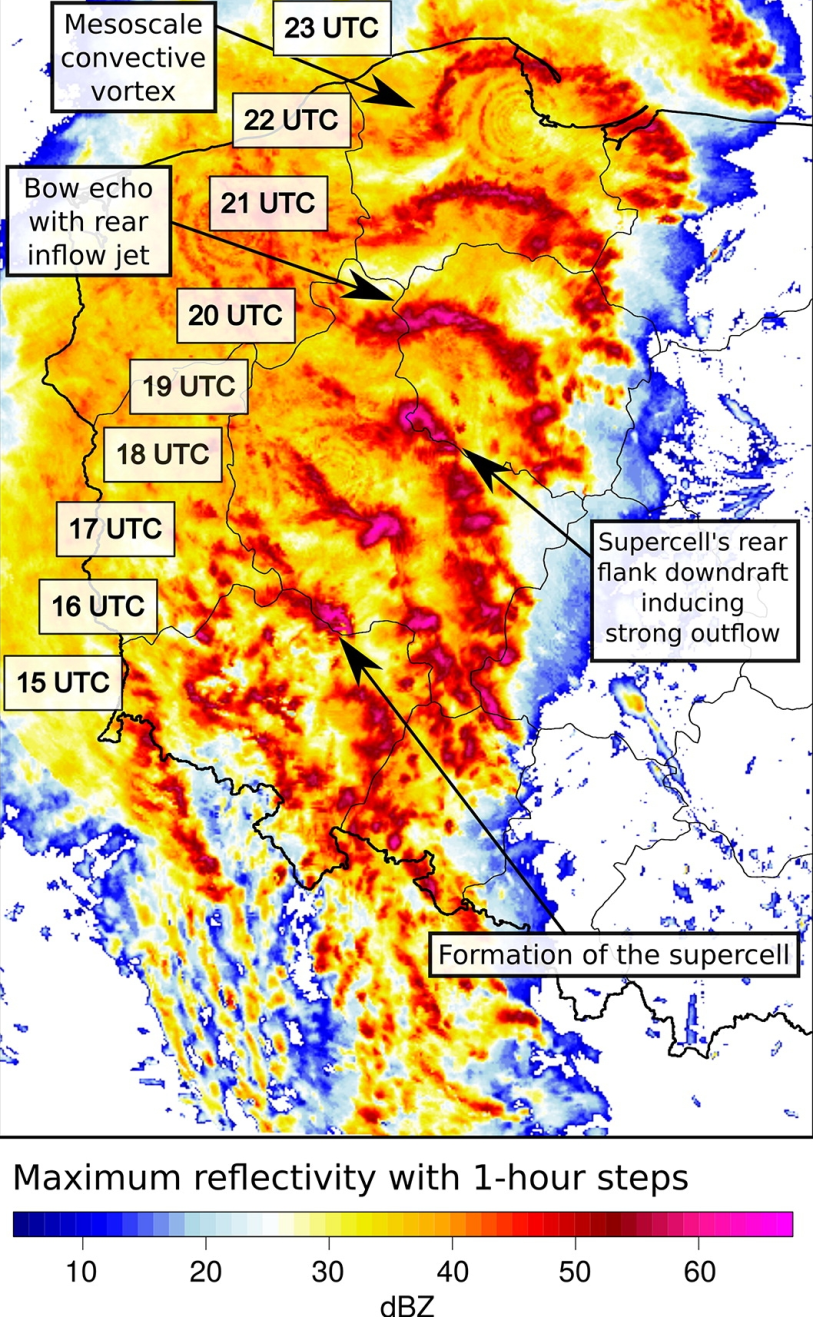 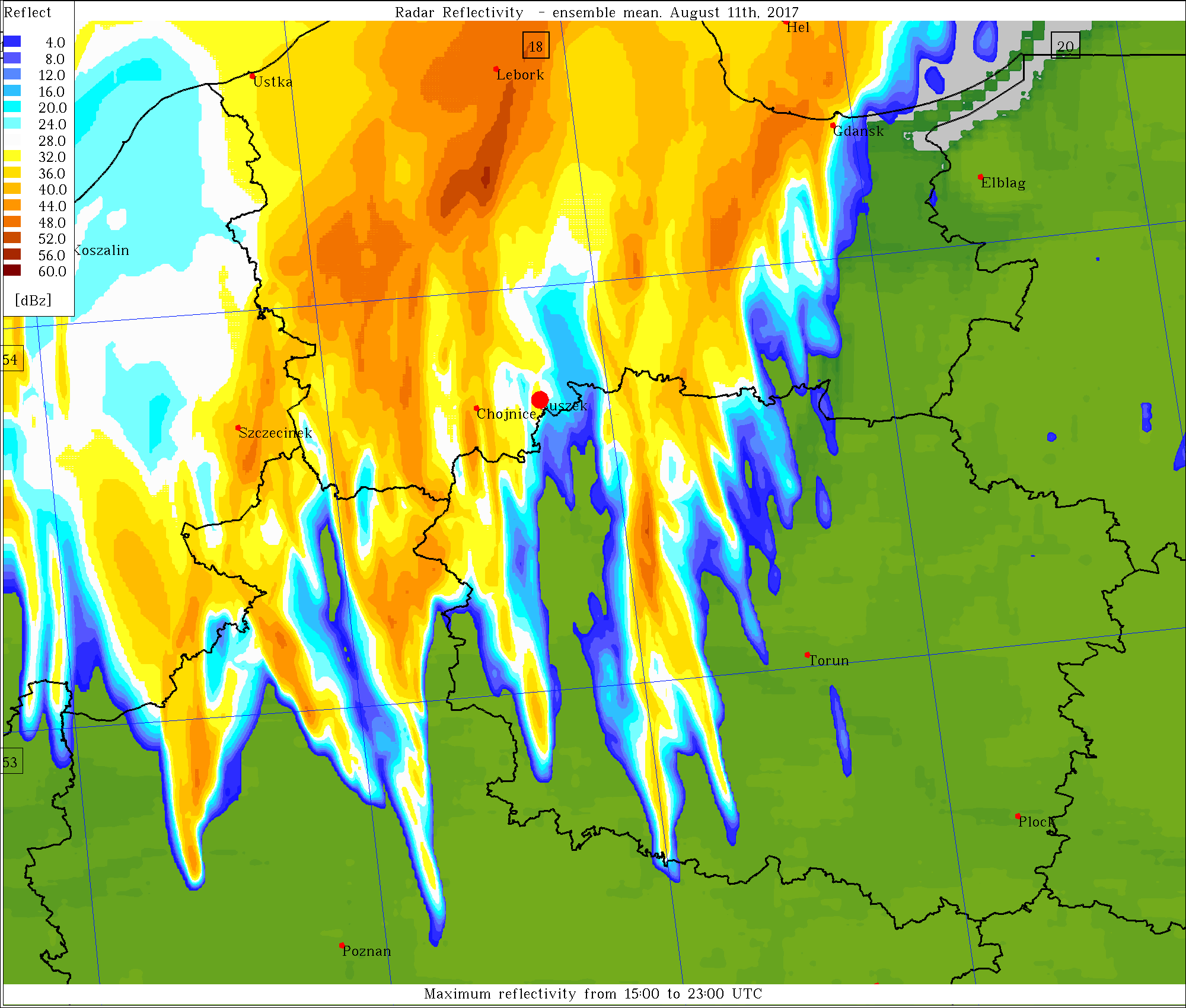 Conclusions
Space lag correlations:
Calculation of space displacement will improve forecasts (post-processing)? 
To some extent… YES!
Key issue – assessment of displacement vector & operational application.

Case study: 
Most effective in very high resolution – Supercell Detection Index. (identifies the path of the supercell northward), VMAX (as DMO), reflectivity forecasts. 
UTI – rather disappointing performance
Less noise from EPS cmpr. to deterministic run(s).
NO REASON for top-level warning – fcst. VMAX not greater than 25 m/s!!!
Motivation sentence:
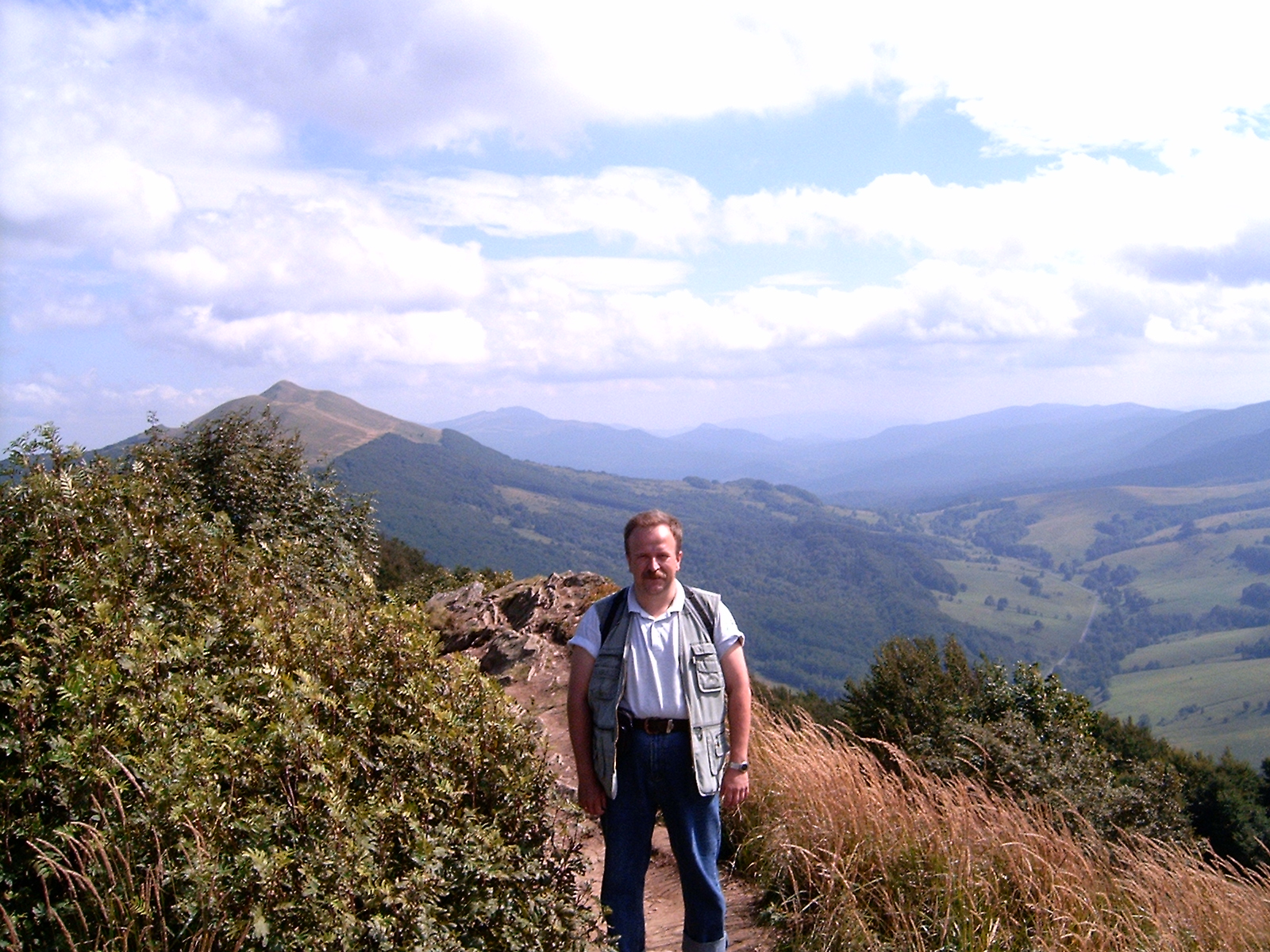 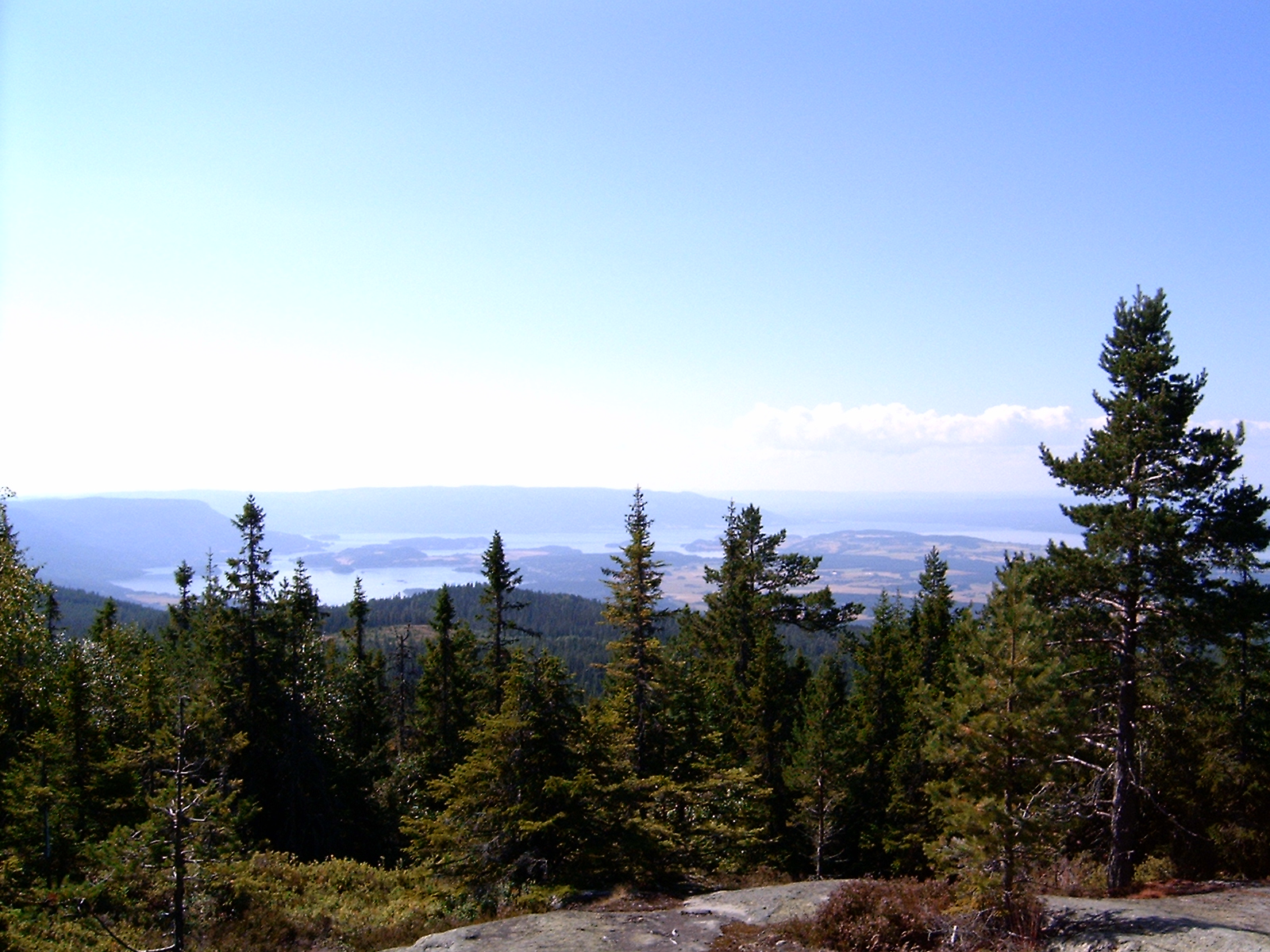 Climb mountains not so the whole world can see you, 
but so you can see the whole world.